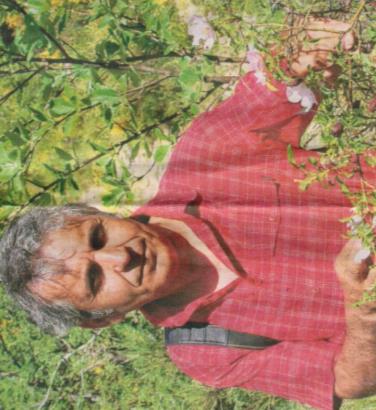 Champsaur – ValgaudemarMontagnes du Gapençais
Session des sections botanique et jardins alpins de la Société Linnéenne de Lyon 
7 – 11 Juillet 2014
Directeur technique : Luc Garraud
Les plantes présentées dans ce diaporama ont toutes été observées lors de la session, mais certaines  photos ont été prises dans d’autres lieux et à d’autres dates.
Crédits photographiques : Véronique Guérin sauf indication contraire
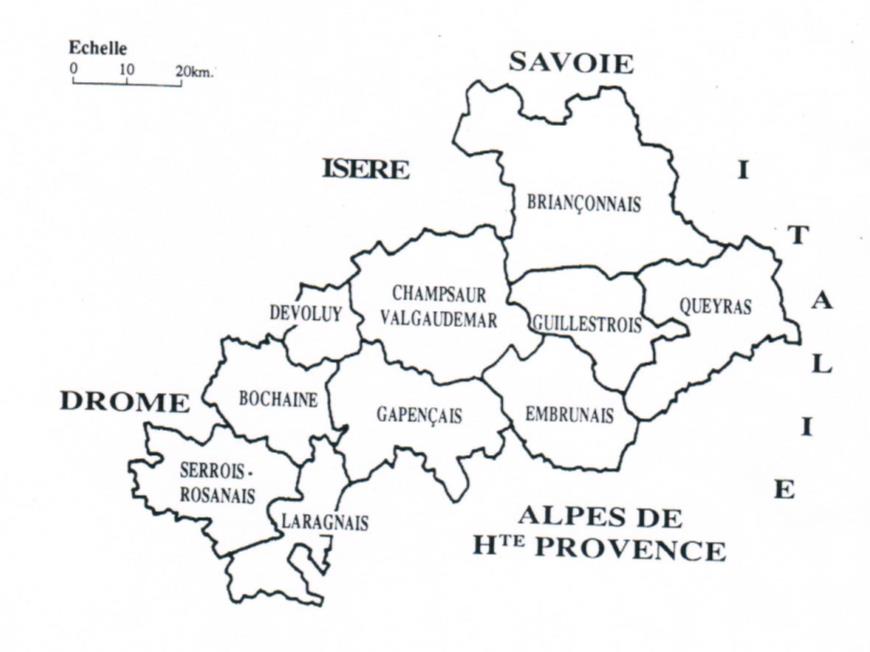 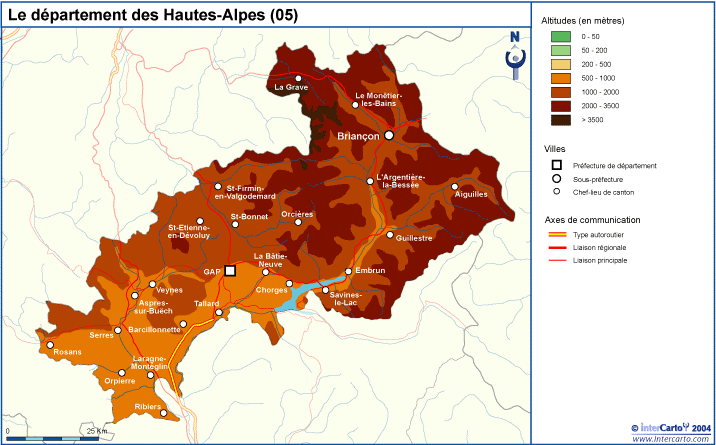 Chas E et al., 2006
Atlas des plantes rares ou protégées des Hautes-Alpes
Précipitations annuelles en mm
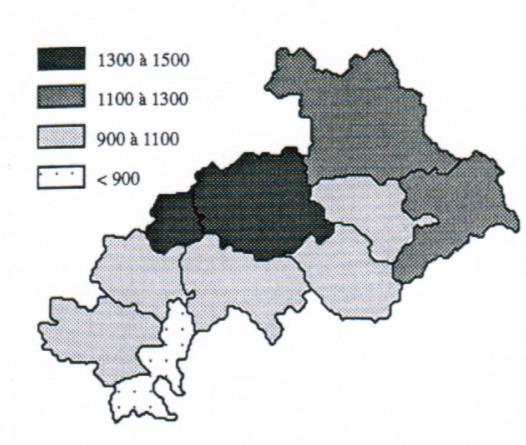 Températures moyennes annuelles en °C
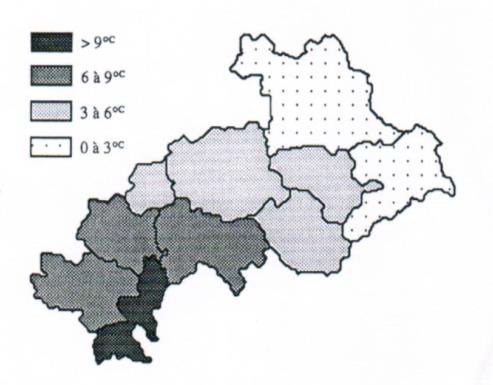 Chas E. Atlas de la flore des Hautes Alpes, 1994.
[Speaker Notes: Champsaur : climat de type montagnard – alpin avec fortes précipitations donnant en hiver des épaisseurs de neige importantes ; influence océanique peu marquée. Gapençais : type montagnard (gelées et neige) avec influences méditerranéennes (précipitations modérées et sécheresse estivale).]
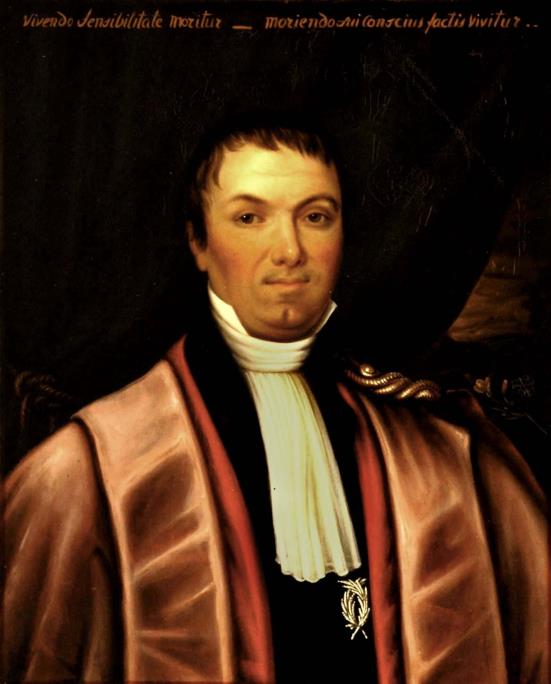 Le Noyer-en-Champsaur
Maison natale de Dominique Villars
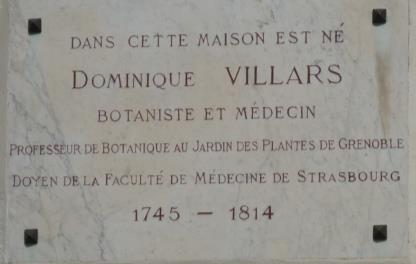 [Speaker Notes: Dominique Villars (orthographié Villar sur le registre de baptême, avec un d pour le lieu-dit de naissance, un s ailleurs), natif du Noyer-en-Champsaur a écrit l’ Histoire des plantes du Dauphiné. Il a herborisé en compagnie de l’abbé Dominique Chaix qui résidait dans le Gapençais.]
Céüse
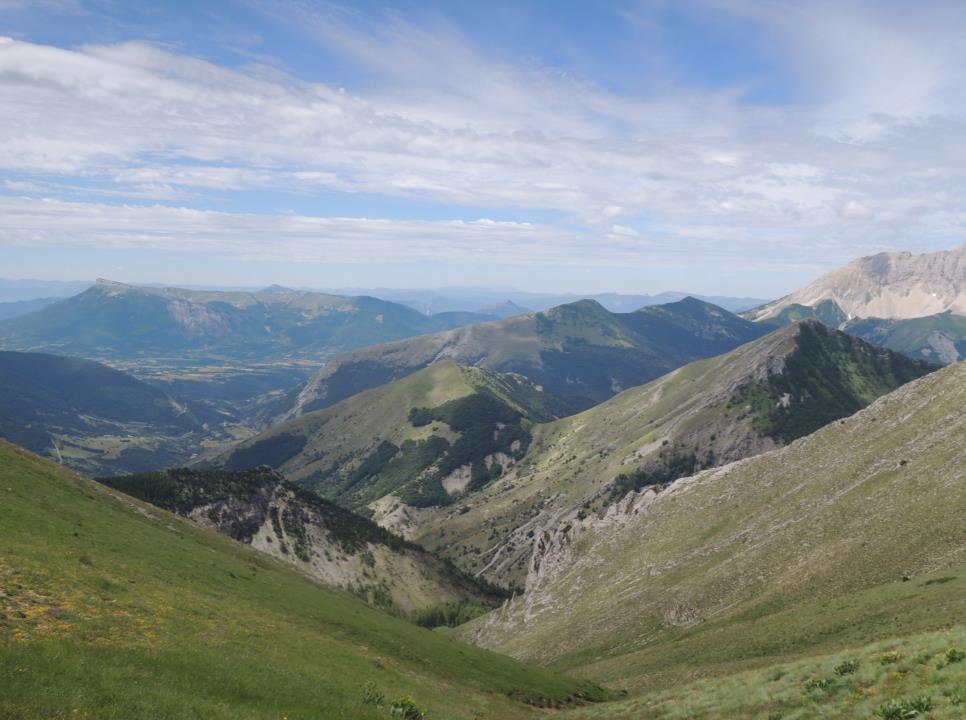 [Speaker Notes: La montagne de Céüse vue de Gleize. Silhouette caractéristique. Seule station française de  Geum heterocarpum. Massif préalpin. Calcaires du Jurassique supérieur (Tithonien) au niveau de la falaise culminale. Synclinal perché limité par une corniche en fer à cheval ; la cuvette résulte de l’entrecroisement de 2 synclinaux (calcaires du Bernasien).]
Genista radiata
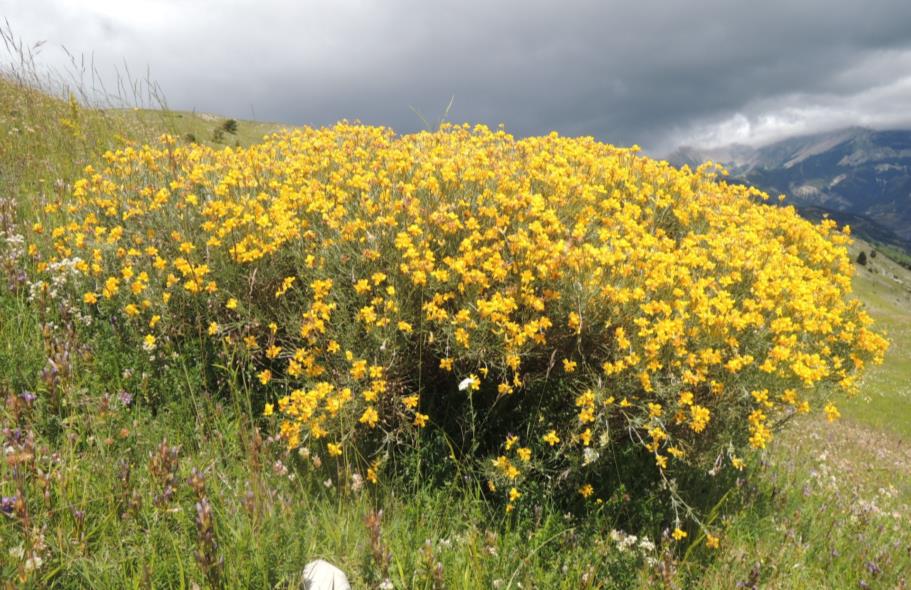 Céüse
10 Juillet 2014
[Speaker Notes: Arbrisseau pouvant dépasser 1 m, non épineux en touffes. Vert argenté. Rameaux dressés disposés en faisceau partant de chaque nœud (caractéristique et permettant la distinction du genêt cendré présent aussi dans le Gapençais). Feuilles vite caduques. Fleurs en têtes terminales groupées par 2 à 7. Calice, étendard et carène velus. Calice à tube > 50 % des lèvres. Étendard = carène. Gousses petites à pointe courbée velues à L/l < 2. Reconnaître du genêt cendré : forme des feuilles et disposition des rameaux. 
Montagnes du sud de l’Europe (pentes arides calcaires), 1500-1800 m : France (Céüse ; montagne de Lure) ;  Italie  ex-Yougoslavie ; Grèce.]
Genista radiata
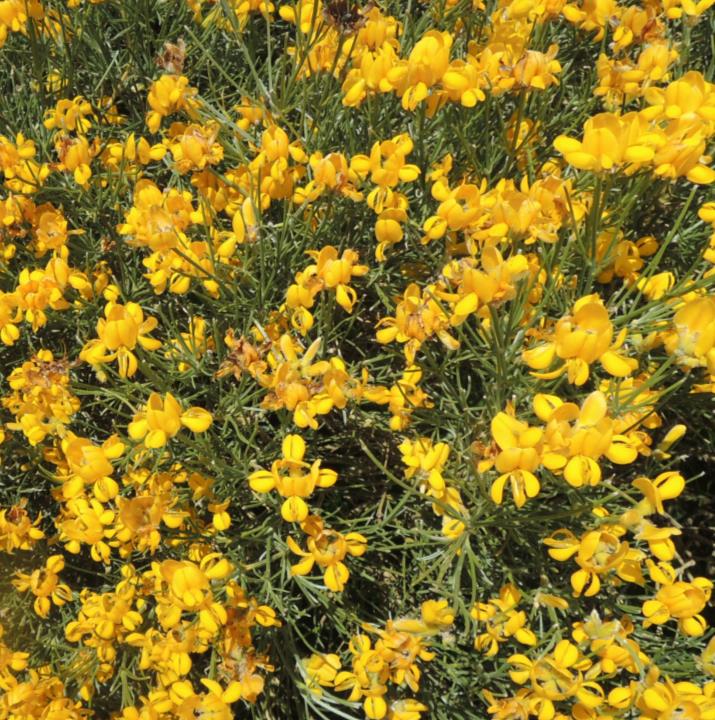 Céüse
10 Juillet 2014
Genista radiata
Genêt à rameaux rayonnants
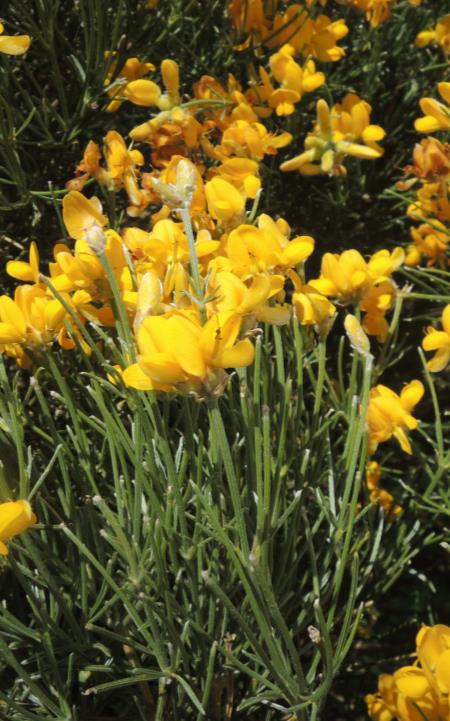 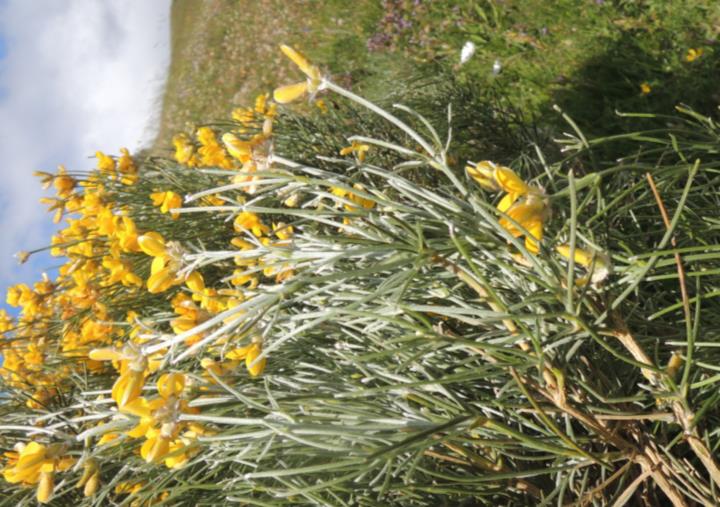 Céüse
10 Juillet 2014
Genista radiata
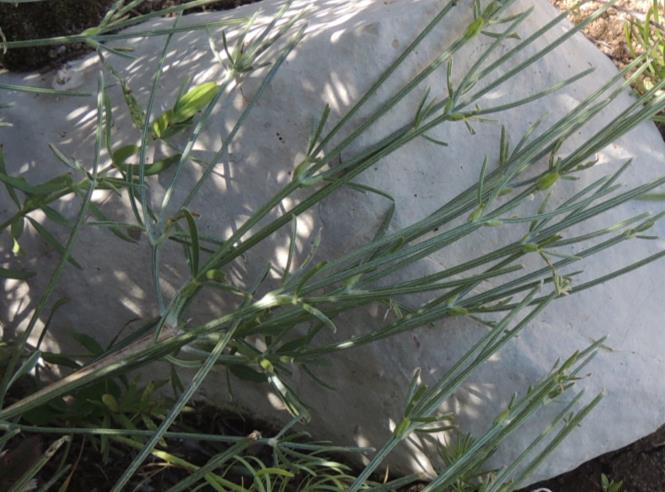 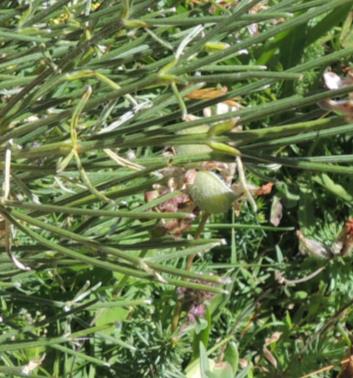 Céuse
31 Juillet 2014
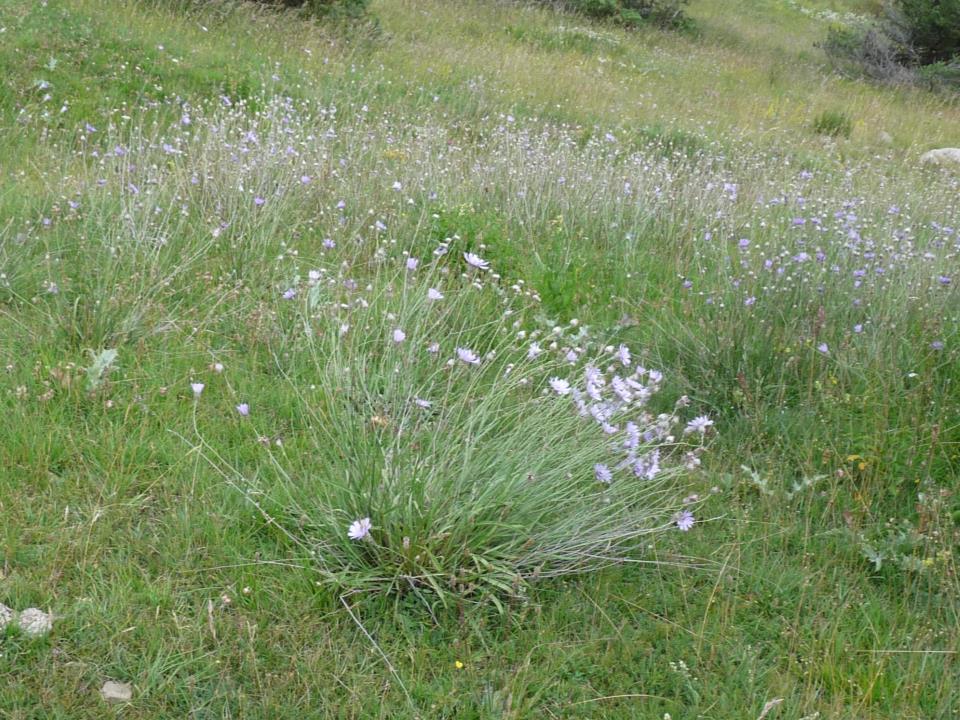 Lac des Barbeyroux
Céüse ; canal de Gap
Catananche  caerulea
[Speaker Notes: 50 à 80 cm. Plante en touffes. Tiges grêles, simples ou quelques rameaux, peu feuillées. Fleurs bleues à base violette ; capitules solitaires. Involucre caractéristique avec des bractées imbriquées argentées avec une nervure foncée. Feuilles linéaires lancéolées. Espèce méditerranéenne des pelouses, landes et pentes arides.]
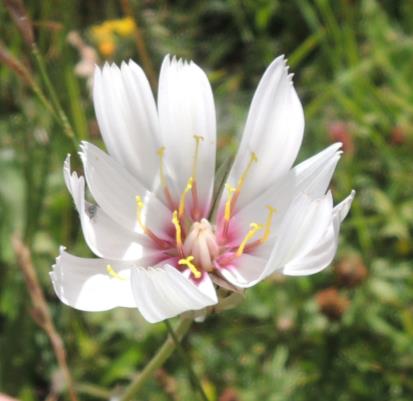 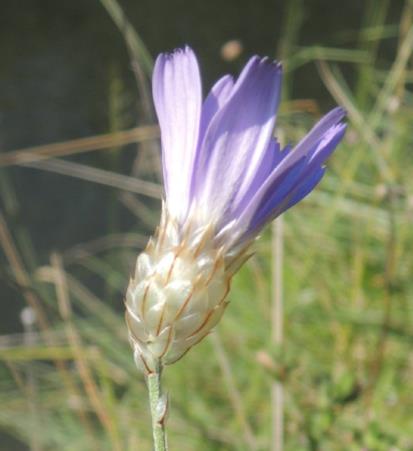 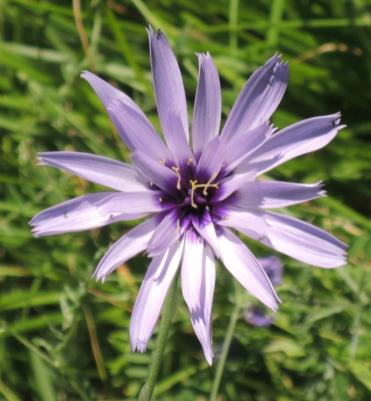 Lac des Barbeyroux
Céüse ; canal de Gap
Catananche  caerulea
Echinops ritro
Echinops sphaerocephalus 
subsp. sphaerocephalus
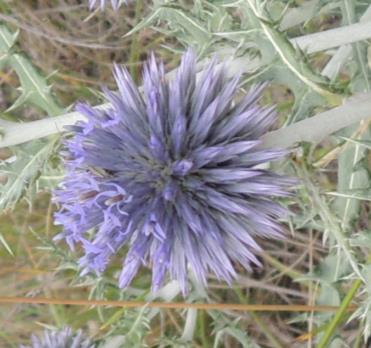 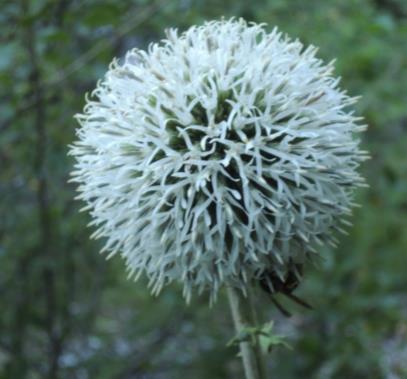 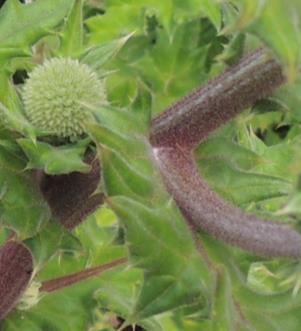 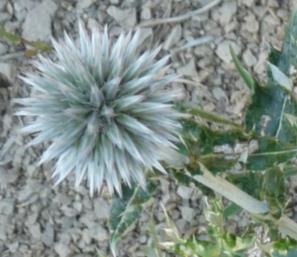 Canal de Gap Juillet 2007/14
Notre Dame de Bois Vert 30/07/11
[Speaker Notes: Deux Echinops présentes. Celle à tête ronde = plante xérothermophile invasive d’où distribution large, bords de chemin, friches. E. ritro aussi présente : sténoméditerranéenne ; bords de chemins, friches. Facile à reconnaître si fleurs (blanches versus bleues sauf albinisme). Autrement, pédoncules glanduleux ou pas (+ lobes des feuilles plus larges et moins épineux).]
Lactuca quercina
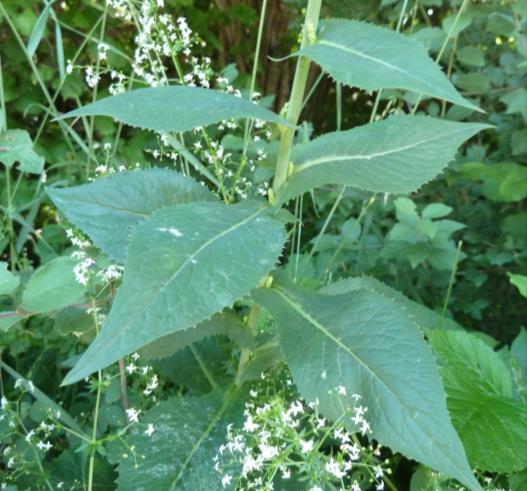 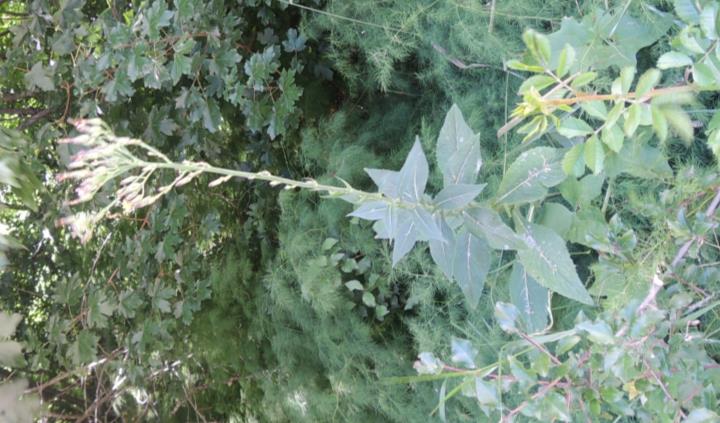 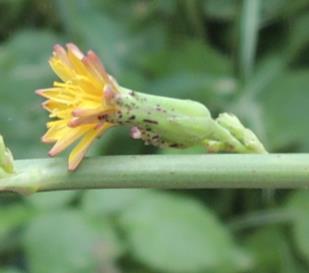 10 Juillet 2014
En montant à Céüse
Crédit J-L Macqueron
[Speaker Notes: Plante de grande taille dressée non ramifiée. Capitules pauciflores en panicule ; involucres cylindriques. Tige verte. Dans le Gapençais, feuilles basses lyrées, caulinaires et médianes  indivises, en fer de lance, glabres, denticulées embrassant la tige par 2 oreillettes aiguës (caractéristique), supérieures sagittées. En réalité L. quercina a des feuilles soit pennatifides à pennatipartites soit indivises (= subsp. chaixii décrite par Villars) ; variation sans intérêt taxonomique mais populations isolées uniformes (le cas dans Gapençais). Fruits : akènes striés longitudinalement, bec court épais et noir, une aigrette. Espèce du sud de l’Europe et du Caucase. En France dans 05 (3 sites) et éteinte dans le 06. Lisières forestières, rocailles ombragées.]
Buphtalmum salicifolium
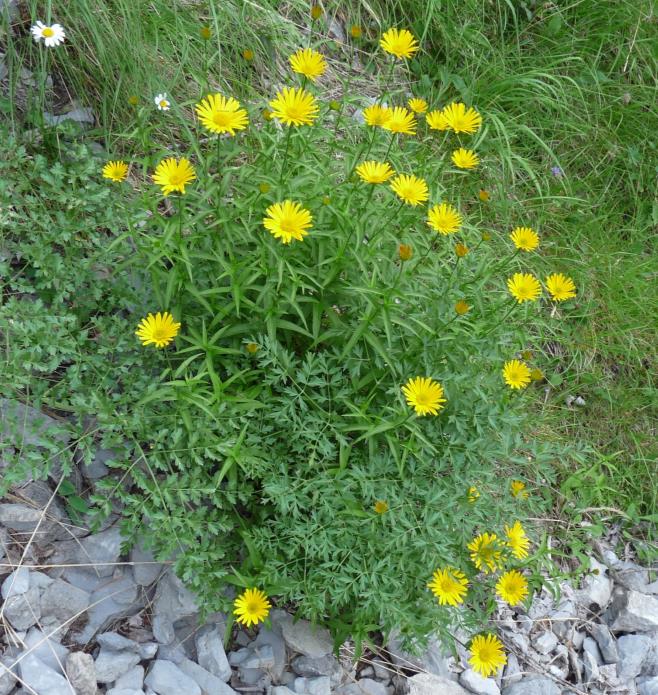 Notre Dame de Bois Vert
Juillet 2012
[Speaker Notes: 20 à 60 cm. En touffes. A tiges ramifiées. Capitules solitaires jaunes avec un rang de fleurs ligulées, involucre à bractées imbriquées appliquées. Feuilles lancéolées aiguës. Akènes à aigrette réduite à une couronne de dents membraneuses. Montagnes sud européennes. Plante de pelouses rocailles bien exposées.]
Inula salicina
Buphtalmum salicifolium
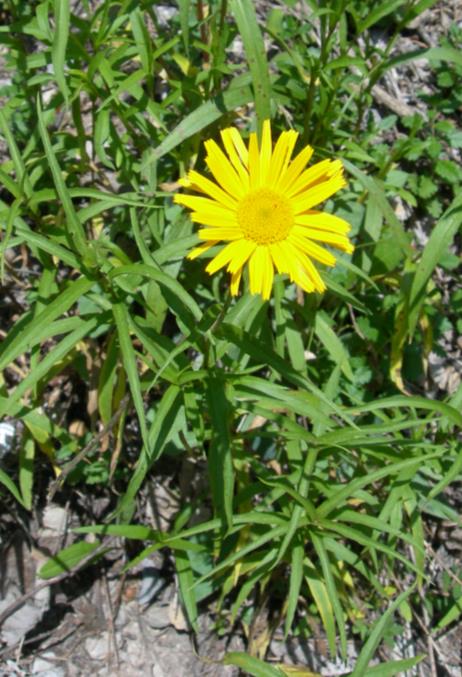 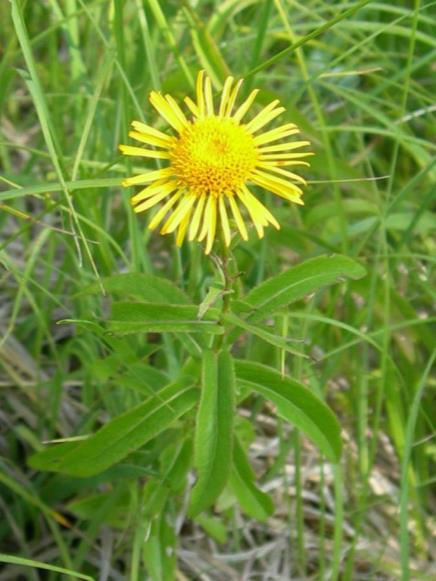 Lac de Siguret   
St André d’Embrun   
14 Juillet 2010
[Speaker Notes: A distinguer de l’inule à feuilles de saule (vue au golf de Bayard) : le buphtalme n’a pas de paillettes sur le réceptacle. Ligules plus étroites pour l’inule, feuilles médianes étalées ou recourbées vers le bas à base large et embrassantes. Milieu différent : prairies mésohygrophiles.]
Gleize
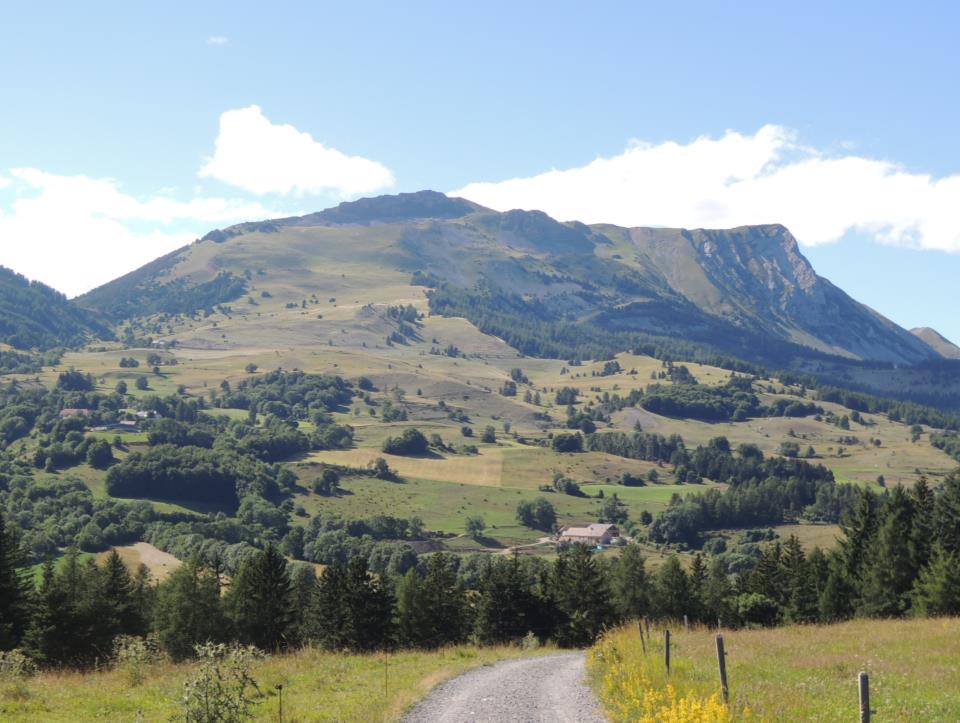 Pic de Gleize
Col de Gleize
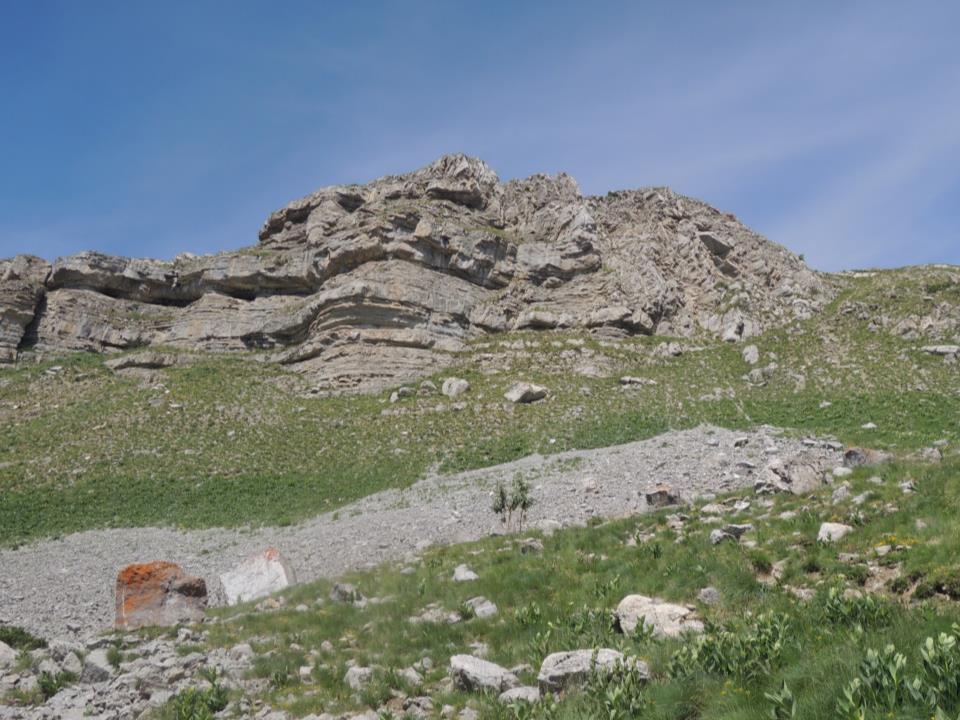 Pic de Gleize
Coristospermum ferulaceum
(Ligusticum ferulaceum)
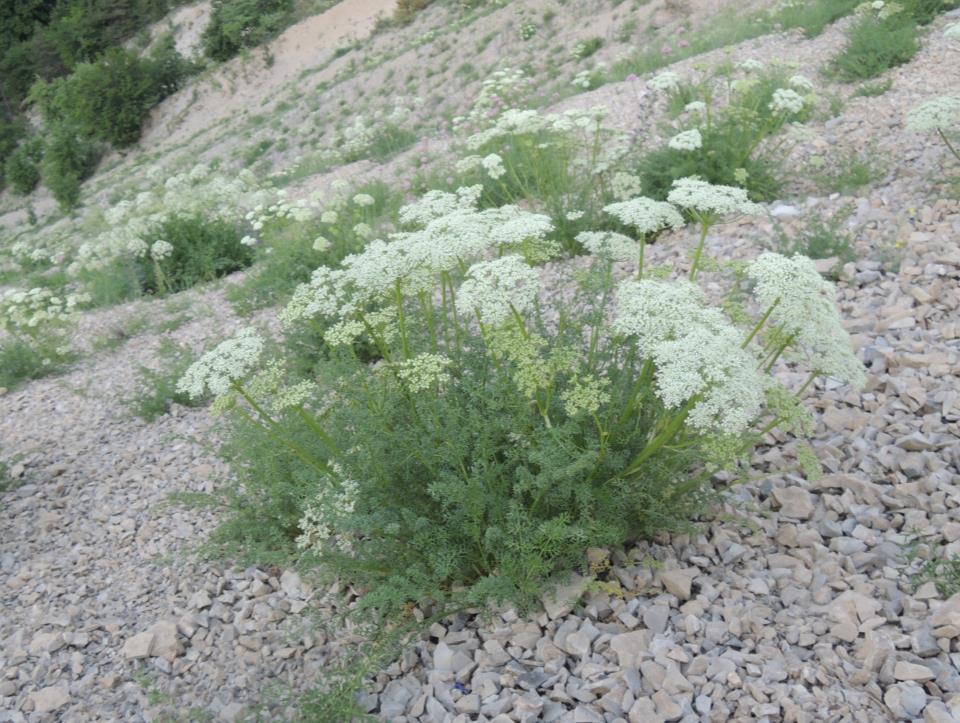 Juillet 2014
Sentier des Bans  Rabou
En montant au Pas neuf
[Speaker Notes: 30-60 cm. Tiges pleines ramifiées. Feuilles de contour triangulaire 3 – 4 fois pennatiséquées ; lobes linéaires à lancéolés. Ombelles à 15-30 rayons. Fleurs blanches ; sépales non développés. Involucre à 5-12 bractées divisées en lanières. Fruits à côtes proéminentes et aiguës, styles rabattus. Eboulis calcaires mouvants.]
Coristospermum ferulaceum
(Ligusticum ferulaceum)
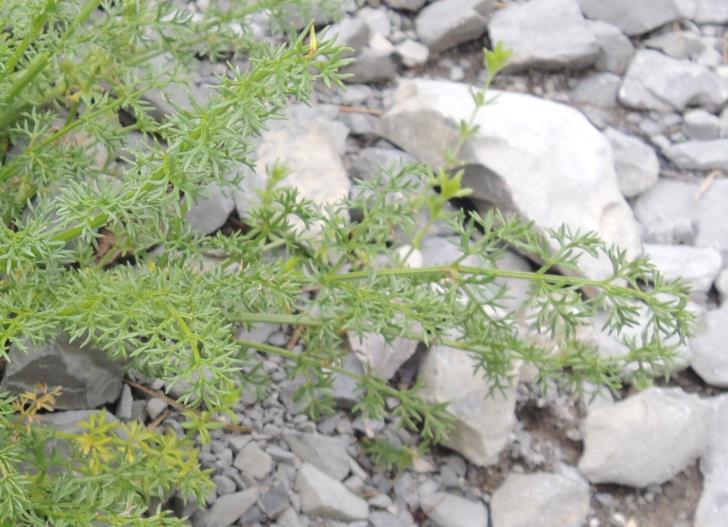 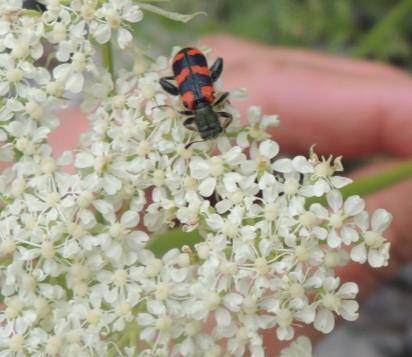 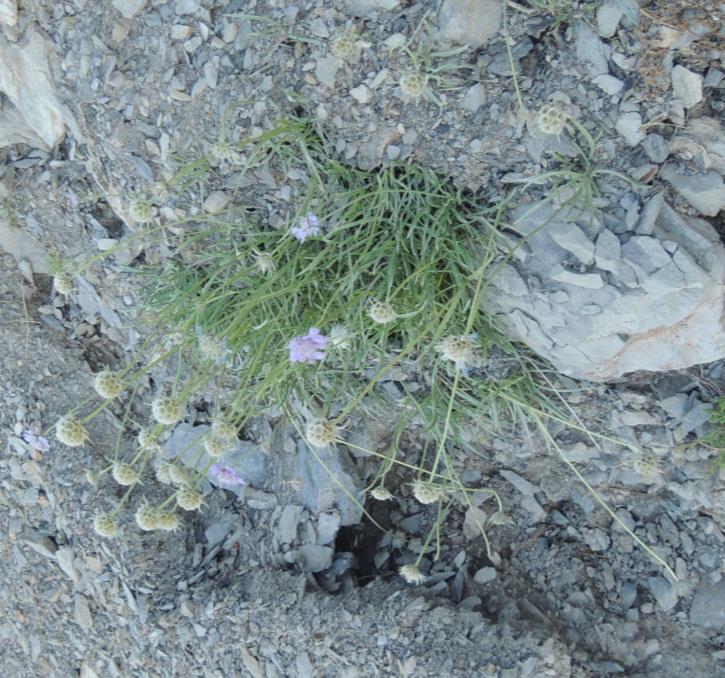 Lomelosia graminifolia
Station de Laye 
Pas Neuf
En montant au Pas Neuf 2 Juillet 2014
[Speaker Notes: Des Dipsacaceae aux Caprifoliaceae. 20-50 cm. Souche ligneuse avec nombreux rejets stériles. Tige non rameuse peu feuillée monocéphale. Feuilles linéaires souvent argentées soyeuses sur les deux faces. Bractées du capitule étroites lancéolées. Corolle lilas clair à 5 lobes inégaux. Bractées involucrales libres, calicule en forme de coupe membraneuse plissée à nombreuses nervures rayonnantes ; arêtes du calice à peine saillantes. Alpes du Sud, éboulis fins, rochers calcaires.]
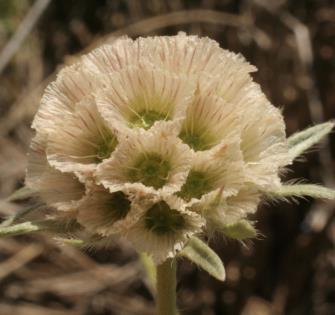 Lomelosia graminifolia
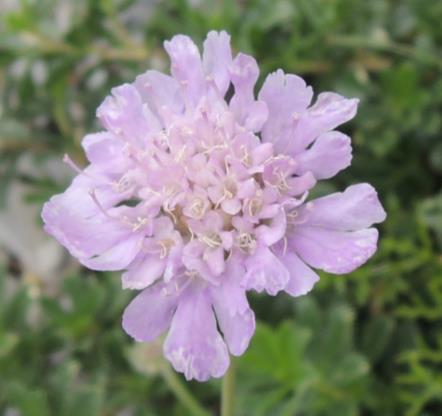 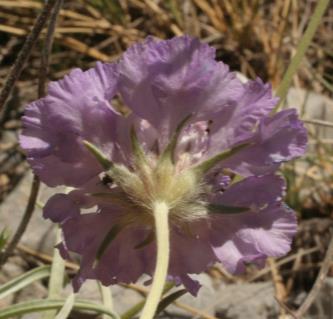 Crédit J-L Macqueron
Fritillaria tubiformis
Fritillaire du Dauphiné
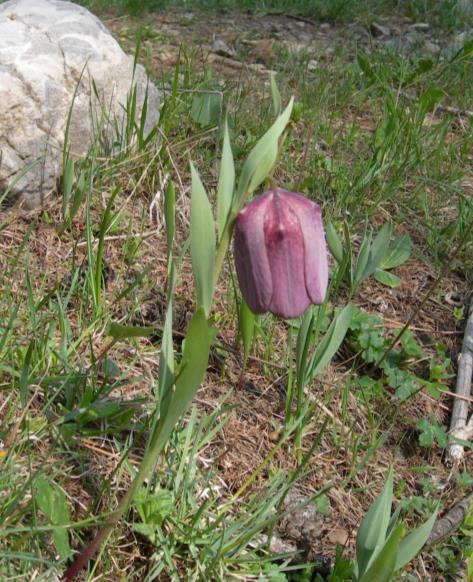 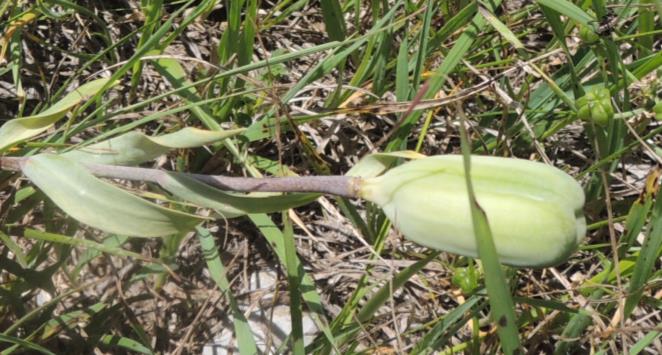 1 Juillet 2014
28 Avril 2007
Gleize
[Speaker Notes: 20 à 35 cm. Bas de la tige nu. 4-8 feuilles lancéolées dressées plates larges, à 1 nervure, alternes, glauques. Fleur pourpre avec un damier peu marqué. Divisions du périanthe arrondies, carénées à la base. Forme en cloche avec pédoncule arqué (différent si fruit). Alpes occidentales. Pelouses bois clairs lisières entre 1200 et 2000 m.]
Anemone halleri  subsp. halleri
PN
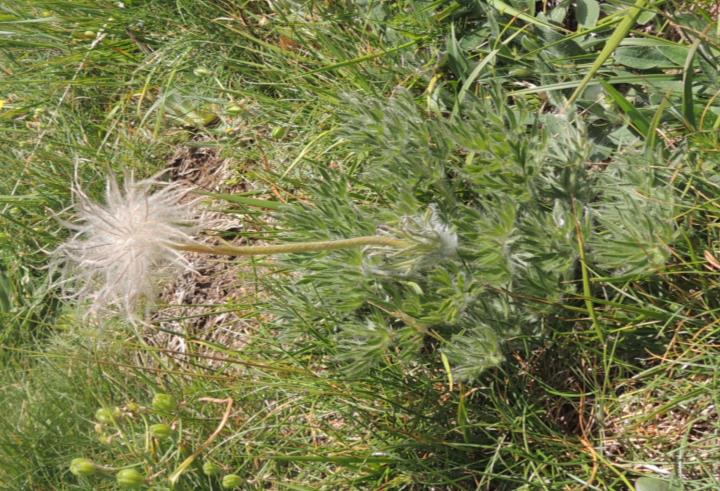 1 Juillet 2014
Gleize
[Speaker Notes: Plante ouest alpine des pelouses sèches d’altitude. 10 à 30 cm. Feuilles et bractées découpées en lanières étroites et velues. Fleurs de couleur lilas solitaires velues soyeuses.]
Anemone halleri 
subsp. halleri
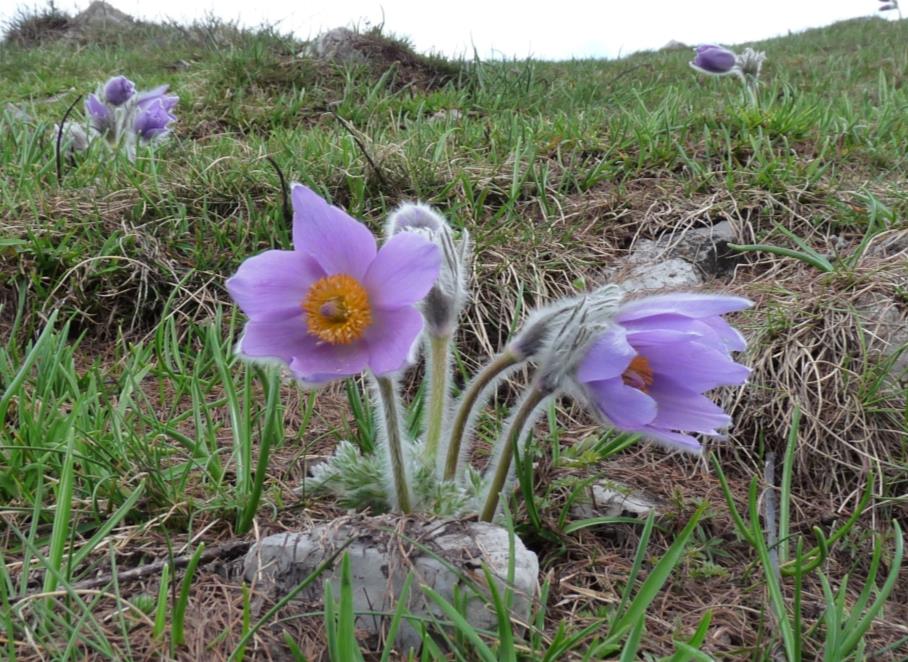 Avril 2007
Gleize
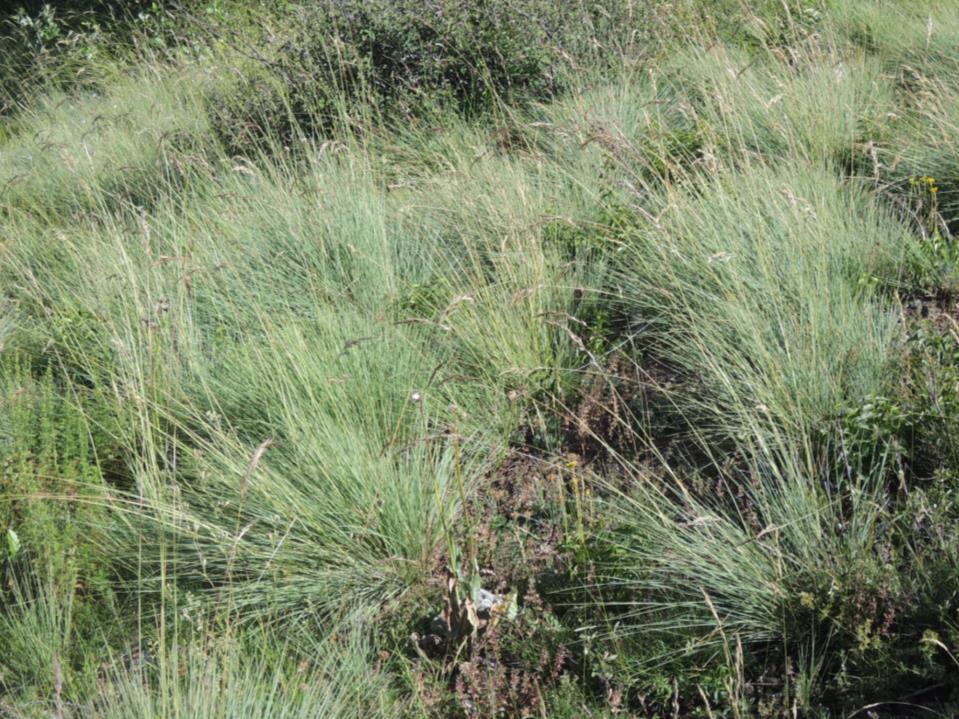 Helictotrichon sempervirens (Vill.) Pilg .
En montant au Pas Neuf
Station de Laye
2 Juillet 2014
[Speaker Notes: Avoine toujours verte. Grande graminée (> 1,5 m) en grosses touffes. Plante vivace. Feuilles raides vert glauque, sillonnées dessus (nervures très saillantes), à ligule courte tronquée ciliée. Grandes panicules. Epillets à deux fleurs fertiles. Glumelle inférieure aristée (arête longue genouillée) mais uniquement la première fleur. Ouest des alpes (Dauphiné Provence Italie). Pentes rocailleuses calcaires bien exposées.]
Helictotrichon sempervirens (Vill.) Pilg . 
Avoine toujours verte.
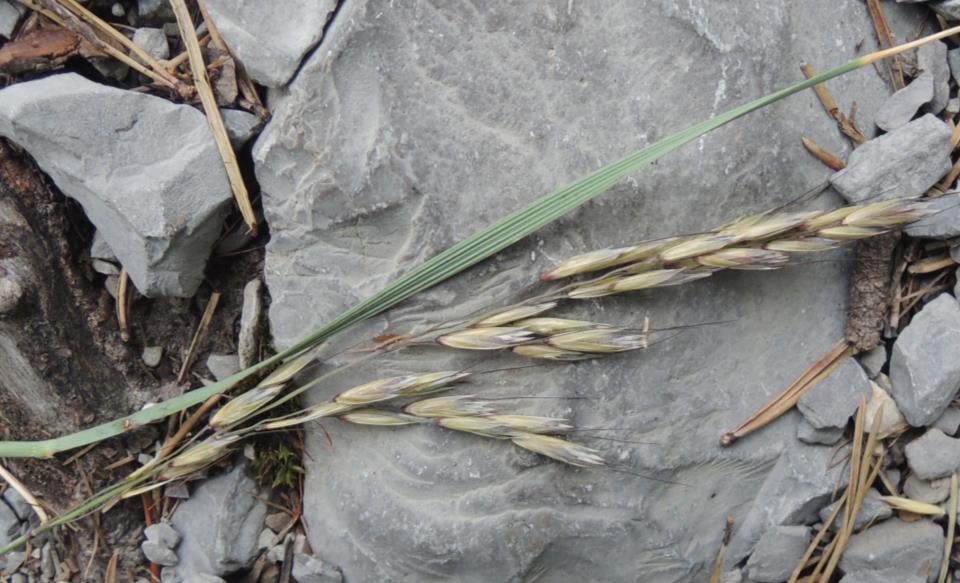 En montant au Pas Neuf
Station de Laye
16 Juillet 2014
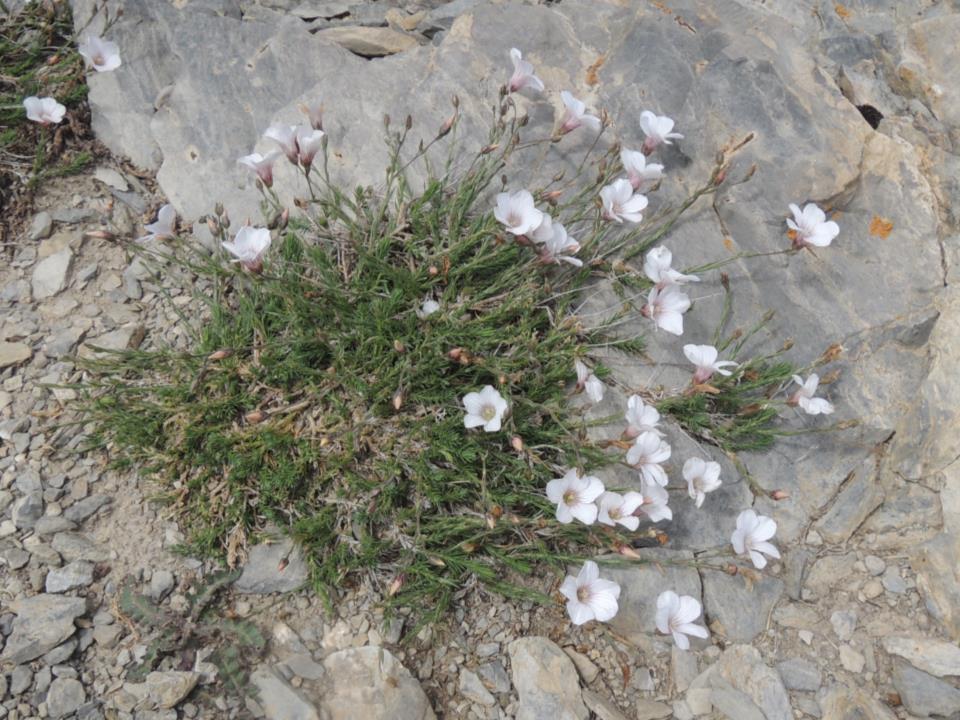 Linum suffruticosum 
subsp. appressum 
Lin ligneux
1 Juillet 2014
Gleize
[Speaker Notes: Pelouses calcicoles xérophiles. Plante en touffe ou en coussinet avec rameaux inférieurs ligneux. Tiges couchées. Feuilles linéaires à 1 nervure. Inflorescence en cyme lâche. Pétales blancs, rosés à la base. Sépales ovales acuminés. Stigmates sphériques.]
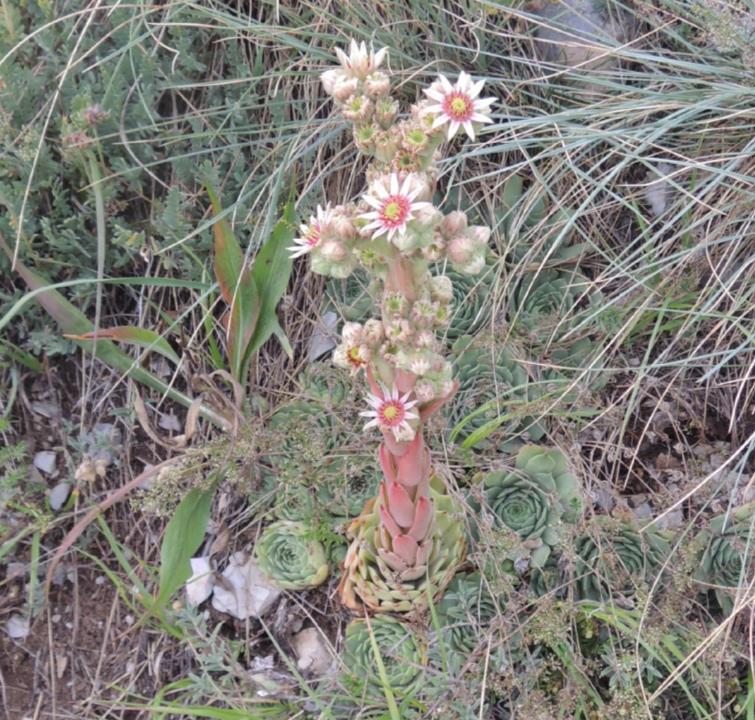 Sempervivum calcareum
Gleize 
4 Août 2014
[Speaker Notes: Plante de 10 à 30 cm. Rosettes très grandes ; feuilles couvertes sur leurs faces de poils courts non glanduleux avec pointe tachée de rouge. Pétales blanc sale. Préalpes du sud ; rochers et pelouses rocailleuses calcaires xériques.]
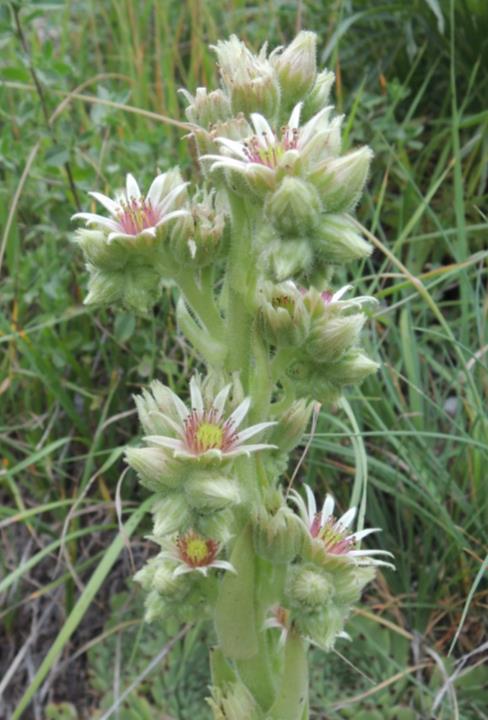 Sempervivum tectorum
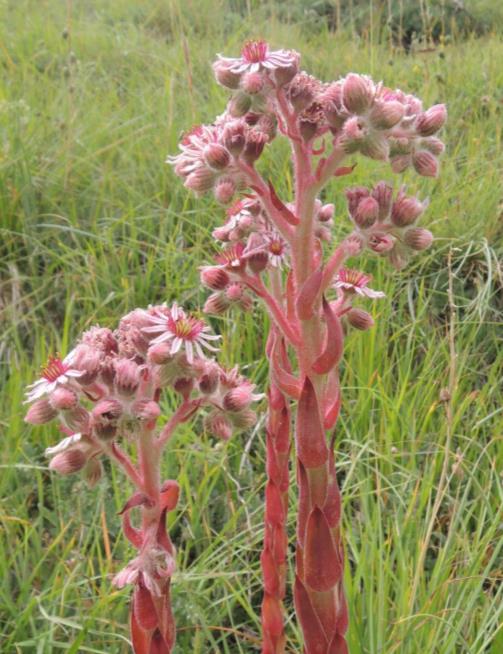 Gleize 
4 Août 2014
Sempervivum calcareum
[Speaker Notes: S. tectorum : pétales roses (si albinisme étamines jaunâtres). Inflorescence corymbiforme assez large.]
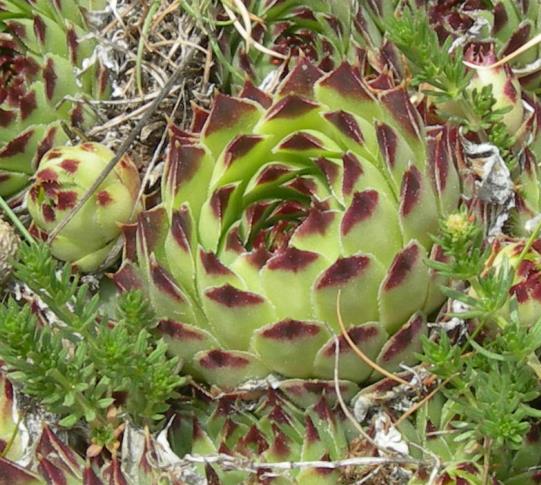 Sempervivum tectorum
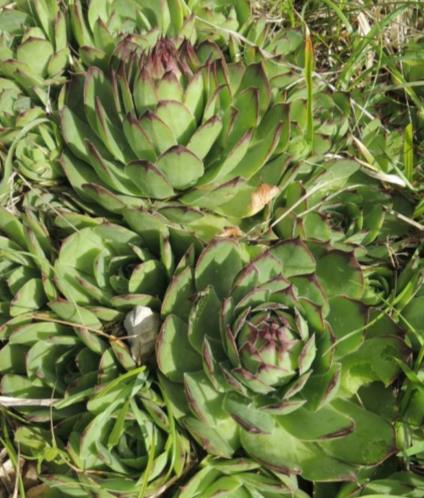 Sempervivum calcareum
Gleize 
10 Juin 2013
[Speaker Notes: Au printemps, quand on a que les rosettes pour distinguer S. calcareum de S. tectorum : feuilles rouges à l’extrémité mais le rouge descend sur les bords uniquement chez S. tectorum (de plus S. tectorum feuilles ciliées sur les bords et S. calcareum sur les faces [poils non glanduleux et persistants pour reconnaître de la joubarbe des montagnes]).]
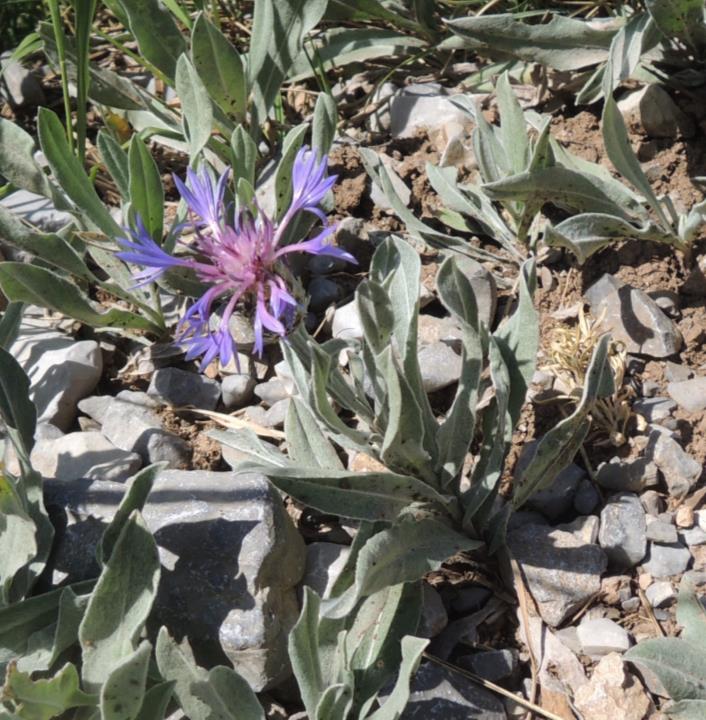 Cyanus graminifolius
1 Juillet 2014
Gleize
[Speaker Notes: Bleuet de Céüse. Plante de 10 à 35 cm grisâtre. Feuilles à tomentum plus ou moins persistant, les supérieures et médianes entières et décurrentes. Un unique capitule. Appendices des bractées entourés d’une bordure sombre et de cils bruns à leur base et blancs à leur extrémité. Fleurs bleues ou roses. Espèce européo-caucasienne = sud de l’Europe. Pelouses.]
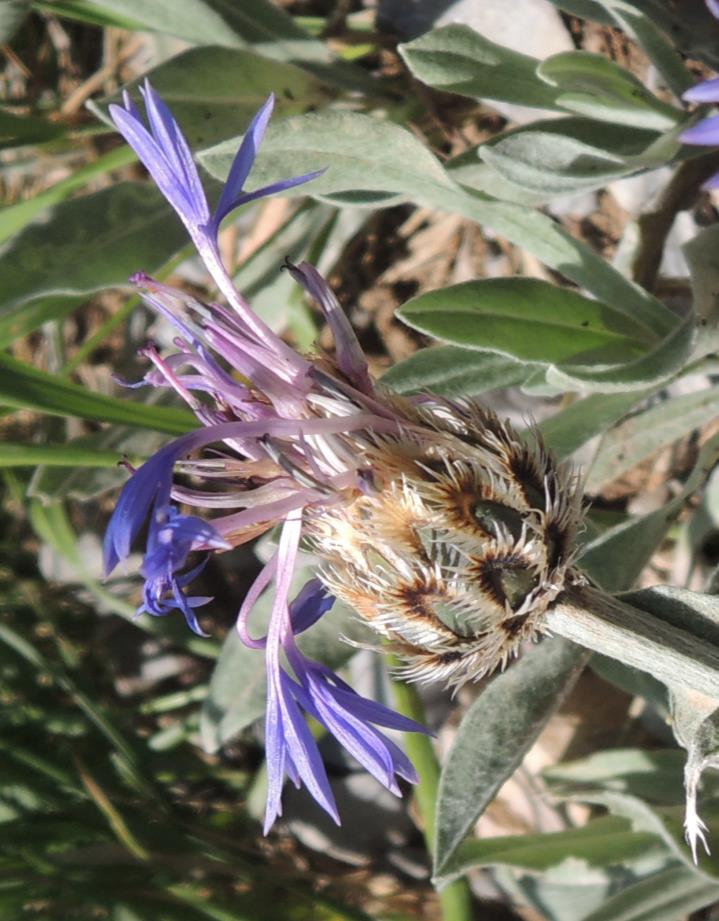 Cyanus graminifolius
1 Juillet 2014
Gleize
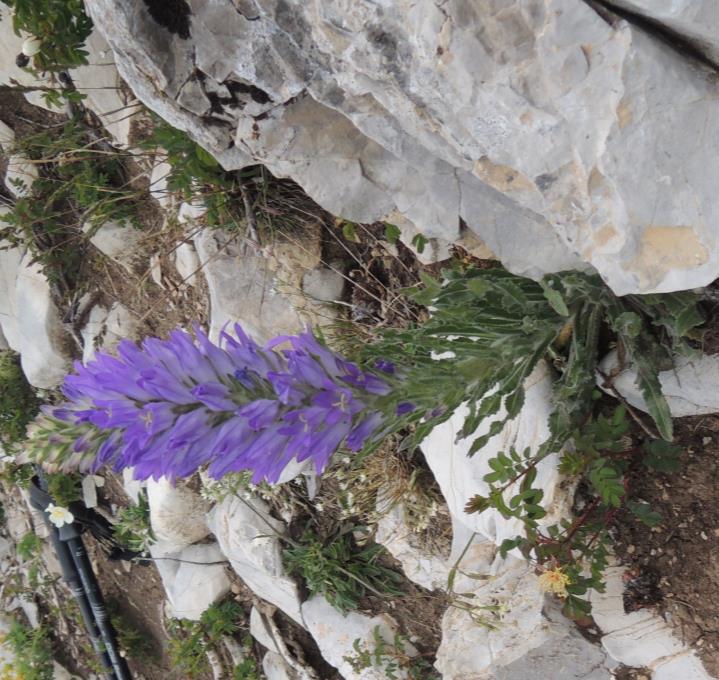 Campanula spicata
Gleize
17 Juillet 2013
Dianthus deltoides
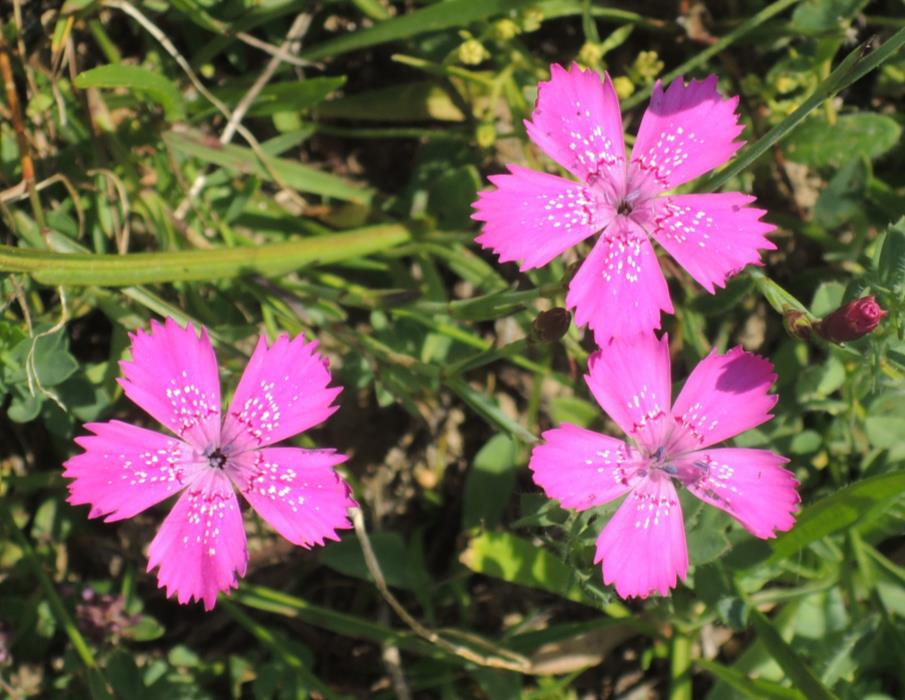 En montant au col de la Pisse
22 Juillet 2013
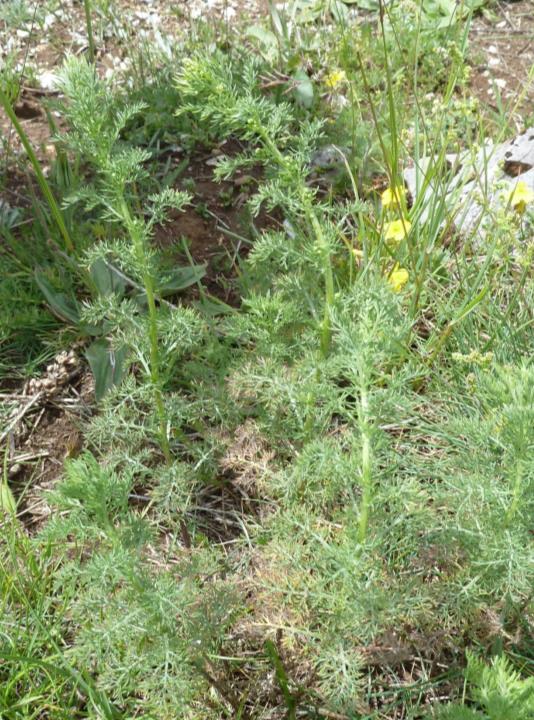 Artemisia chamaemelifolia Vill.
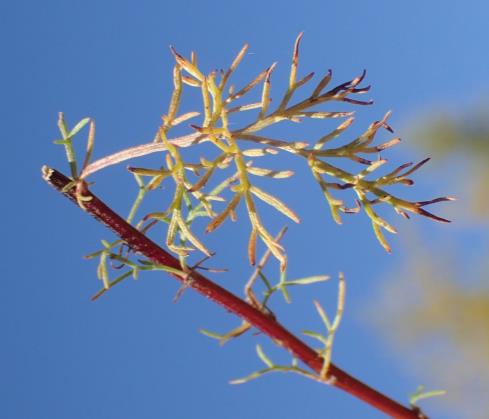 8 Juillet 2014
26 Octobre 2019
Sous le col de Gleize
Crédit J-L Macqueron
[Speaker Notes: Plante de 30-60 cm, en touffe, tiges simples dressées, fertiles ou stériles, ligneuses inférieurement, glabres, très feuillées. Feuilles divisées bi- tri-pennatiséquées en lanières étroites. Corolles jaunes. Involucre glabre à bractées obtuses, scarieuses au sommet. Pentes rocailleuses, pelouses sèches ; Alpes du sud.]
Gentiana angustifolia Vill.
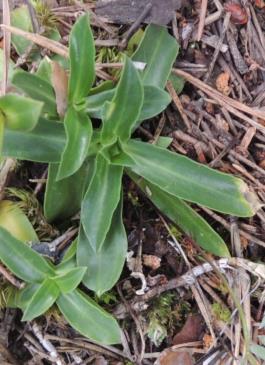 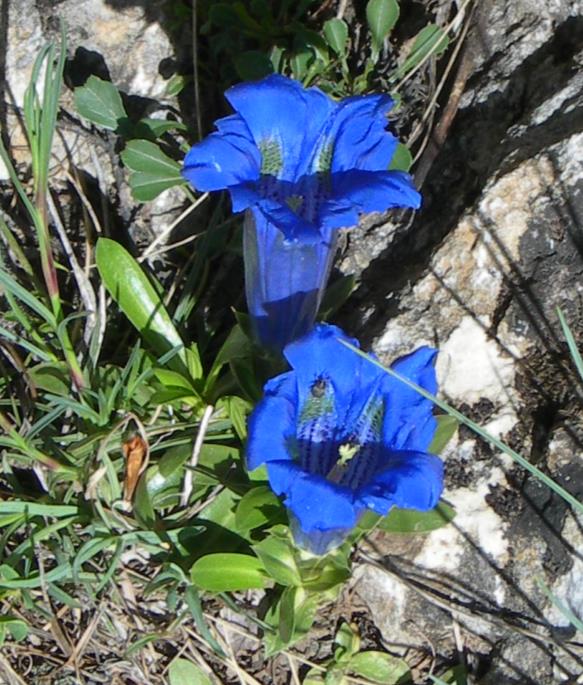 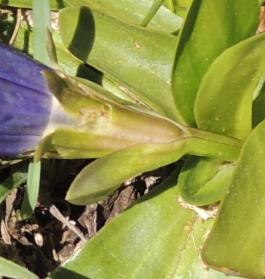 Charance
26 Mai 2006
[Speaker Notes: Gentiane à tige courte. Feuilles de la base étroites lancéolées, un peu rigides. Fleurs bleues solitaires grandes. Dents du calice séparées par des sinus non aigus. Plante des montagnes SO européennes sur pelouses, rocailles et éboulis calcaires.]
Bupleurum petraeum
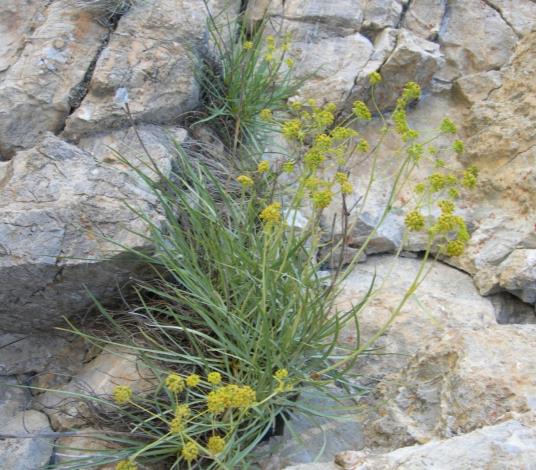 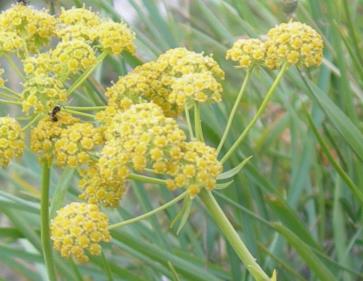 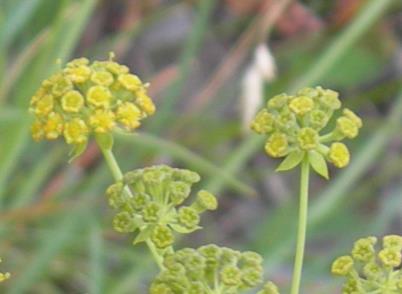 Entre le Cuchon et l'Autane
St Léger les Mélèzes
Col de La Saume
[Speaker Notes: Plante de 20 à 40 cm en touffe. Une tige simple ou peu ramifiée ; 1-2 feuilles caulinaires. Feuilles basales linéaires, longues. Ombelles de 5 à 10 rayons. Involucre de 3 à 5 bractées linéaires et involucelle de 5 à 7 bractées. Fleurs jaunes. Fruits à côtes saillantes. Rocailles calcaires. Alpes du sud.]
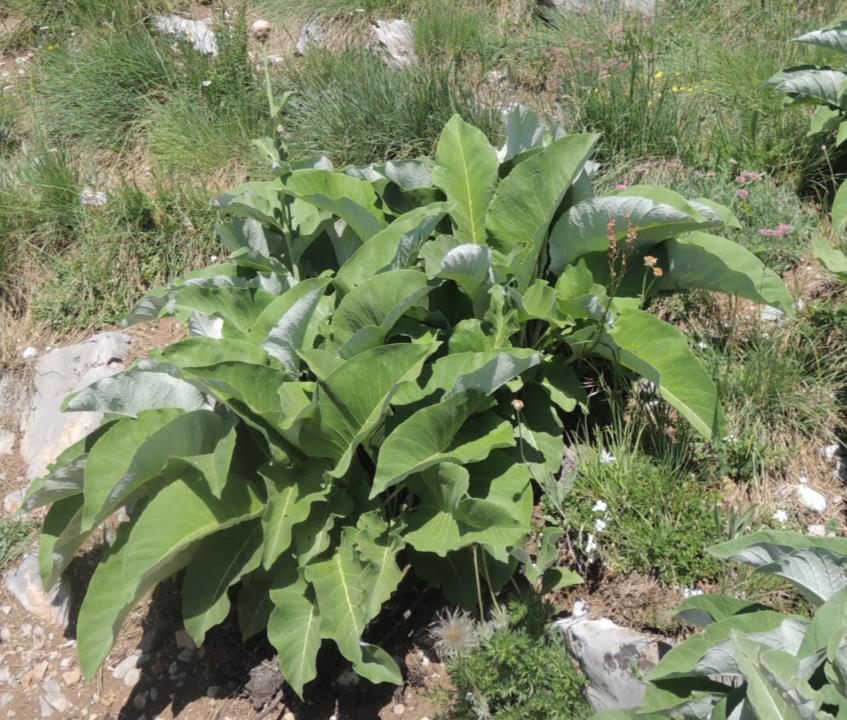 Rhaponticum heleniifolium 
subsp. heleniifolium
PN
En montant au pic de Gleize
1 Juillet 2014
[Speaker Notes: Rhapontique à feuilles d’aulnée. En touffe. Grande Asteraceae pouvant dépasser 1,5 m à tige dressée. Feuilles très grandes grisâtres tomenteuses dessous, entières, pétiolées, parfois lyrées. Tige unique dressée feuillée jusqu’en haut avec un gros capitule solitaire (6 cm). Appendices des bractées involucrales ovales, scarieux, translucides, laciniées sur les bords, blanc nacré à brun pâle. Fleurs toutes en tube purpurines. 
Pelouses rocailleuses, éboulis stabilisés calcaires. SO des Alpes ; France (05, 04, Alpes Maritimes), Italie, ex-Yougloslavie etc.]
Rhaponticum heleniifolium subsp. heleniifolium
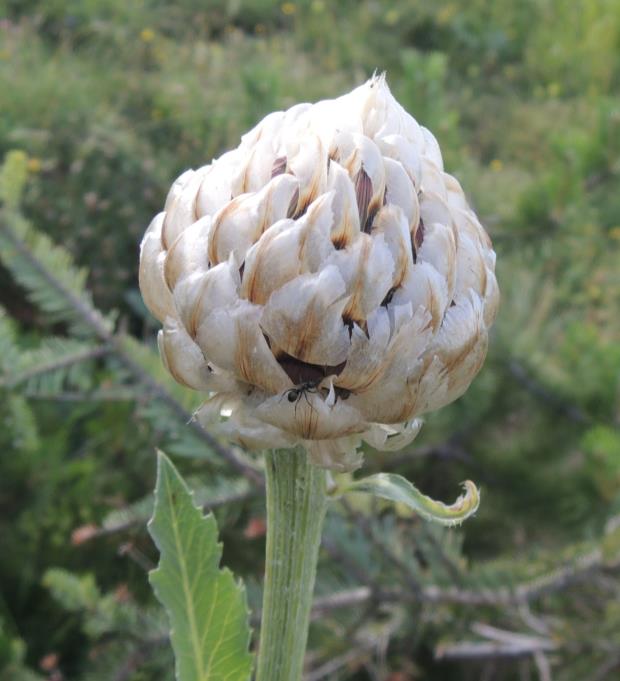 Col de Saume
15 Juillet 2014
Rhaponticum heleniifolium subsp. heleniifolium
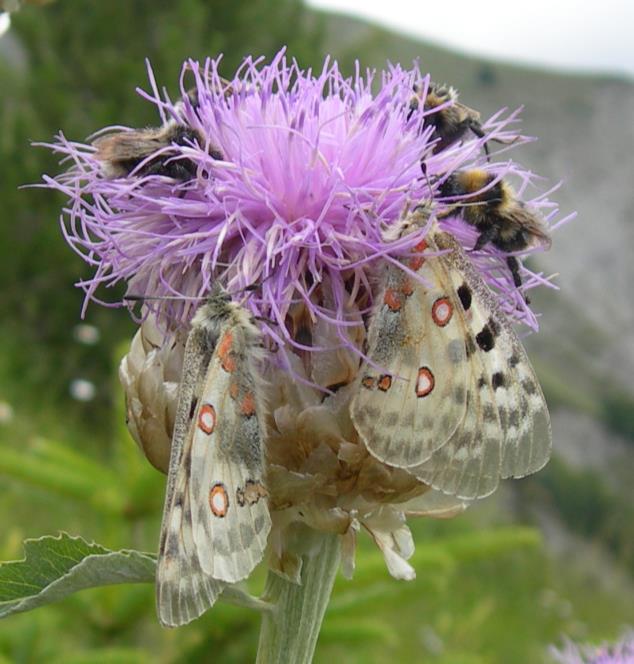 Col de Saume
15 Juillet 2014
Allium narcissiflorum Vill.
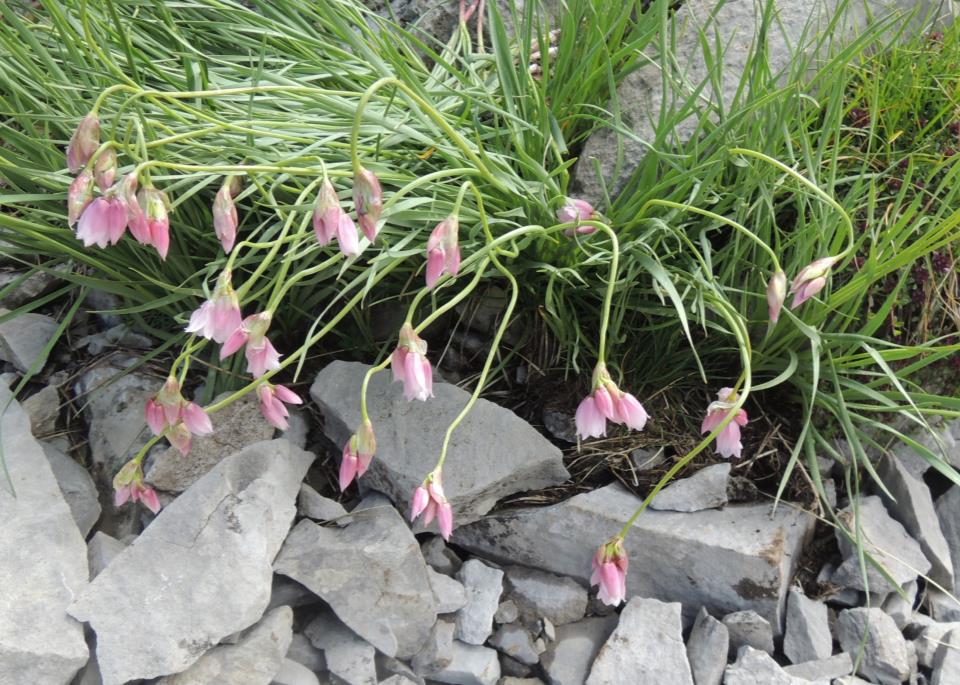 Pic de Gleize
8 Juillet 2014
[Speaker Notes: Plante de 20 à 50 cm. Feuilles linéaires planes < tige. Fleurs roses en ombelles pendantes. Tépales mucronés. Etamines < tépales.  SO des Alpes (éboulis plutôt mouvants et pentes rocailleuses calcaires).]
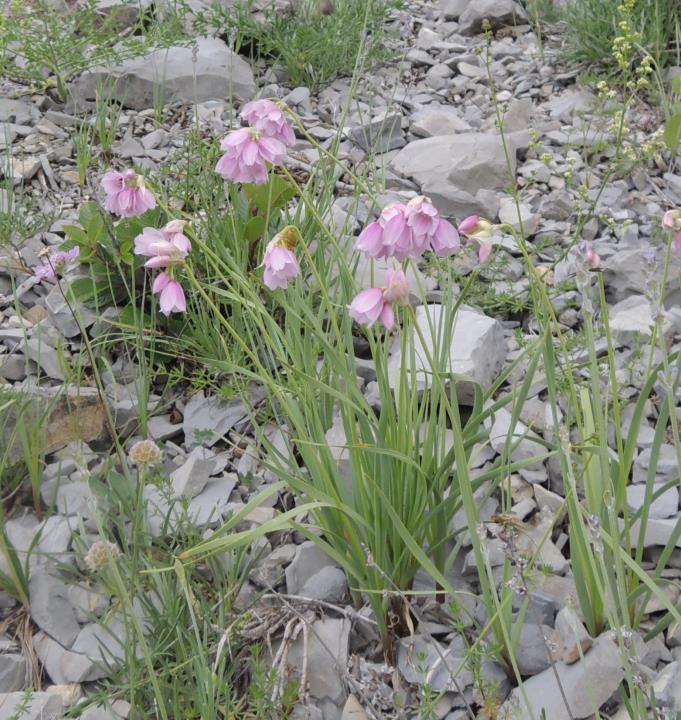 Allium narcissiflorum Vill.
2 Juillet 2014
En montant au Pas Neuf
Allium narcissiflorum Vill.
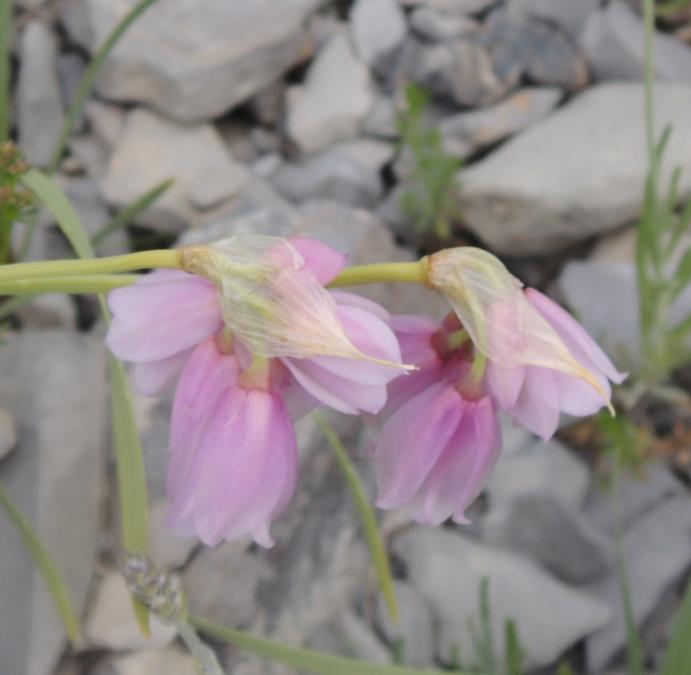 2 Juillet 2014
En montant au Pas Neuf
Ranunculus seguieri Vill.
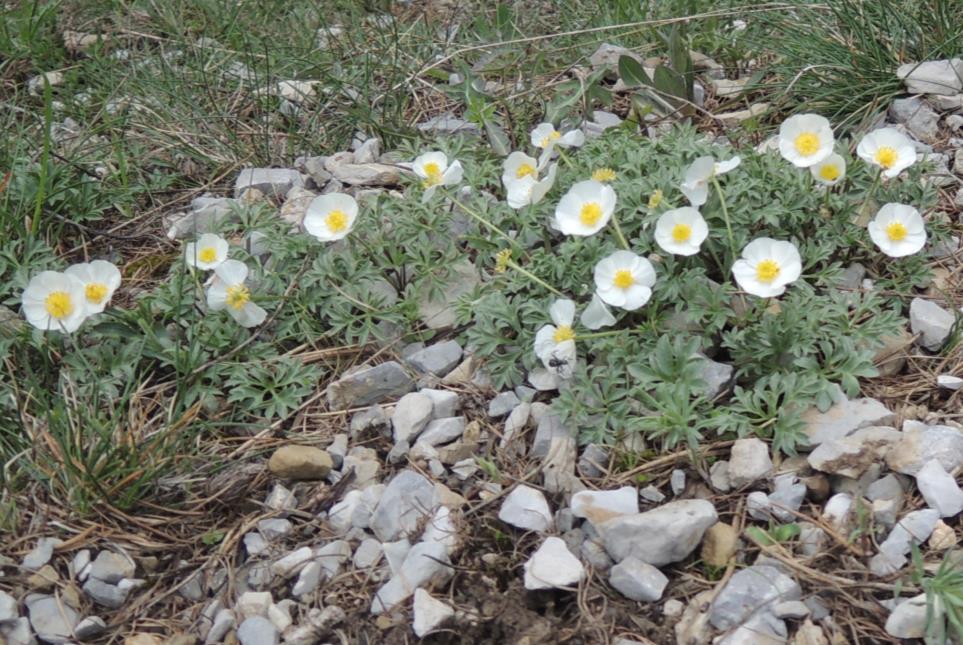 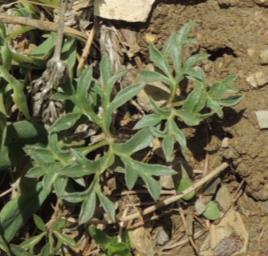 Col de Gleize
10 Juin 2013
Col de Saume
24 Mai 2009
Ranunculus seguieri Vill.
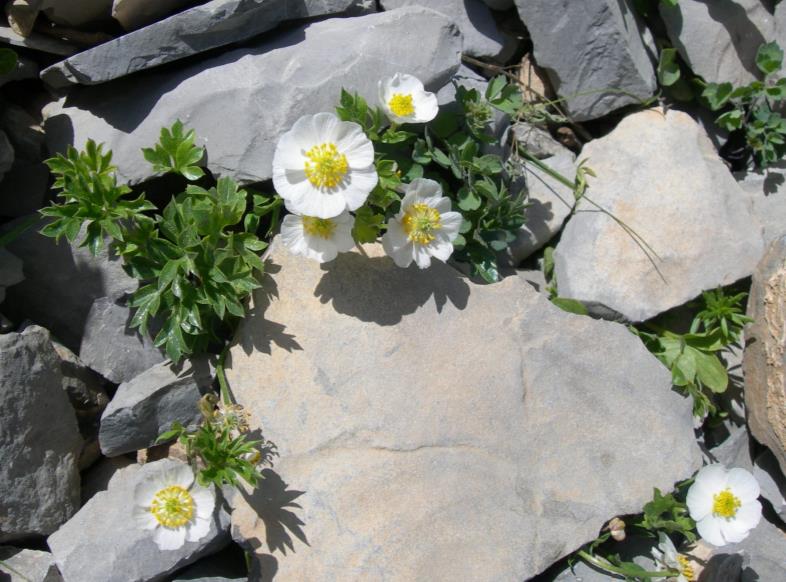 Col de Saume
24 Mai 2009
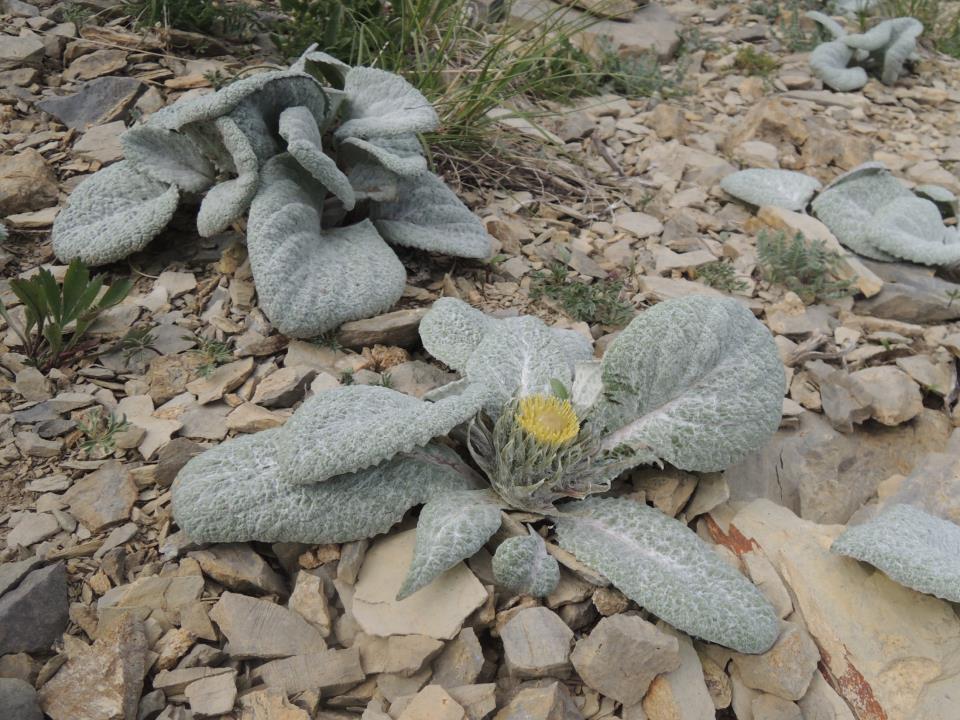 Berardia lanuginosa
PN
1 Juillet 2014
Pic de Gleize
[Speaker Notes: Seule espèce de son genre. Plante stolonifère des éboulis calcaires peu stabilisés à éléments fins + schistes. Tige très courte. Nombreuses rosettes stériles. Feuilles grandes, gaufrées, épaisses, nervures apparentes, dentées avec un tomentum qui a tendance à disparaître. Tige presque nulle. Un unique capitule gros solitaire à involucre tomenteux et bractées lancéolées aiguës. Fleurs jaunâtres. Du Vercors aux Alpes Maritimes + Italie.]
Berardia lanuginosa
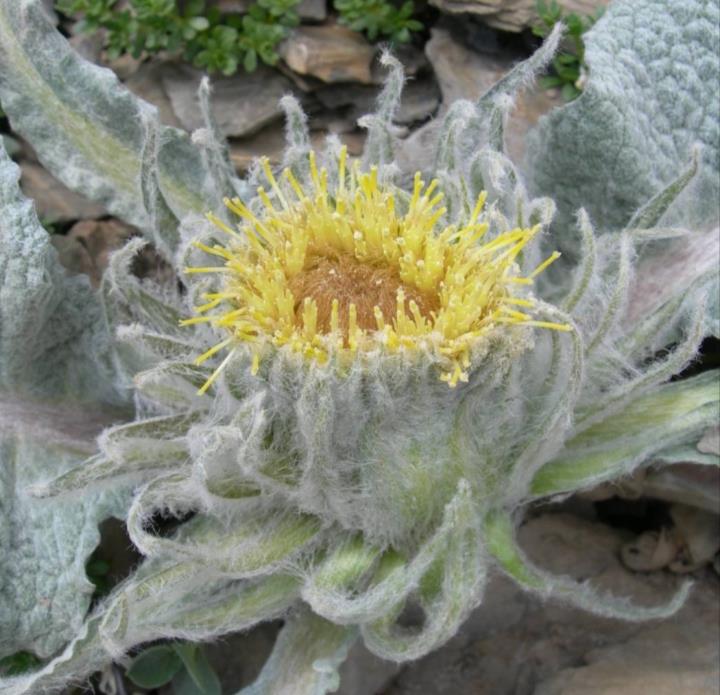 Orcières-Merlette 
(Roche Rousse) 
20 Juillet 2010
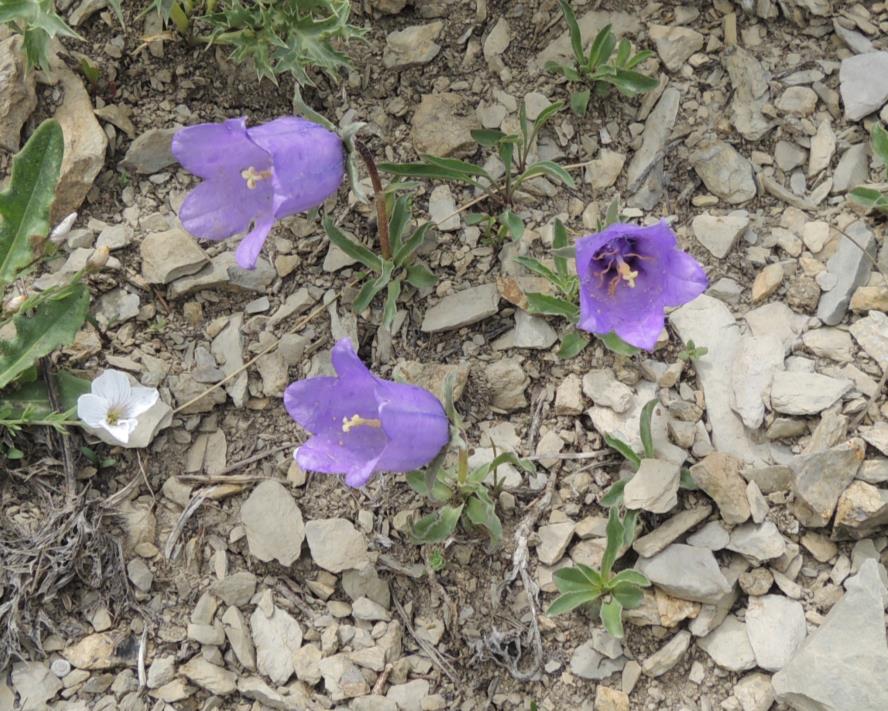 Campanula alpestris
Campanula alpestris
Pic de Gleize
17 Juillet 2013
Astragalus australis
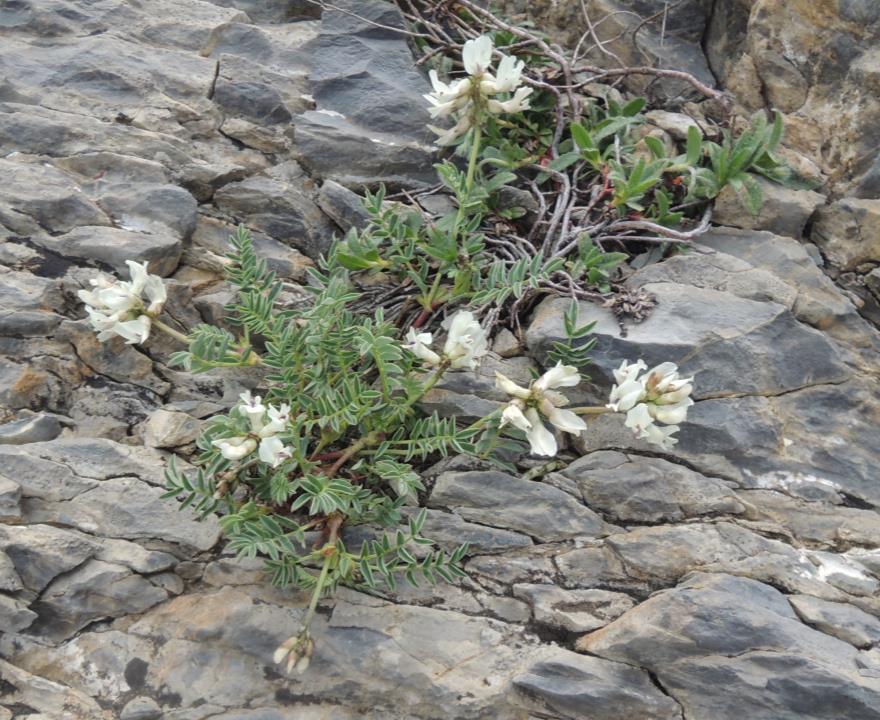 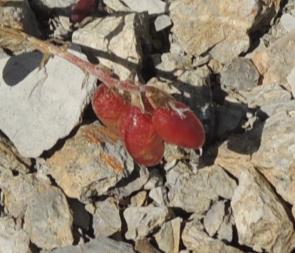 1 Juillet 2014
Pic de Gleize
[Speaker Notes: Tiges ascendantes. Feuilles imparipennées à 4-7 paires de folioles, pointus. Fleurs blanchâtres à carène à point violette en grappes ; pédoncule dépassant les feuilles. Etendard et ailes échancrés. Dents du calice munies de longs poils noirs. Pelouses éboulis calcaires.]
Oxytropis amethystea
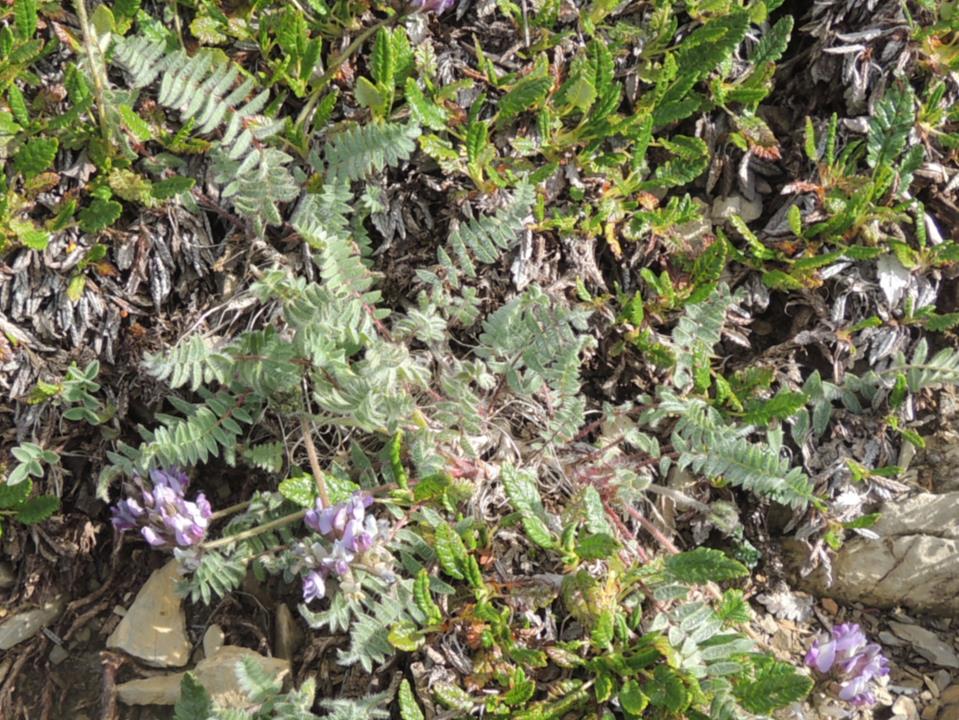 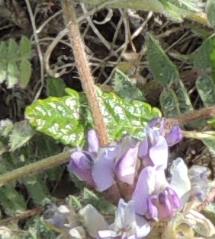 4 Août 2014 
Pic de Gleize
[Speaker Notes: Pelouses rocailleuses éboulis calcaires. Folioles velus dessus. Plante caulescente (O. helvetica, acaule). Poils majoritairement étalés sur le pédoncule. Fleurs panachées de vieux rose et de violet terne.]
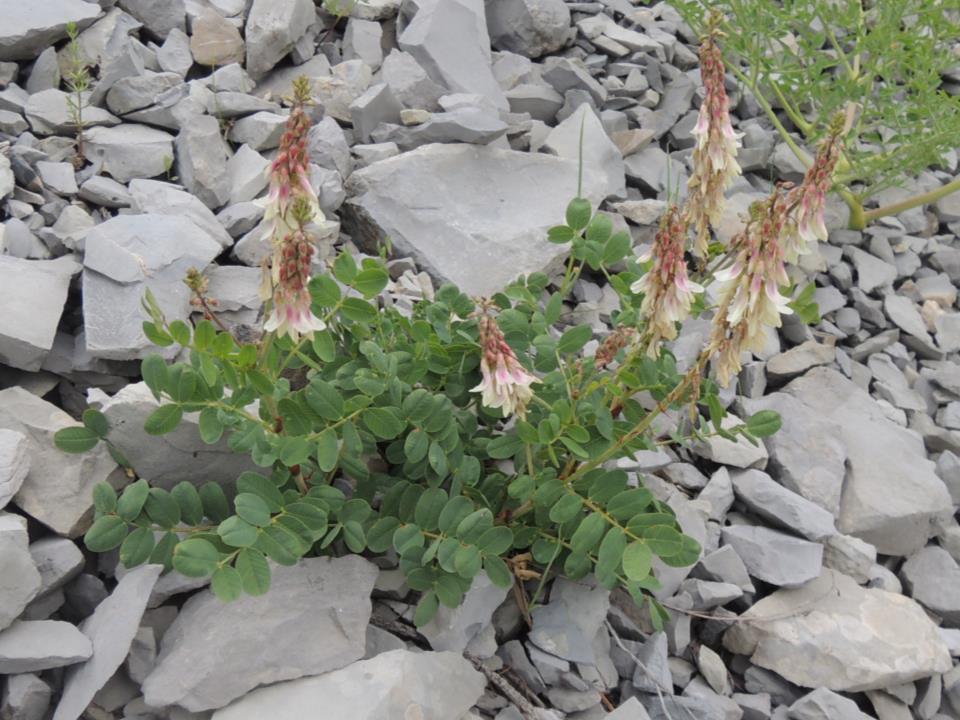 Hedysarum 
boutignyanum
PN
En montant au Pas Neuf
2 Juillet 2014
[Speaker Notes: Plante de grande taille. Feuilles : 9-17 folioles, elliptiques, obtuses ou un peu échancrées. Fleurs blanc crème ou avec du rose, en grappes allongées sur des pédoncules axillaires. Calice à dents inégales. Gousse aplatie avec articles. Pentes rocailleuses calcaires instables.]
Hedysarum 
boutignyanum
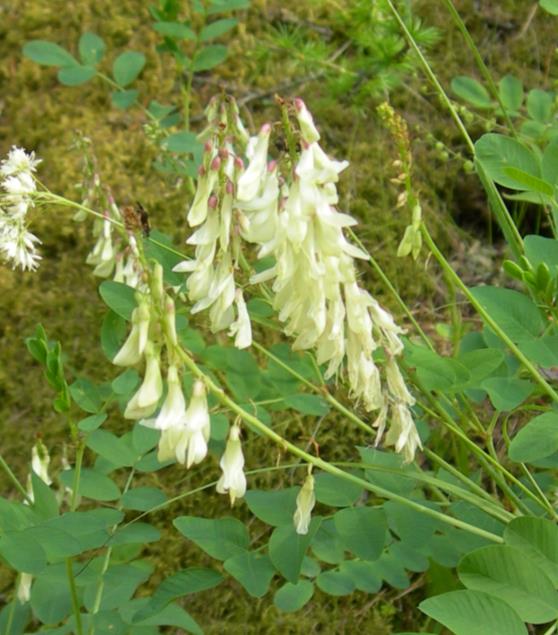 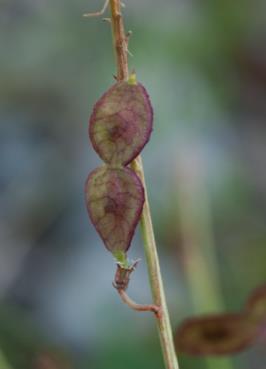 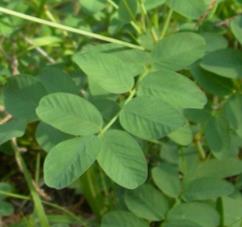 Les Orres Les Ribes
11 Juillet 2010
Col du Noyer
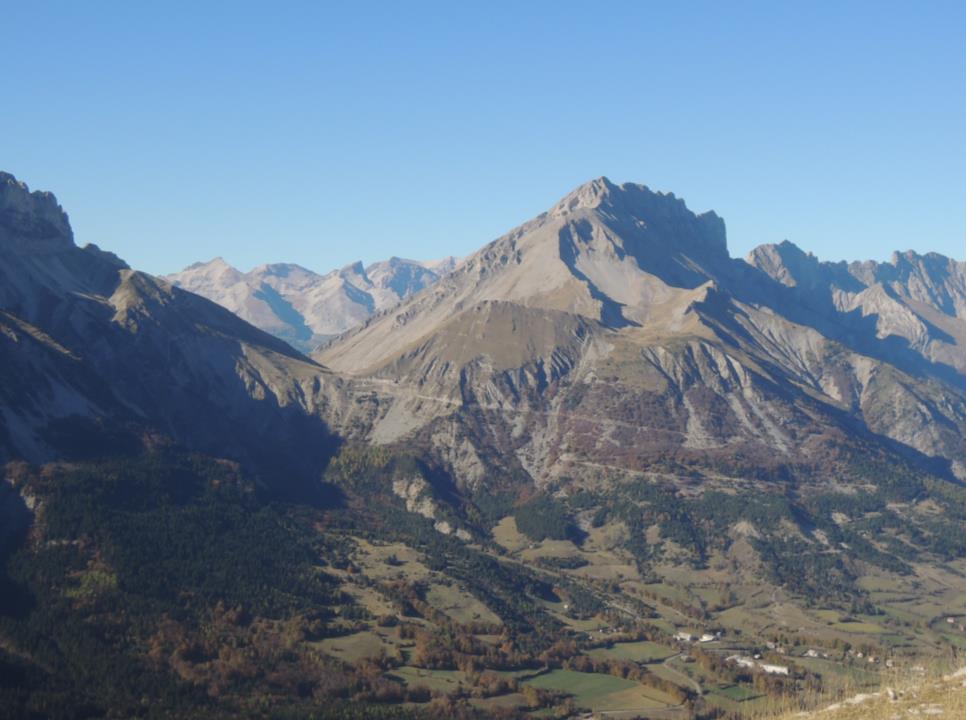 Col du Noyer
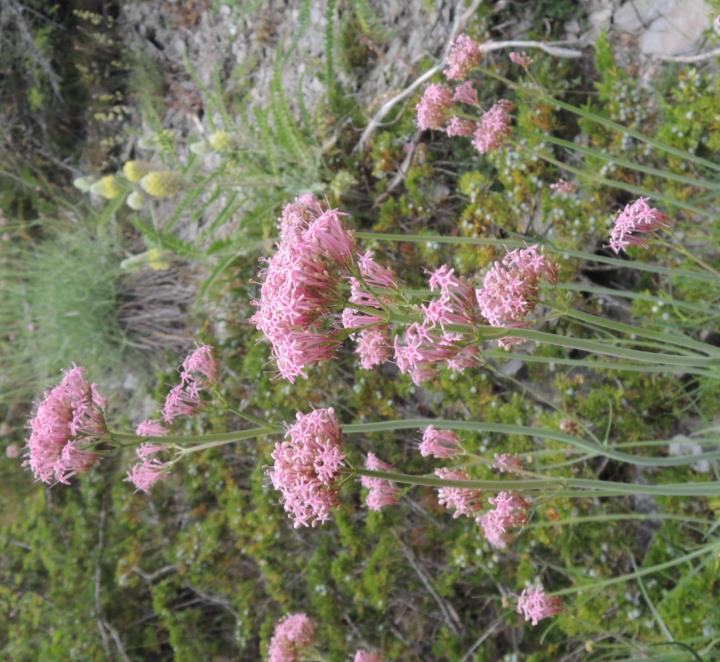 Centranthus angustifolia
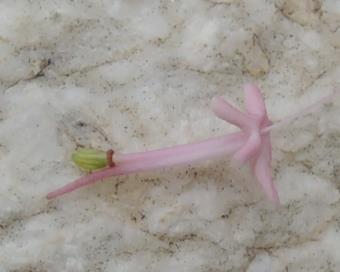 [Speaker Notes: 30 à 80 cm. En touffes. Plante glabre glauque à souche épaisse ligneuse. Tige ramifiée en pyramide. Feuilles linéaires étroites entières à 1 nervure. Fleurs roses en corymbe. Corolle à tube muni d’un éperon égalant la moitié du tube. Une étamine très saillante. Montagnes de l’ouest de la Méditerranée, éboulis calcaires mouvants (rare sur rochers).]
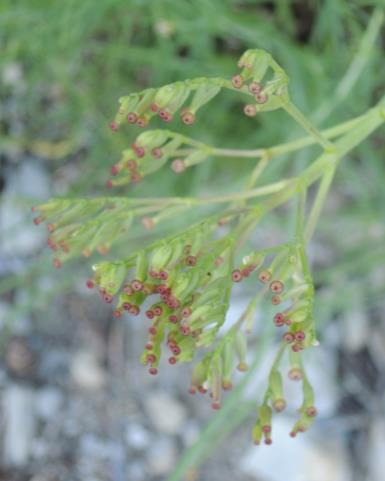 Centranthus angustifolia
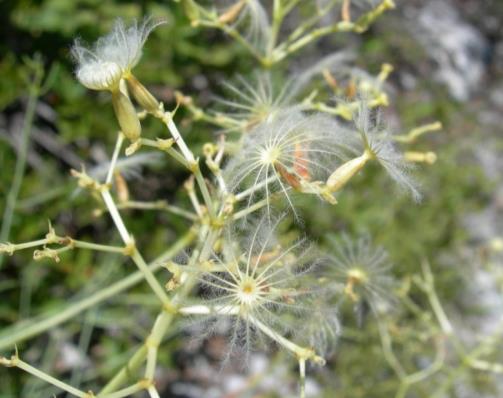 Asperula cynanchica
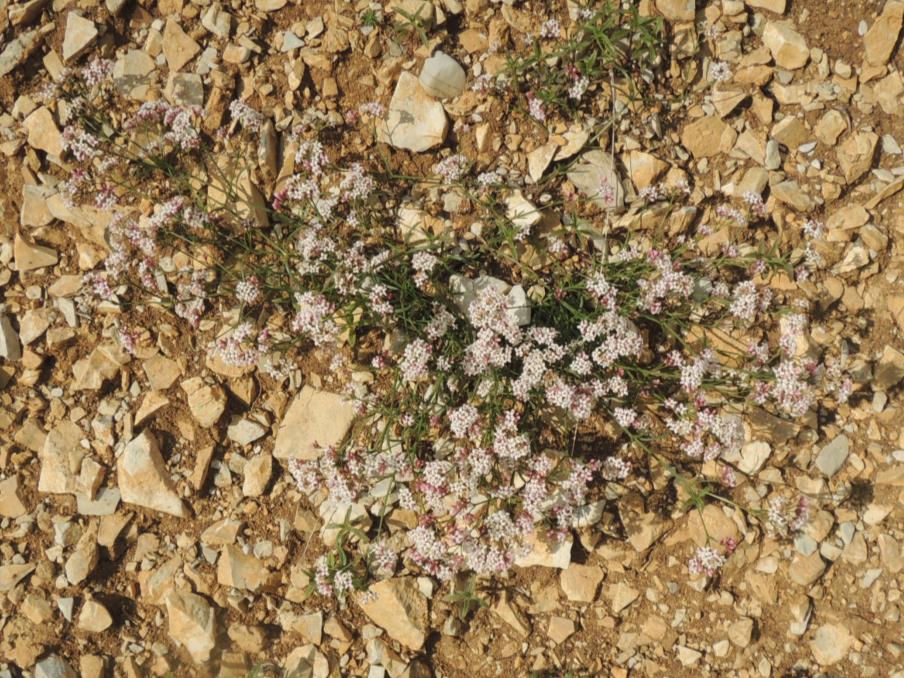 15 Juillet 2014
Col du Noyer
[Speaker Notes: Tiges grêles ascendantes rameuses à base dénudée. Feuilles linéaires, verticillées par 4 pour les moyennes, opposées pour les supérieures, mucronées. Fleurs lilas à rose en glomérules terminaux (rameaux ultimes trifurqués) ; tube = lobes. Pelouses sèches rocailles.]
Asperula cynanchica
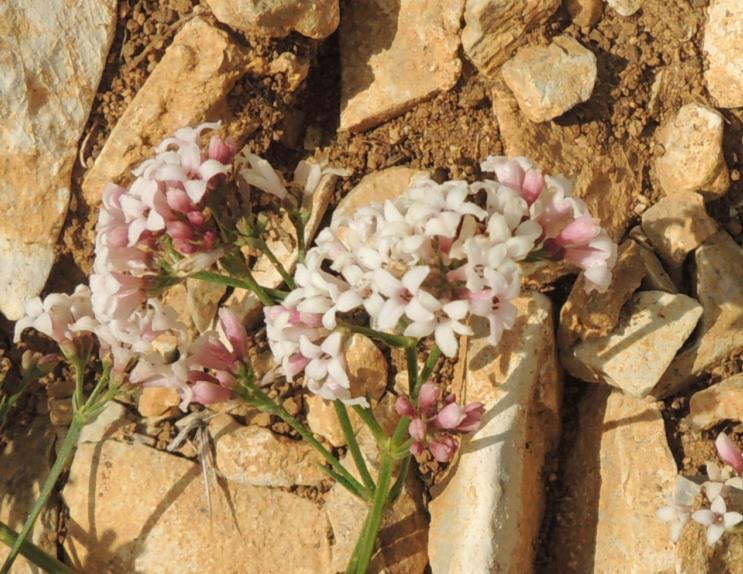 15 Juillet 2014
Col du Noyer
Galium obliquum Vill.
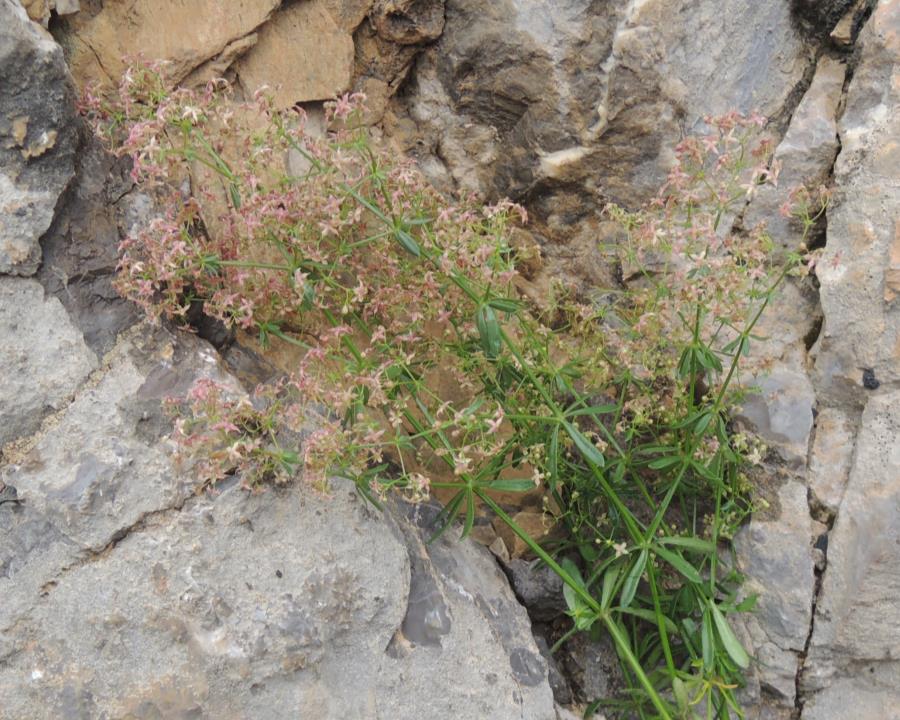 Col du Noyer
7 Juillet 2014
[Speaker Notes: Plante à quelques tiges issues d’une souche superficielle. Tiges de 10 à 30 cm. Feuilles nullement charnues à nervure centrale marquée, terminées par un mucron. Corolle du jaune souffre au rouge brun ; arête des pétales > 30 % de leur longueur (mais grande variabilité des fleurs). Pelouses xérophiles steppiques.]
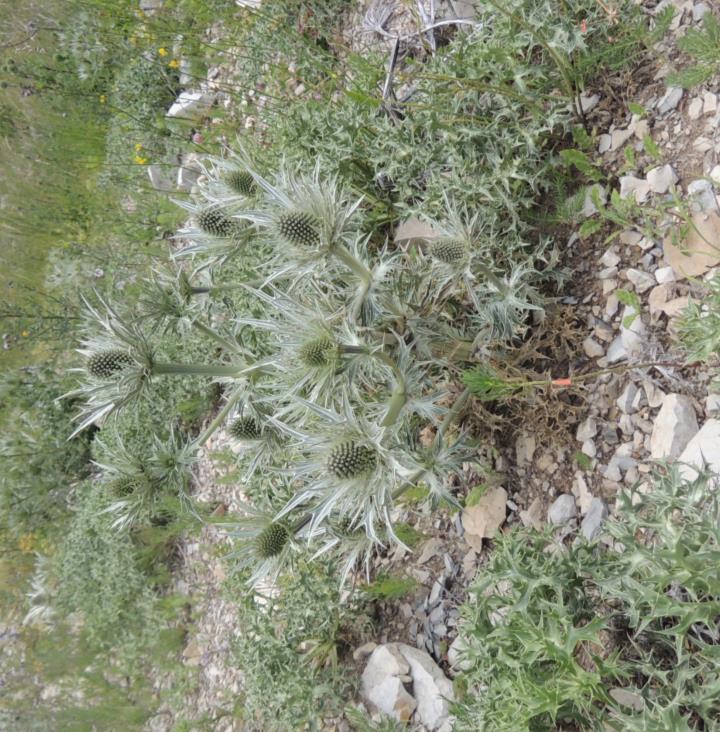 Eryngium spinalba Vill.
PN
Ceüse 
10 Juillet 2014
[Speaker Notes: Apiaceae dressée blanchâtre, à tige ramifiée dès la base de 20 à 40 cm. Feuilles coriaces profondément divisées en lobes aigus épineux. Fleurs blanches en têtes ovales pédonculées, entourées d’un involucre blanc argenté, coriace et épineux. Sud de la France, Ligurie sur rocailles éboulis et pelouses sèches calcaires.]
Eryngium spinalba Vill.
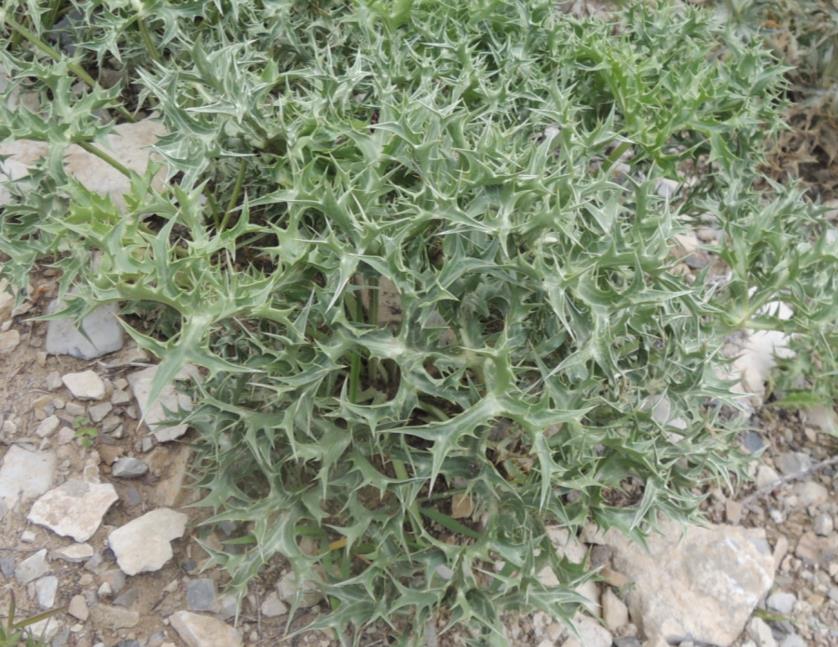 Ceüse 
10 Juillet 2014
Sideritis hyssopifolia subsp. hyssopifolia
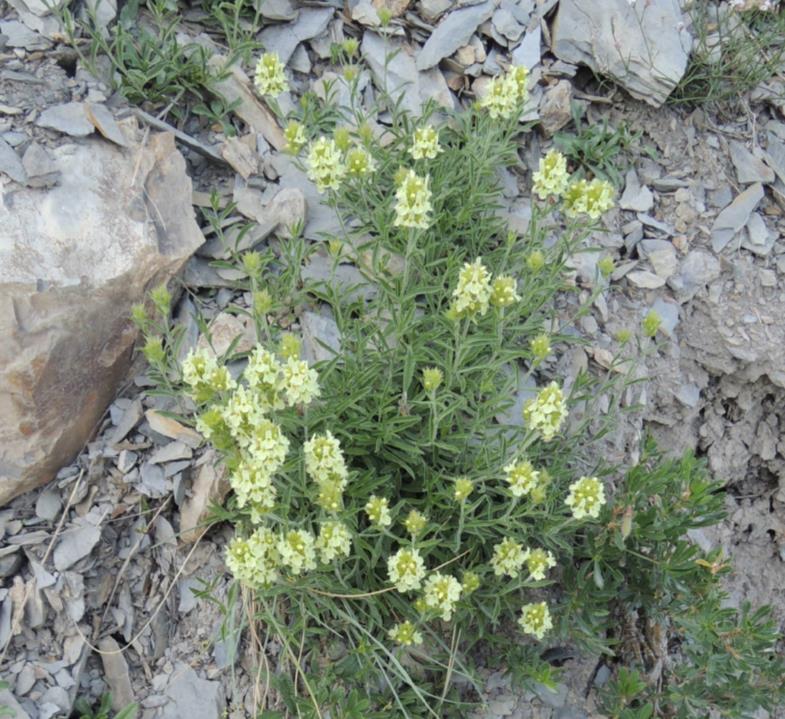 Sideritis hyssopifolia
15 Juillet 2013
Sous le col du Noyer
[Speaker Notes: Sous arbrisseau 5-15 cm rameaux vert clair. Prostré – ascendant. Feuilles un peu dentées vers le sommet atténuées en coin. Bractées larges dentées, épineuses. Fleurs jaunâtres en épis courts (pseudoverticilles). Calice à 10 nervure,s à dents presque égales, épineuses, de la longueur du tube. Corolle à lèvre supérieure large et bilobée. Montagnes NO Méditerranée rocailles pelouses sèches sur calcaire.]
Sideritis hyssopifolia subsp. hyssopifolia
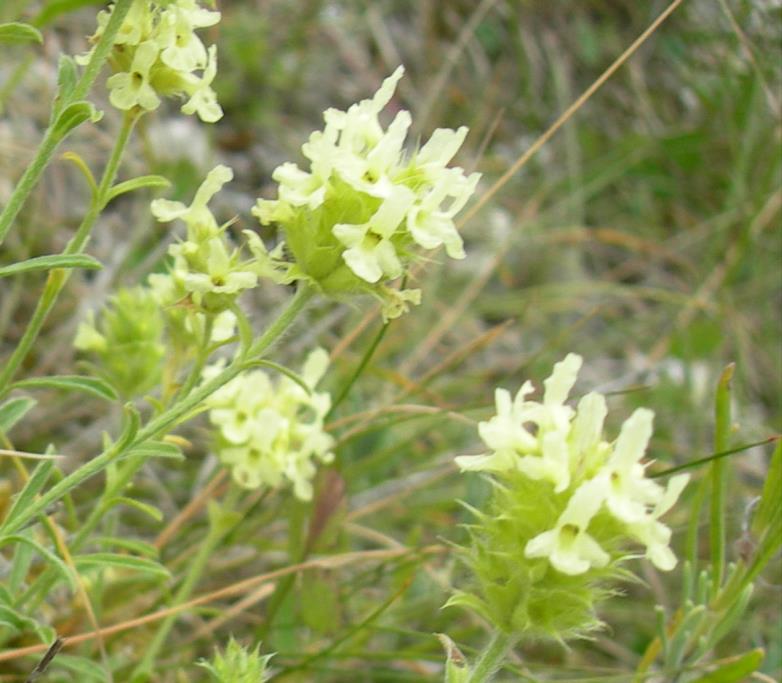 15 Juillet 2013
Sous le col du Noyer
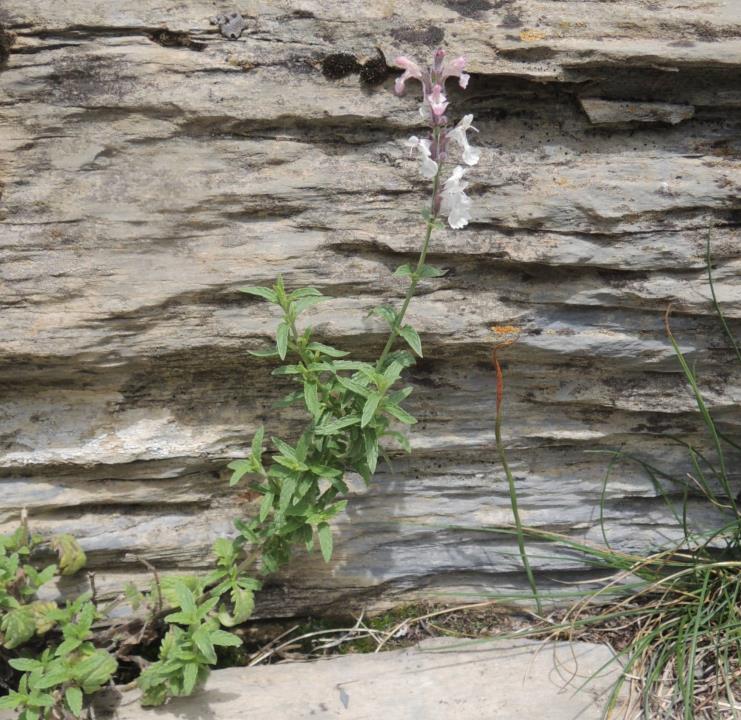 Nepeta nepetella subsp. nepetella
Nepeta nepetella
24 Juillet 2014
Cabane de Pierre
Poligny
[Speaker Notes: Plante grisâtre très odorante. Tiges rameuses. Feuilles lancéolées à pétiole court dentées-crênelées pubescentes. Fleurs blanches ou rosées en verticilles peu fournis formant une grappe +/- unilatérale. Calice velu laineux arqué à dents aiguës ; calice à tube dilaté de la base au sommet. Corolle velue dépassant longuement la gorge du calice. Montagnes méditerranéennes, rocailles éboulis calcaires.]
Nepeta nepetella subsp. nepetella
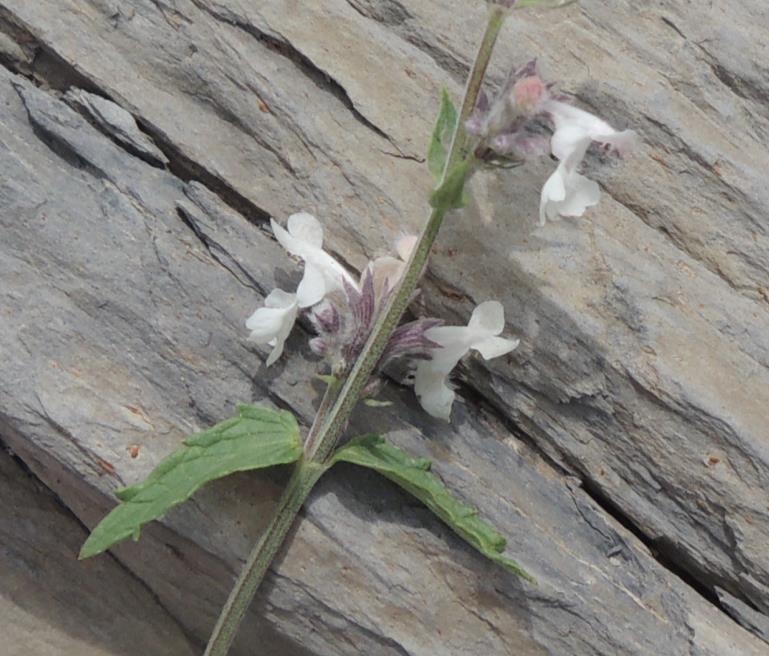 24 Juillet 2014
Cabane de Pierre
Poligny
Hypericum hyssopifolium Chaix
Millepertuis à feuilles d’hysope
Sous le col du Noyer
15 Juillet 2013
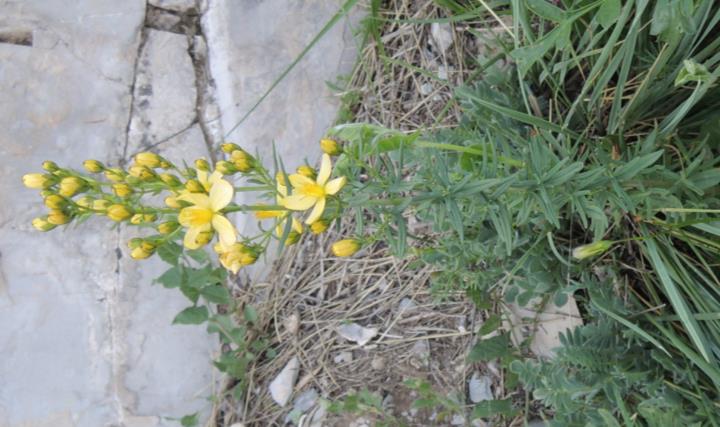 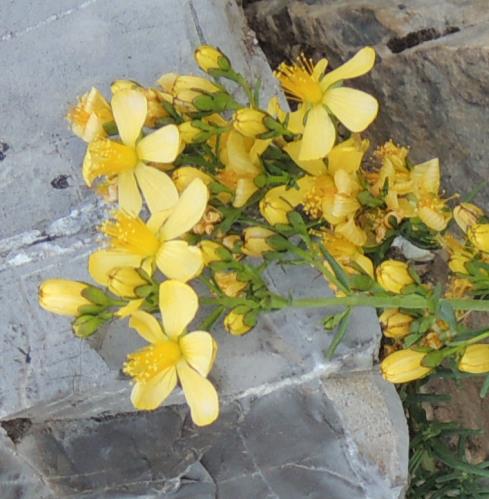 [Speaker Notes: Pelouses xérophiles et rocailles calcaires. Plante calciphile. Feuilles ponctuées de glandes translucides. Feuilles des rameaux stériles apparaissant souvent verticillées. Plante 20-60 cm dressée, en touffes. Tige et feuilles glabres. Feuilles opposées. Inflorescence en panicule étroite. Bractées différentes des feuilles. Étamines groupées par 3.]
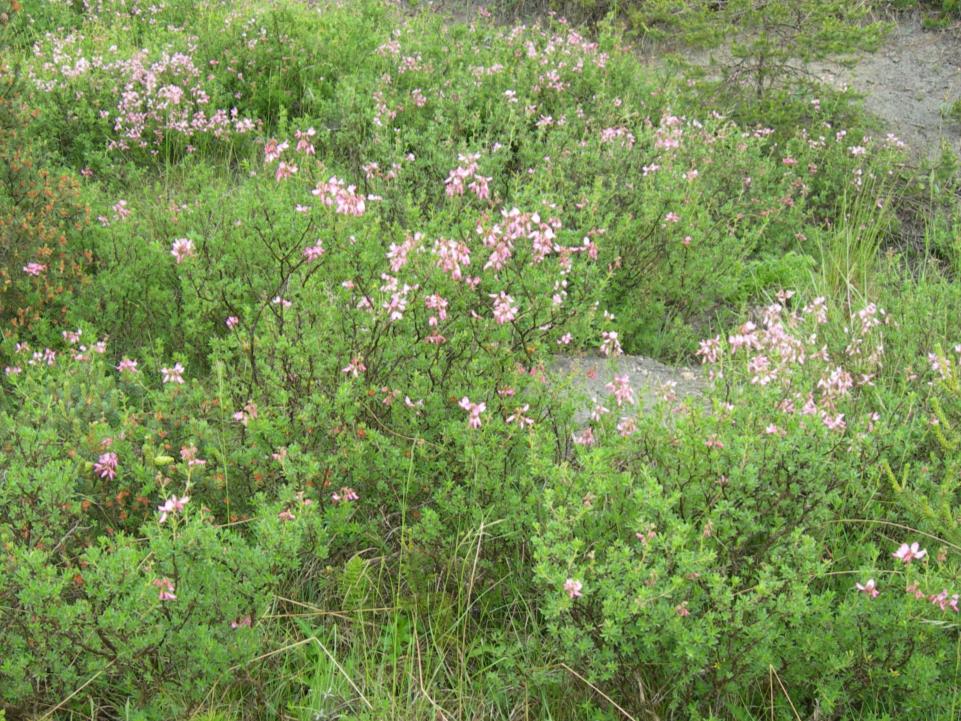 Ononis fruticosa
1 Juin 2009
St André de Rosans
[Speaker Notes: Arbrisseau ou sous arbrisseau dressé. Folioles cunéiformes. Pelouses basiphiles.]
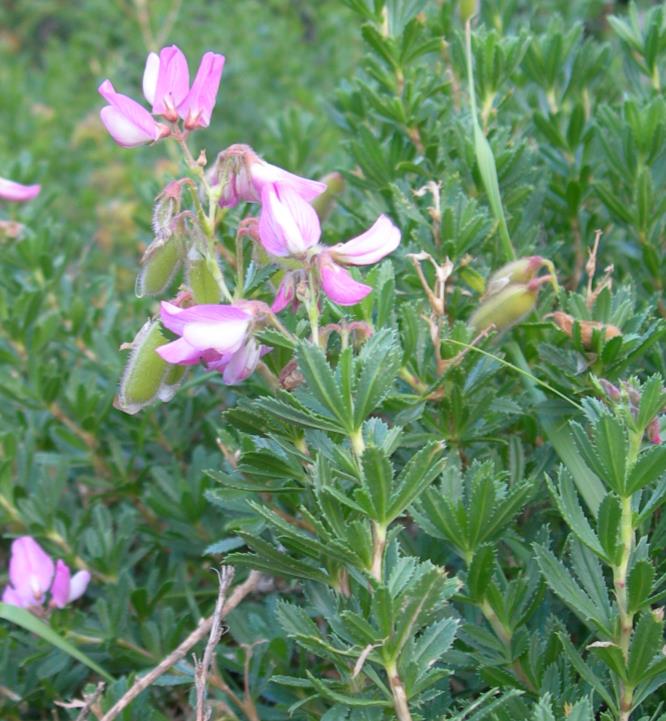 Ononis fruticosa
Col de la Saume
Juillet 2010
Ononis cristata 	
Bugrane du Mont Cenis
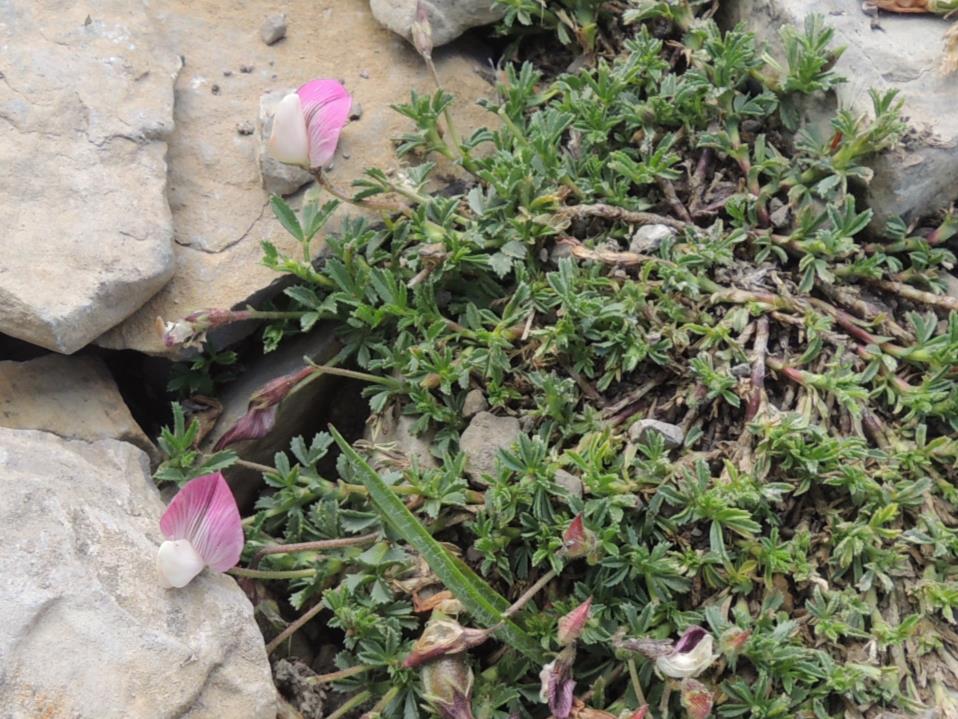 15 Juillet 2014
Col du Noyer
Ononis rotundifolia
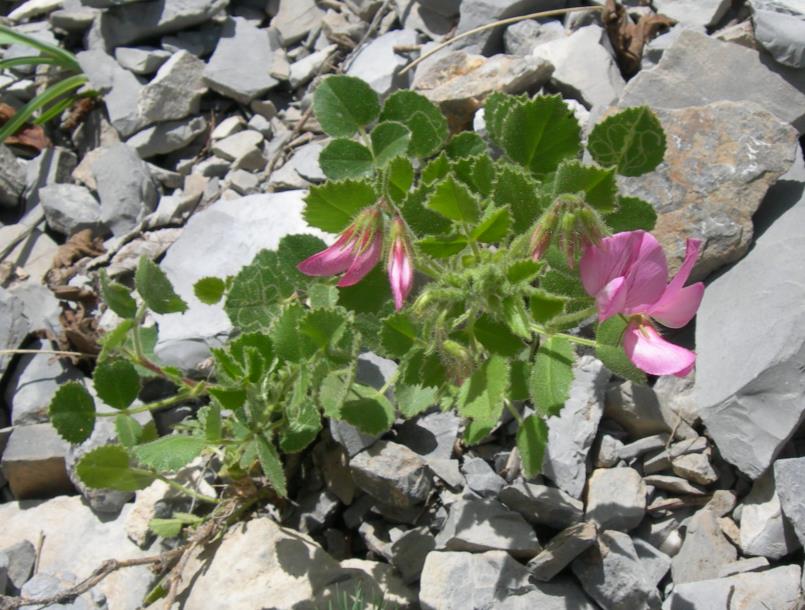 24 Mai 2009
En montant au Moutet
Le grand bois de Poligny
Une hêtraie-sapinière
Taxus baccata
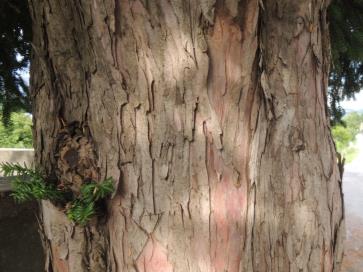 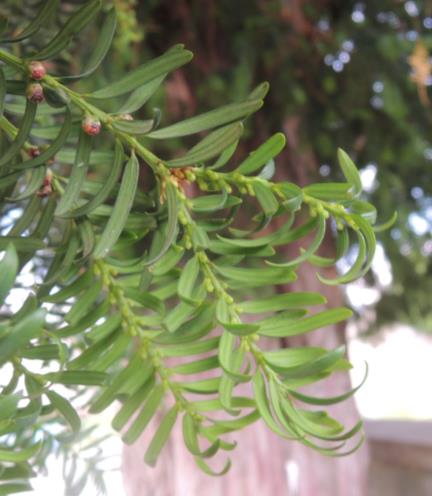 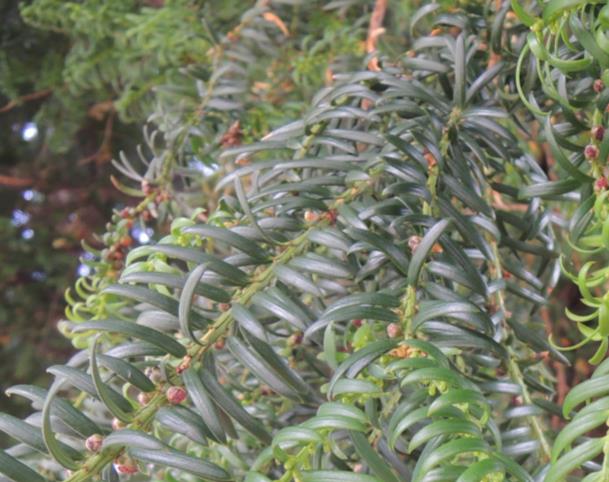 Village de Poligny
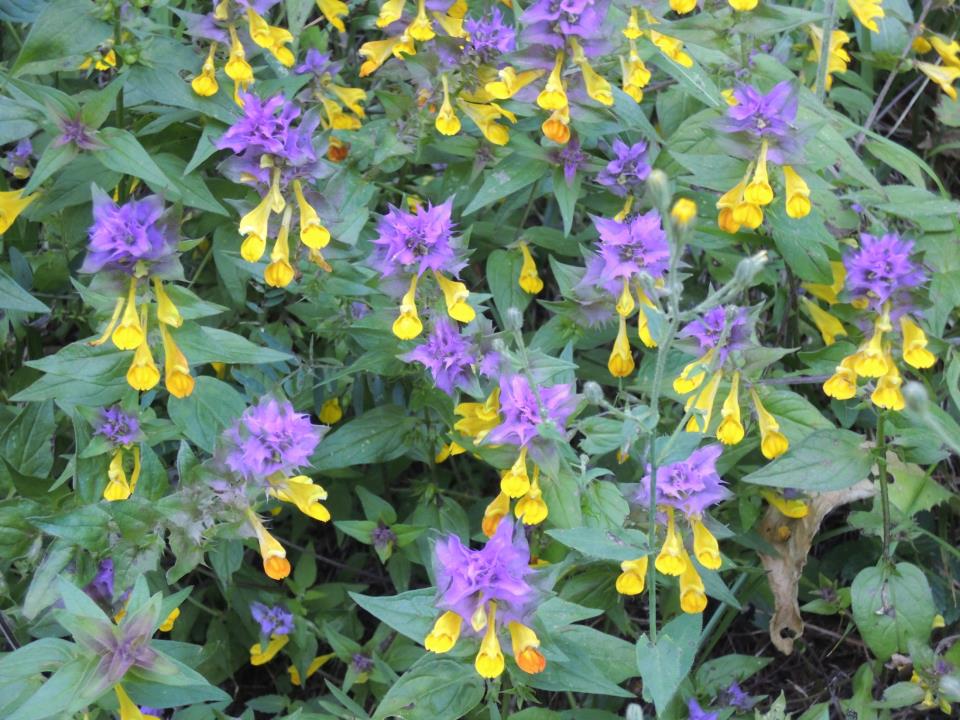 Melampyrum catalaunicum
11 Août 2013
Station de Laye
Vicia 
sylvatica
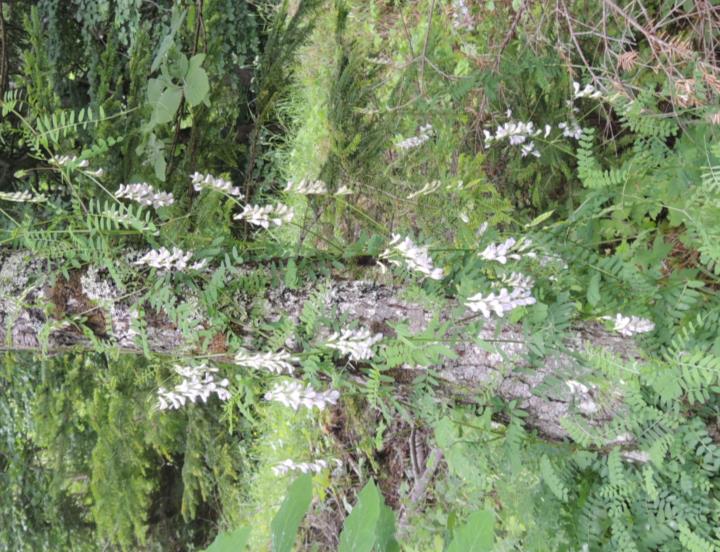 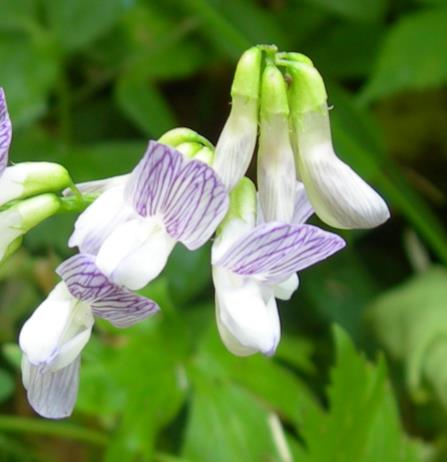 7/24 Juillet 2014
Forêt de Poligny
[Speaker Notes: Tige pouvant atteindre 1,5 m, couchée ou grimpante, rameuse. Grappe unilatérale à 10-20 fleurs penchées. Fleurs blanches à étendard veiné de violet ; extrémité de la carène violette. Gousse aplatie glabre, noirâtre à maturité.]
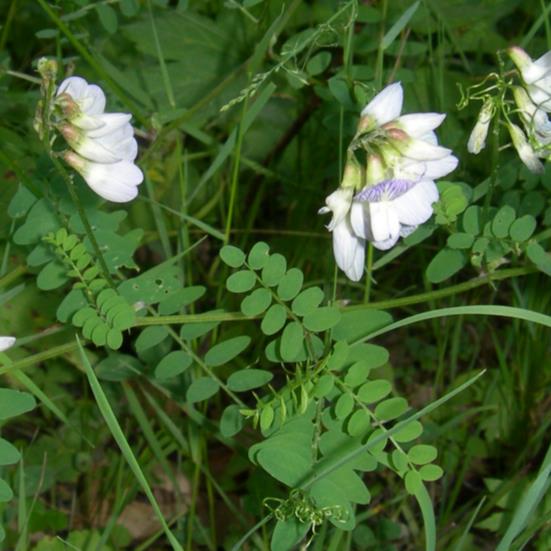 Vicia 
sylvatica
7/24 Juillet 2014
Forêt de Poligny
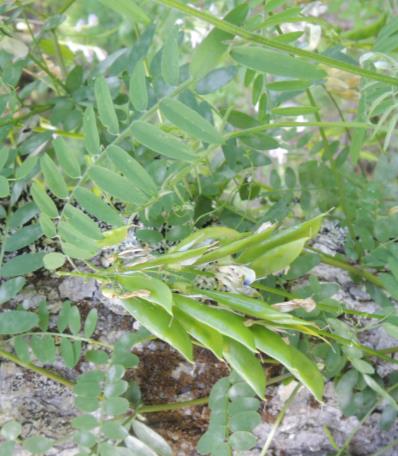 Buxbaumia viridis
PN
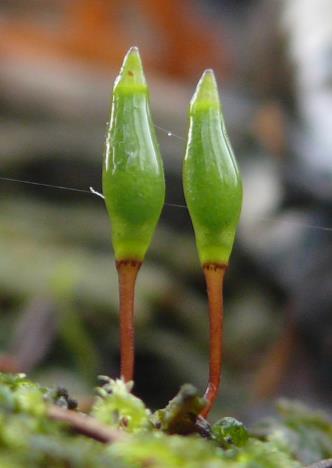 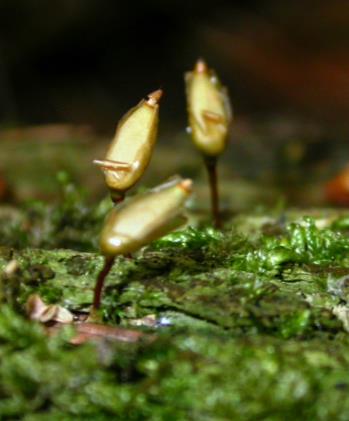 Crédit Jean-Luc Macqueron
[Speaker Notes: Petite mousse colonisant les troncs et branches d’arbres pourrissant principalement de conifères. S’installe à un degré particulier de dégradation du bois = début ramollissement et absence d’autres mousses. Forêts ombragées fraîches à humides. Seuls les sporophytes sont visibles. Capsule du sporophyte portée par une soie d’1 mm de section, rougeâtre, 5 à 10 mm de long, ovoïde, inclinée, renflée au point d’insertion sur la soie, verte puis jaunâtre.]
Dianthus hyssopifolius
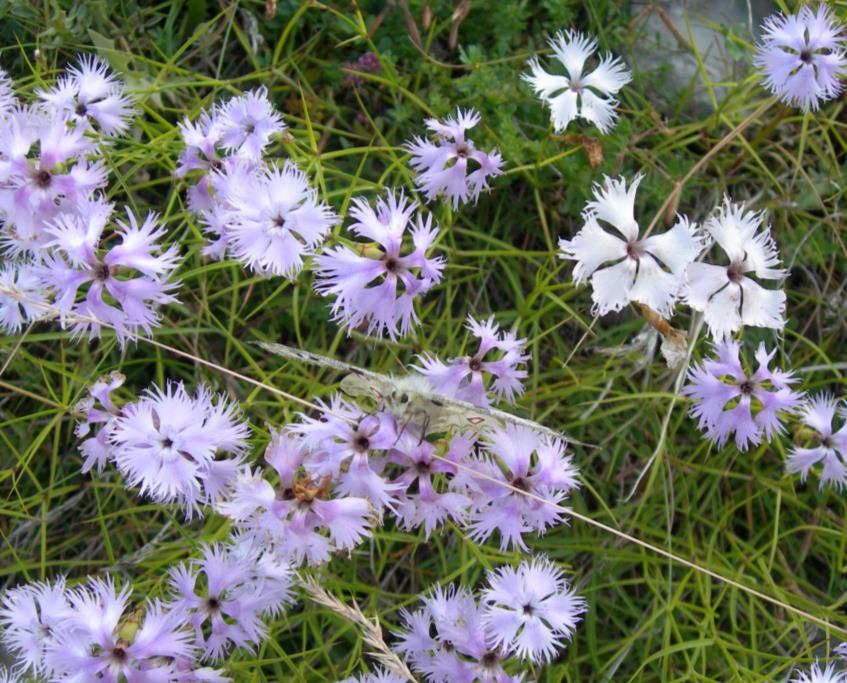 Col de Saume
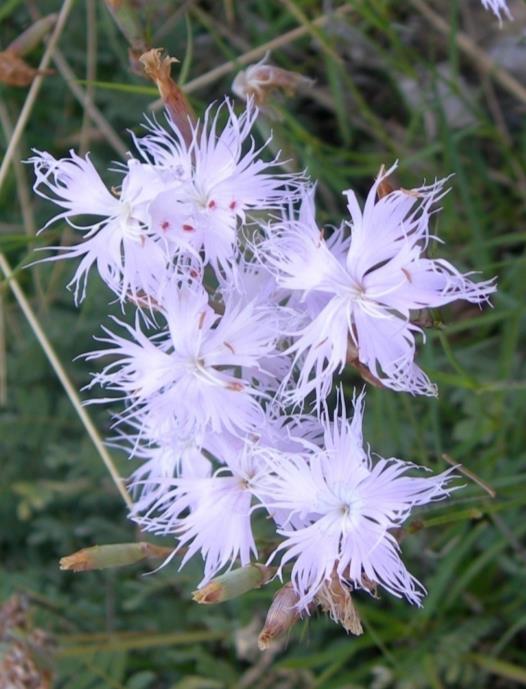 Dianthus hyssopifolius
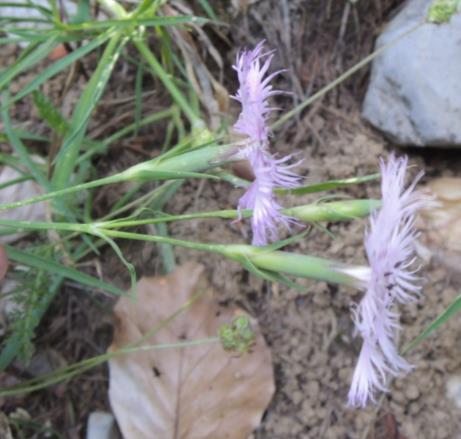 Col de Saume
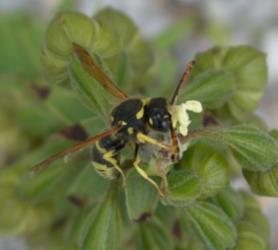 Epipactis atrorubens
Epipactis helleborine
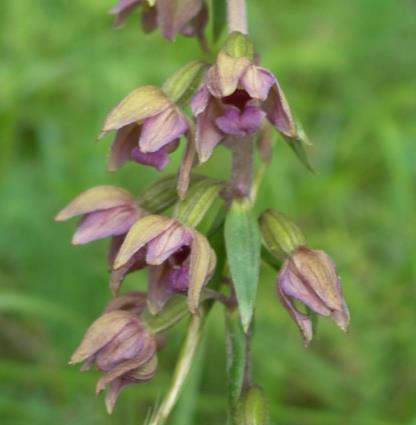 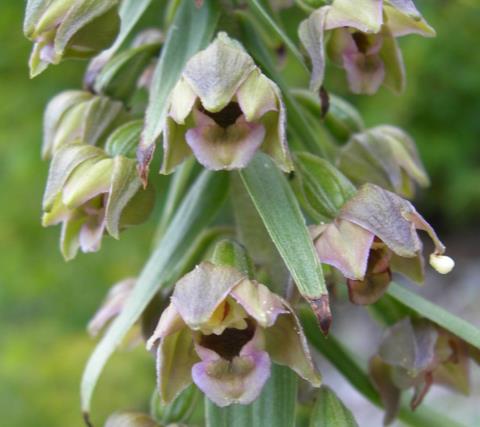 Août 2009 Pas Neuf
25 Juillet 2006 Canal de Gap
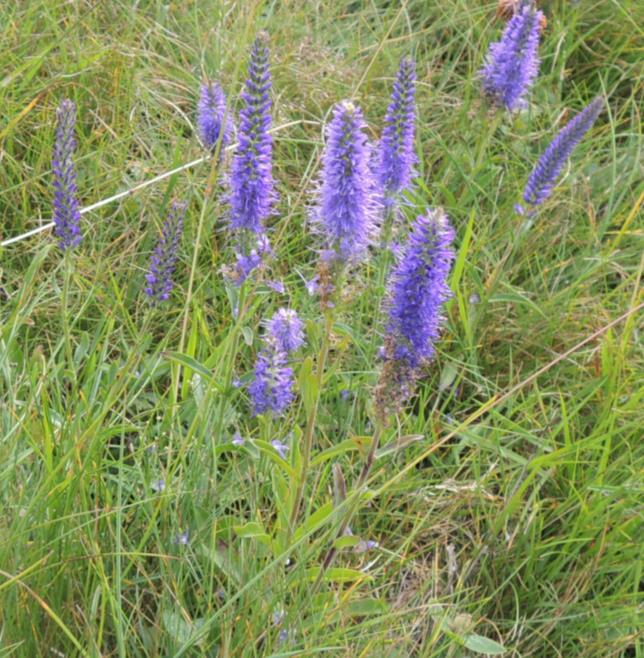 Veronica spicata
subsp. spicata
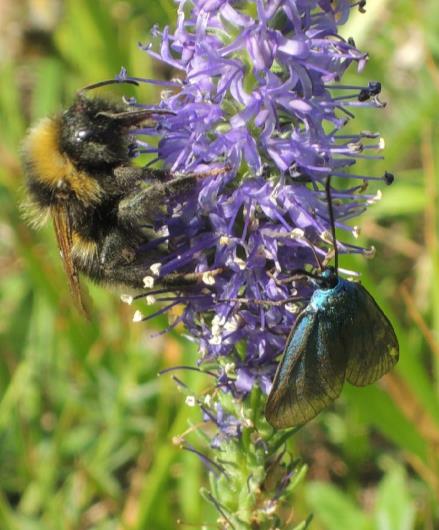 Juillet 2013/14
Poligny Cabane de Pierre
[Speaker Notes: Inflorescence en grappe terminale dense. Corolle à tube L/l > 1.]
Au-dessus de Chaillol 1600
En montant au col de la Pisse
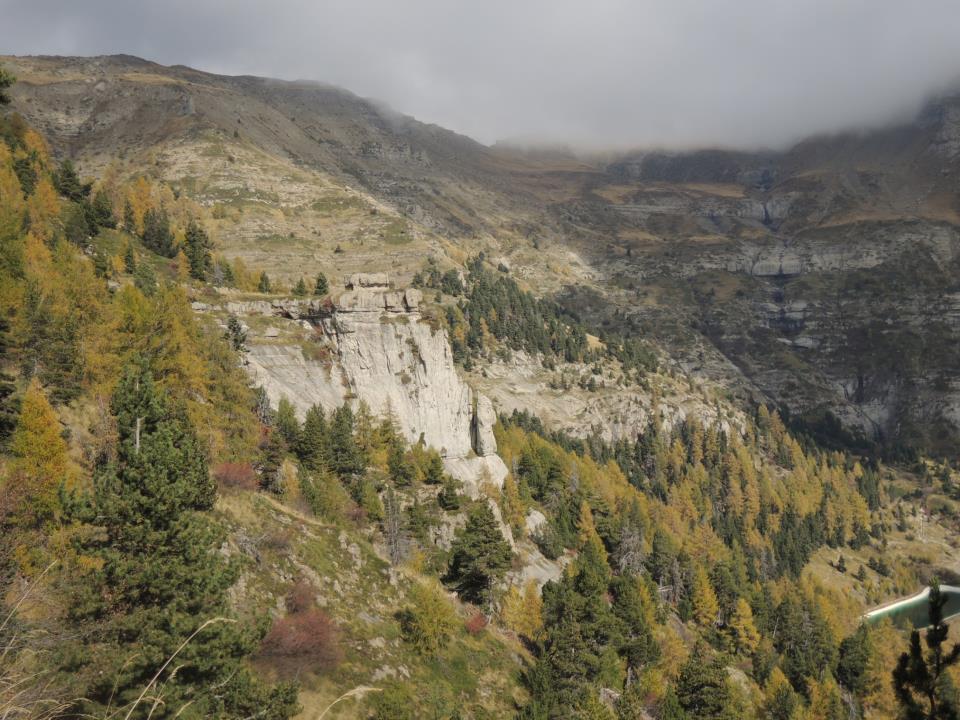 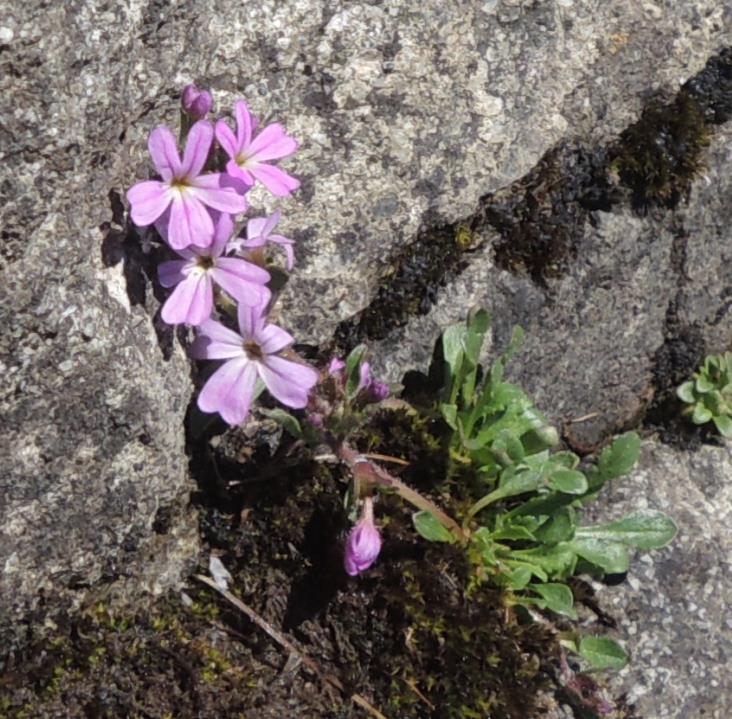 Erinus alpinus
3 Juillet 2014
En montant au col de la Pisse
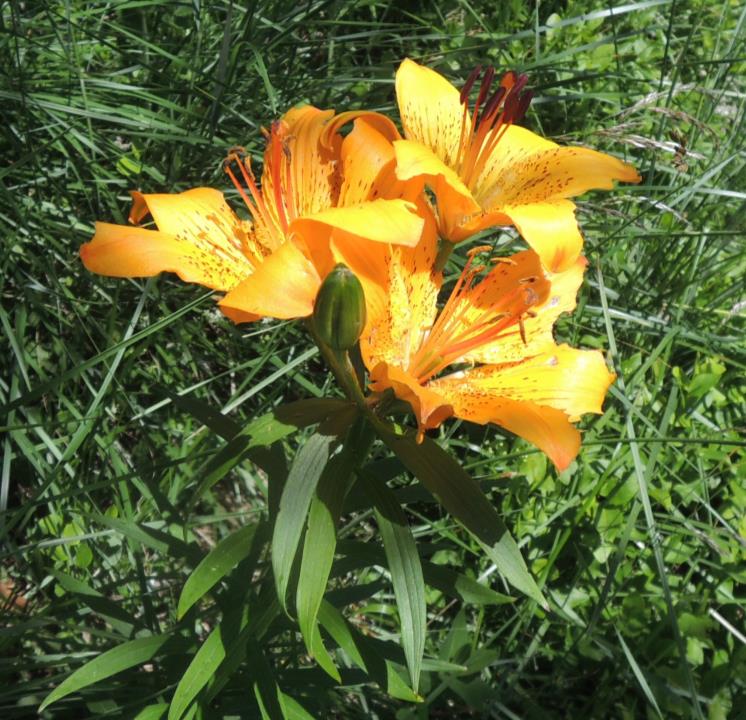 Lilium bulbiferum L. var croceum (Chaix) Pers.
3 Juillet 2014
Chaillol 1600
En montant au col de la Pisse
Lilium martagon
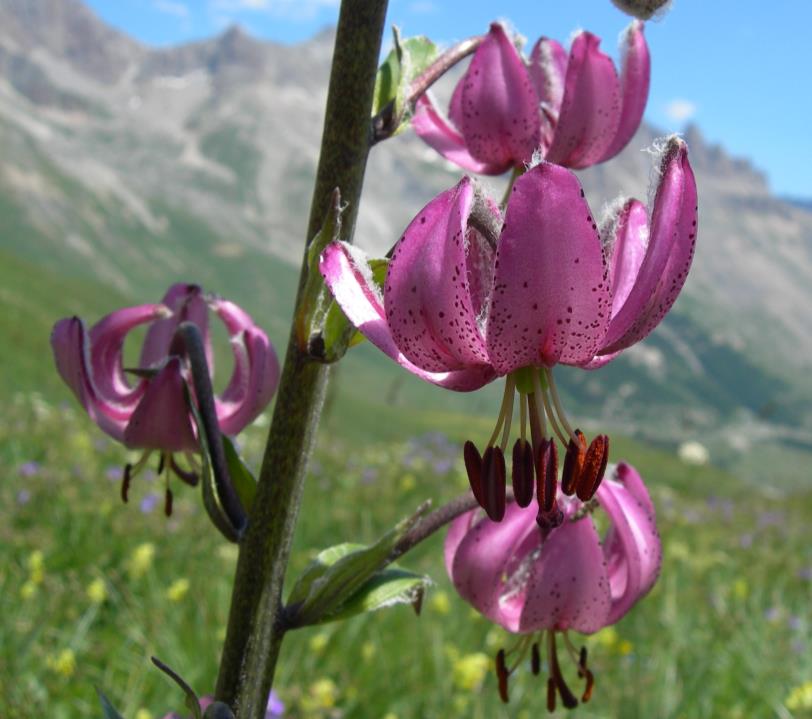 Sous le Galibier
Juillet 2010
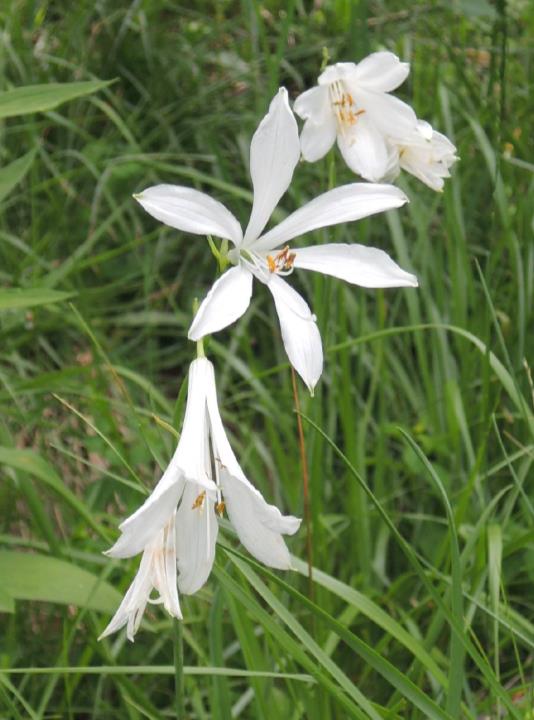 Paradisea liliastrum
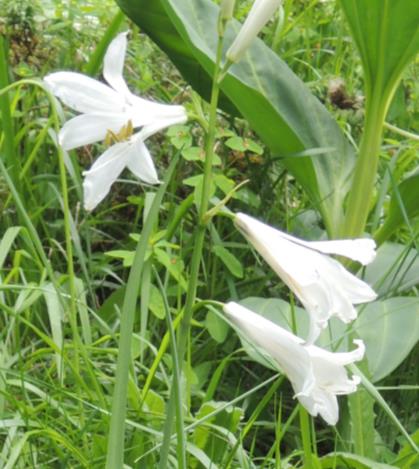 22 Juillet 2013
Au-dessus de Chaillol 1600 
en montant au col de la Pisse
11 Juillet 2014
Au-dessus de Chaillol 1600
Veronica fruticans
Veronica fruticulosa
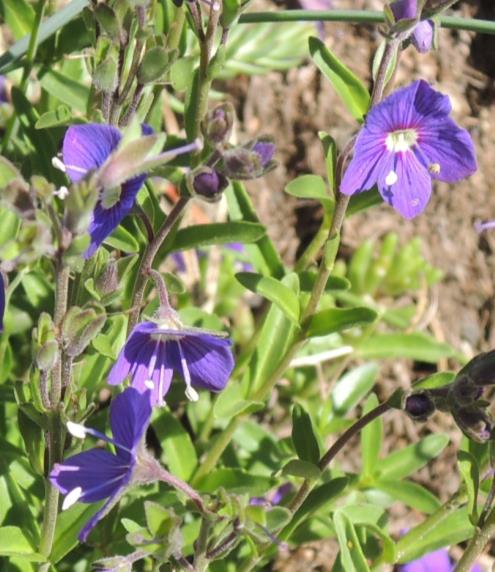 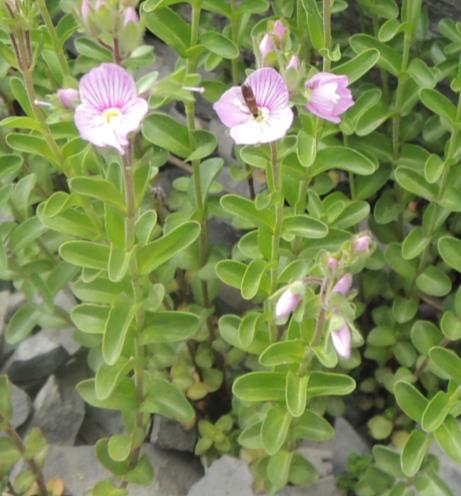 [Speaker Notes: Veronica fruticans sur silice et Veronica fruticulosa calcicole.]
Androsace vitalianaGrégorie de Vital
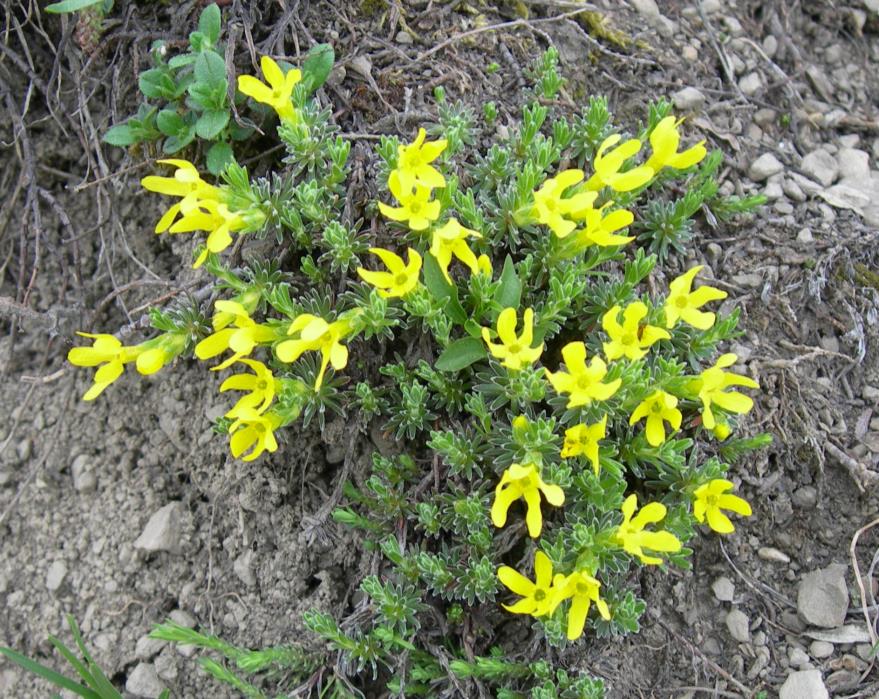 22 Mai 2009
Col de La Saume (Dévoluy)
[Speaker Notes: Plante de petite taille formant un gazon dense. Feuilles entières en rosettes superposées ou pseudoverticilles. Fleurs jaunes. Corolle en entonnoir avec 5 lobes et un tube 2 fois plus long que le calice. Calice à dents aiguës. Plante des montagnes NO méditerranéennes des pentes rocailleuses, pelouses et éboulis.]
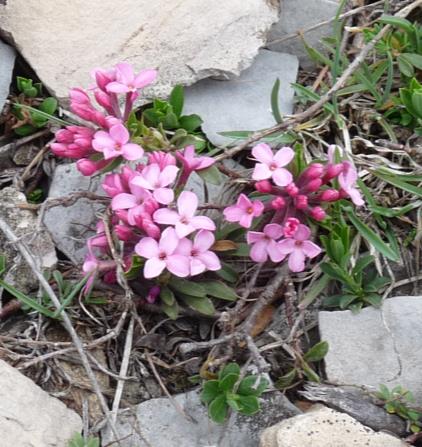 Daphne  cneorum
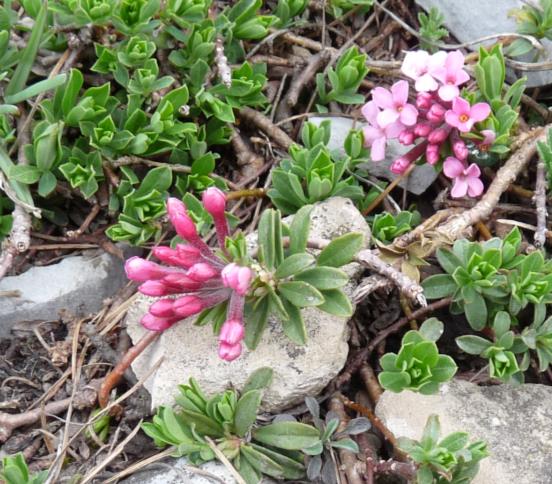 24 Avril 2011 sous La Saume
[Speaker Notes: Sous-arbrisseau à tiges étalées. Feuilles glabres, coriaces, à une nervure. Fleurs roses odorantes en tête terminale. Pelouses sèches, landes rocailles surtout basiphiles. Montagnes du sud de l’Europe.]
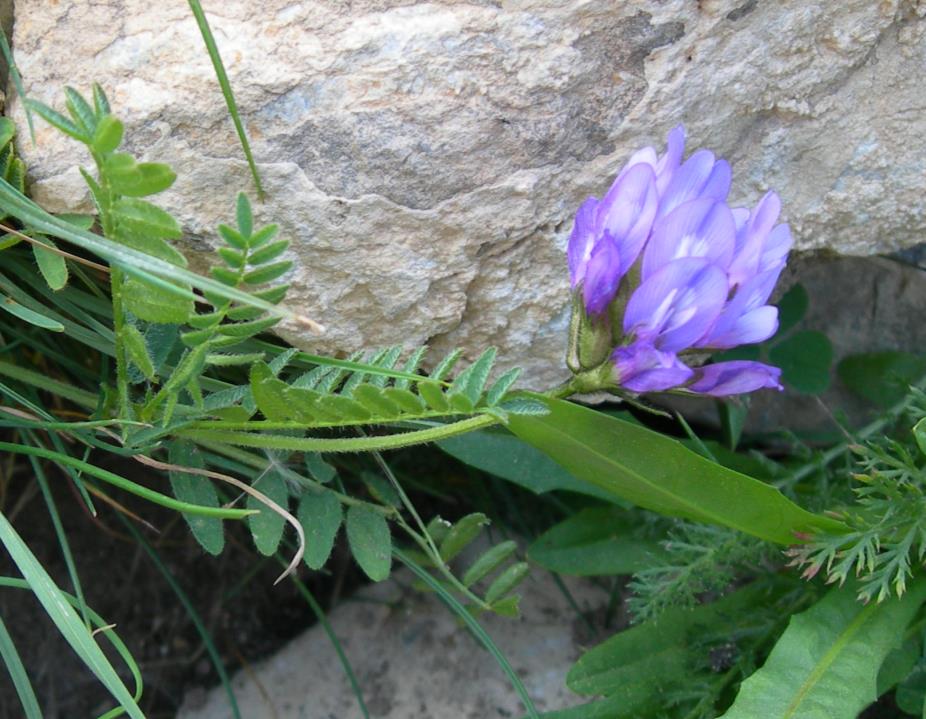 Astragalus danicus
22 Juillet 2013
Chaillol 1600
[Speaker Notes: 5-30 cm. Plante ascendante velue. Feuilles 3-10 paires de folioles. Grappes de fleurs denses, pédoncule > feuille adjacente. Calice couvert de poils noirs.  Pelouses basiphiles.]
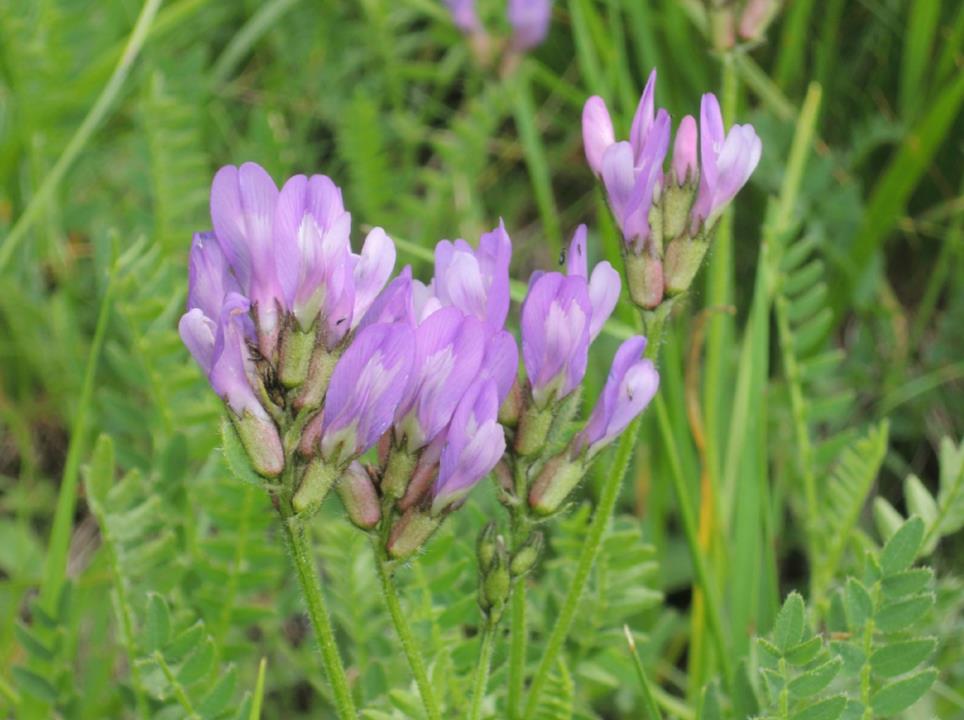 Astragalus danicus
22 Juillet 2013
Chaillol 1600
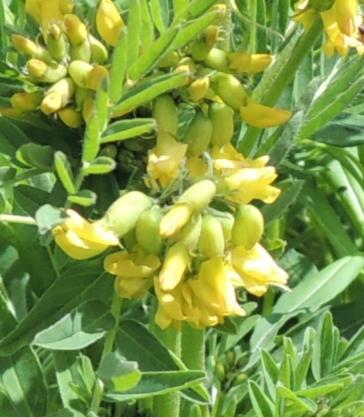 Astragalus penduliflorus
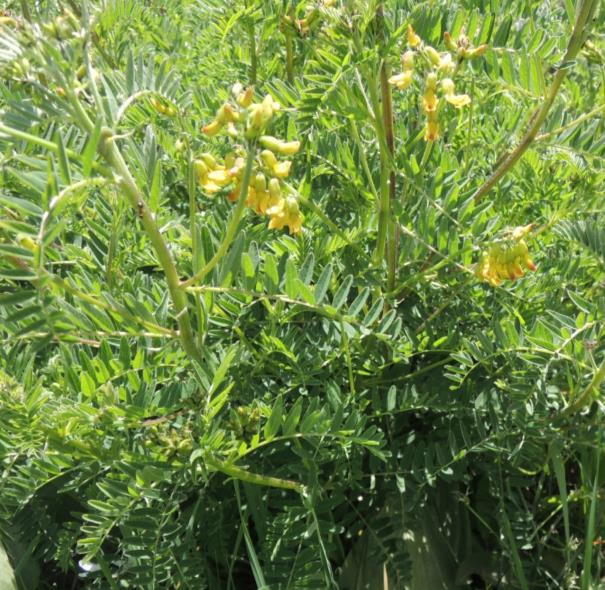 Au-dessus de pré Michel
Haute vallée du Guil
Queyras 
4 Juillet 2013
[Speaker Notes: 20-80 cm. Tige dressée rameuse très feuillée. Feuilles 7-15 paires de folioles ovales, stipules petites linéaires. Fleurs jaunes pendantes pédoncule > feuilles. Calice à dents très courtes et tube peu velu. Pelouses, landes alpines et subalpines, rocailles, sur silice.]
Trifolium thalii  Vill.
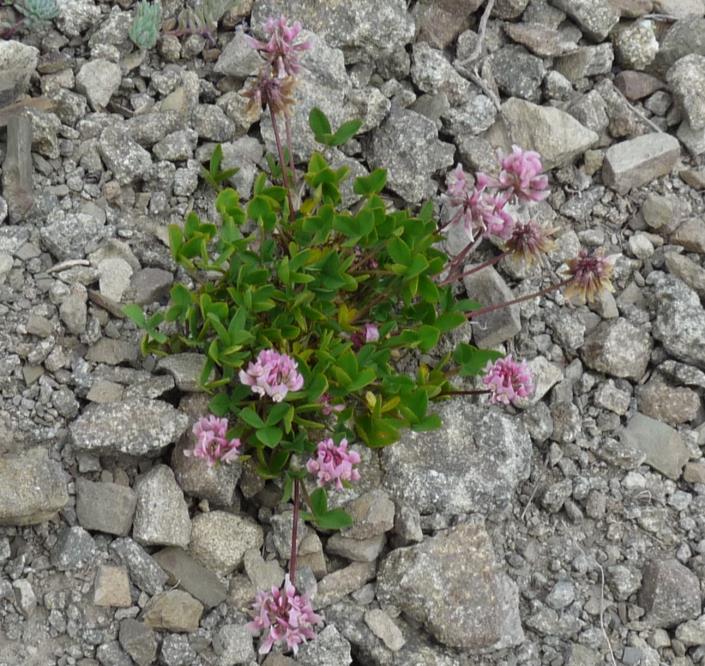 Col de la Pisse 
19 Juillet 2012
[Speaker Notes: 5-15 cm. Plante acaule, les pédoncules naissant de la souche. Folioles finement denticulés. Fleurs rosées. Inflorescences sur longs pédoncules. Pelouses de préférence rocailleuses, calcicole.]
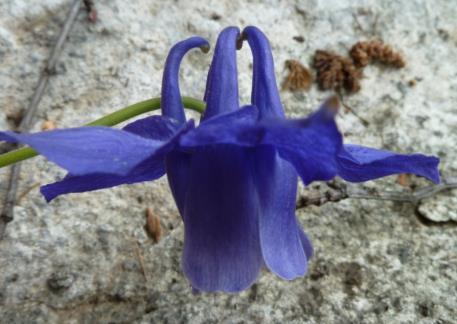 Aquilegia alpina
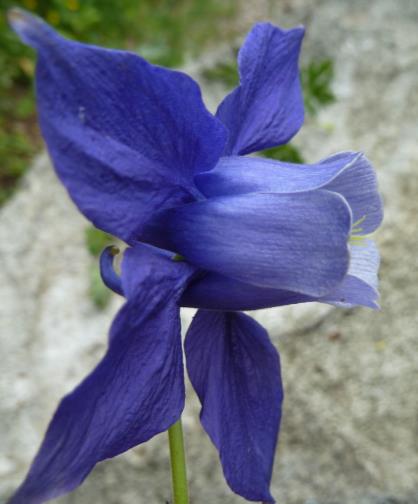 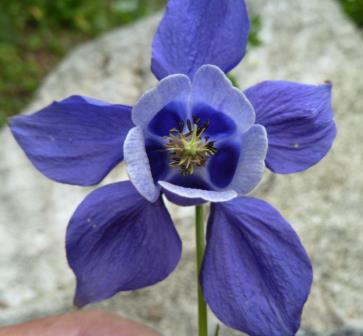 Aquilegia alpina
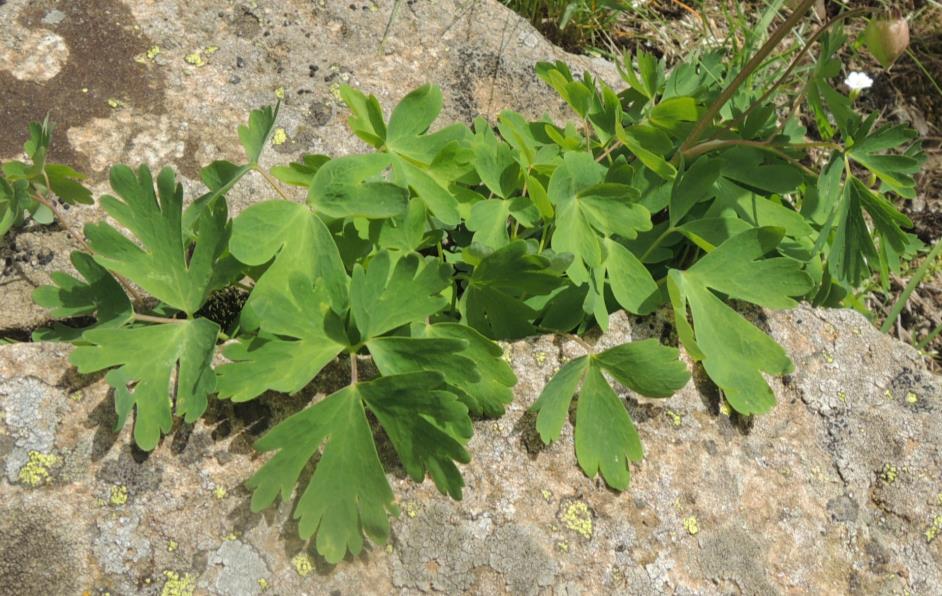 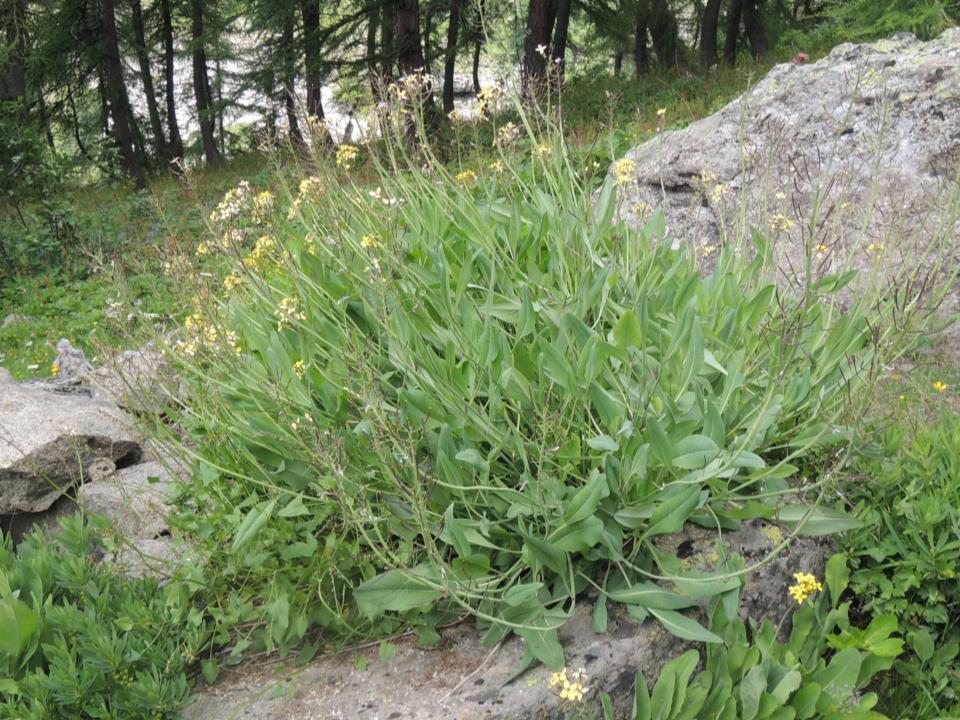 Coincya richeri (Vill.) 
Chou de Richer
11 Juillet 2014
Chaillol 1600 en descendant  du col de la Pisse
[Speaker Notes: Grande plante 15-60 cm glabre et glauque, tige simple. Fleurs jaune vif 1-2 cm. Feuilles indivises entières ou à dents larges pétiolées presque toutes à la base. Siliques très écartées de la tige avec un bec long. Rocailles, milieu frais, sur silice.]
Coincya richeri (Vill.)
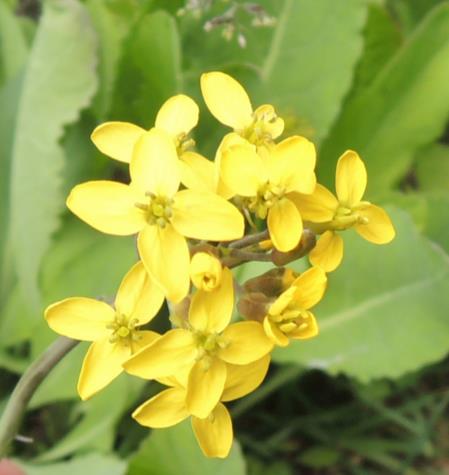 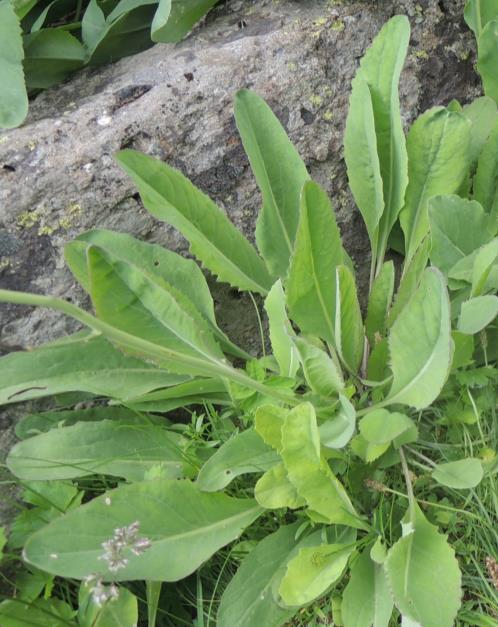 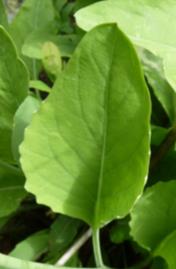 11 Juillet 2014
Chaillol 1600 en descendant  du col de la Pisse
Coincya  monensis subsp. cheiranthos
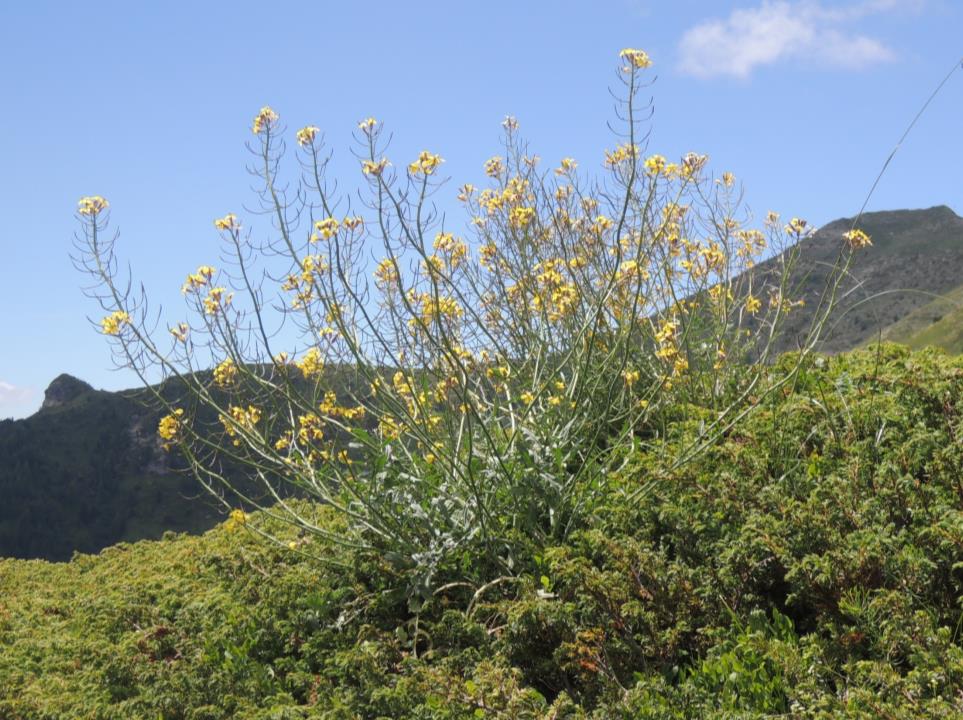 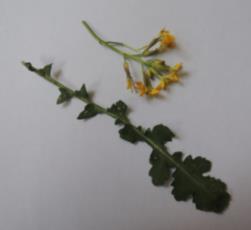 11 Juillet 2014
En montant  au col de la Pisse
Canal de Malcros 
Col de la Pisse
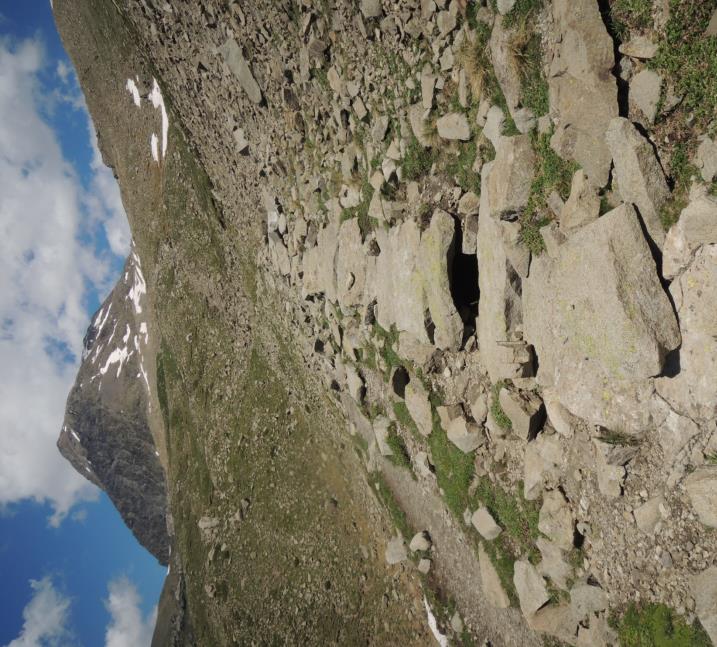 Le Valgaudemar
Chalet hôtel du Gioberney
Au dernier plan le Valgaudemar
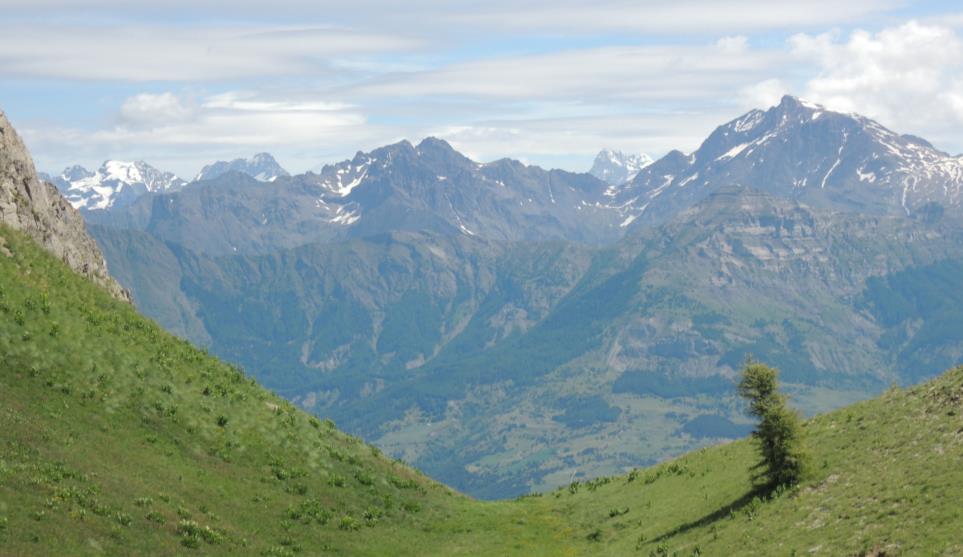 Asplenium X alternifolium
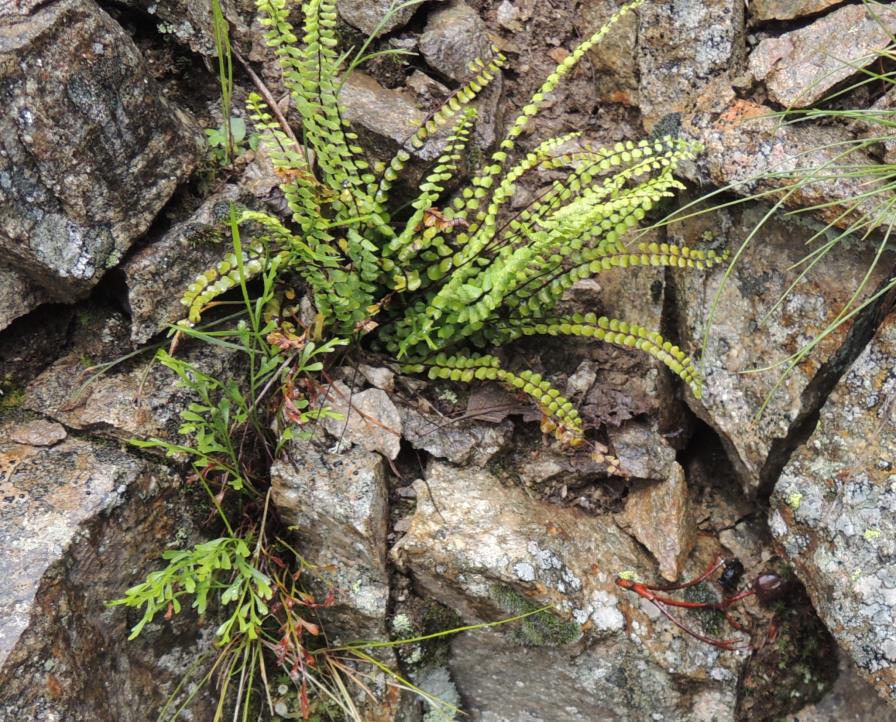 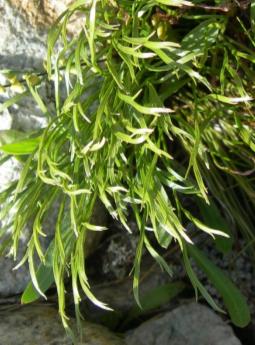 9 Juillet 2014
Goiberney
[Speaker Notes: Hybride de A. septentrionale et A. trichomanes.]
Woodsia alpina
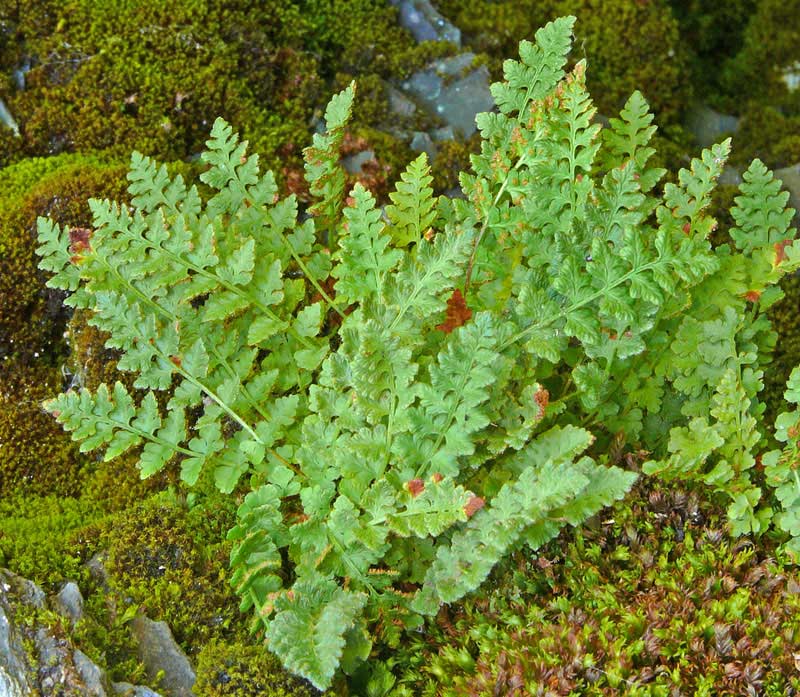 Crédit J-L Macqueron
[Speaker Notes: Rochers siliceux ou volcaniques au nord, rarement éboulis. Frondes 3-12 X 1-2 cm vert clair, en touffes. Pétiole court < limbe. Limbe étroitement lancéolé, pennatiséqué, face inférieure écailleuse glabrescente. Pennes subtriangulaires, à segments arrondis, pennatifides à séquées]
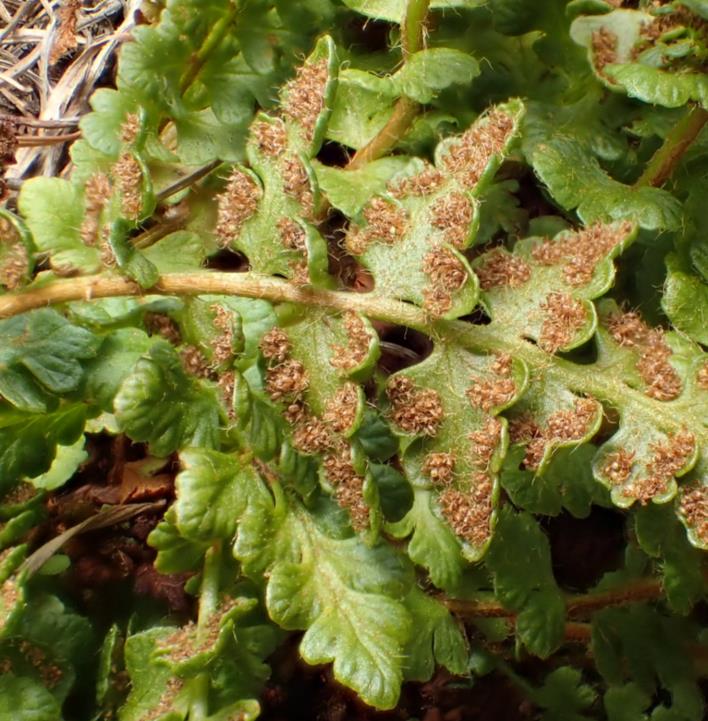 Woodsia alpina
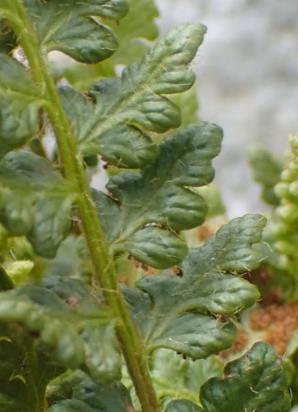 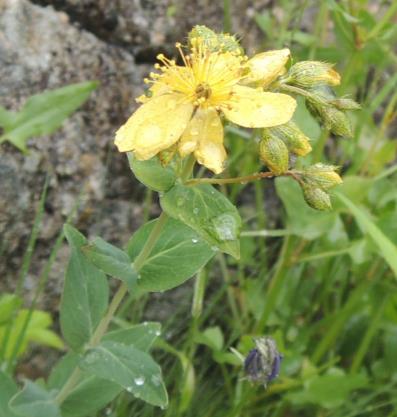 Hypericum richeri  subsp. richeri Vill.
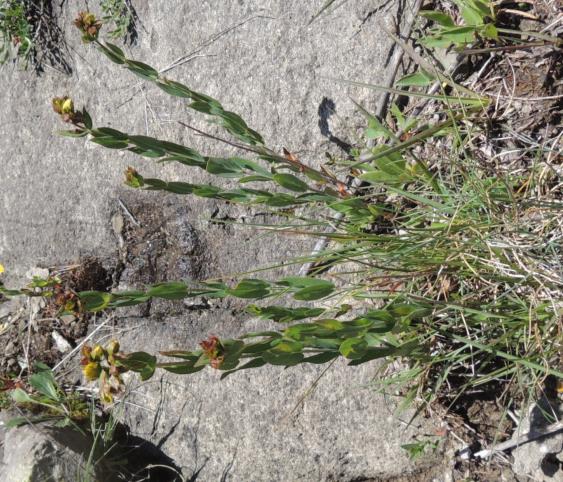 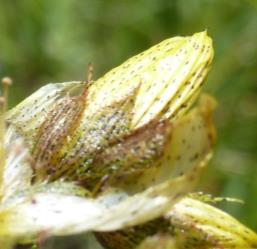 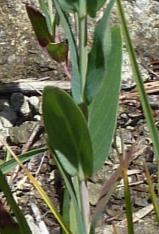 Crédit J-L Macqueron
Gioberney et Chaillol 1600
7 et 9 Juillet 2014
[Speaker Notes: Millepertuis de Richer. En touffes. Pas de rameaux stériles axillaires. Souche ligneuse. Plante glabre à tiges cylindriques arquées ascendantes de 20-50 cm, raide. Feuilles opposées ovales un peu glauques sessiles ponctuées de glandes noires. Fleurs jaune pâle en corymbe pauciflore proportionnellement grandes. Sépales et pétales ponctués de noir. Sépales acuminés à frange fine. Plante sud européenne landes pelouses d’altitude.]
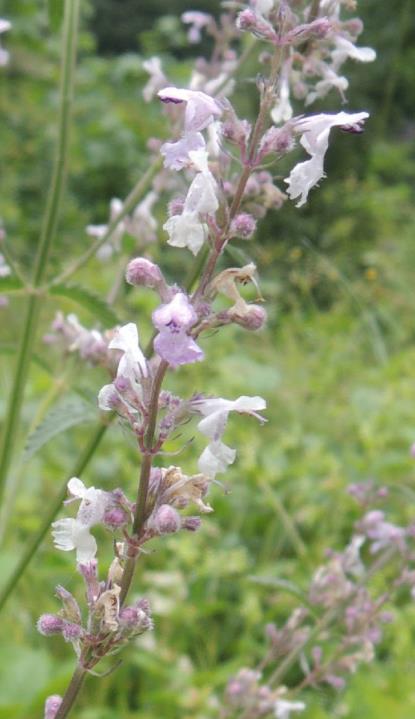 Nepeta nuda
9 Juillet 2014
Refuge Xavier Blanc
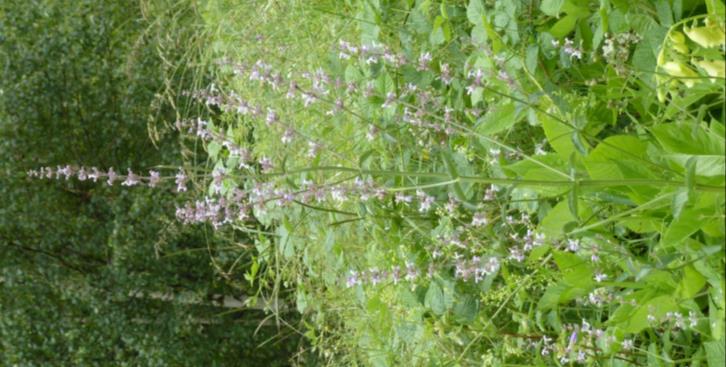 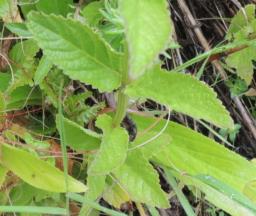 Crédit J-L Macqueron
[Speaker Notes: Plante de grande taille (> 1 m possible). Glabre (tige, feuilles adultes). Tige très ramifiée. Feuilles ovales sessiles crênelées. Fleurs groupées en verticilles par 10-20 formant une longue grappe. 2 lèvres. Violacées. Calice à dents ciliées, en alène. Calice et corole pubescents. Landes rocailles pelouses sèches. Plante steppique.]
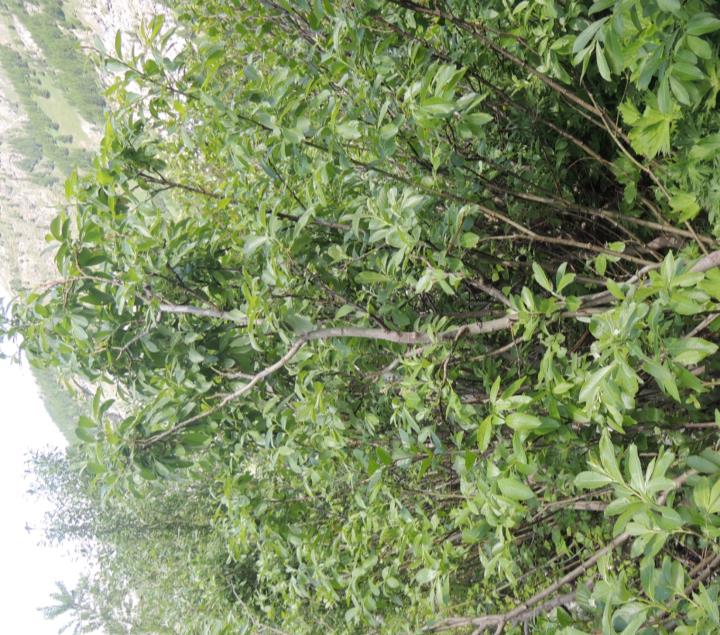 Salix laggeri
Pré de Mme Carle
 et Queyras
[Speaker Notes: Arbuste de 2 à 4 m. Port buissonnant. Subalpin. Floraison et feuilleson simultanées. Ecorce des vieux rameaux noirâtre ; rameaux florifères pubescents. Feuilles elliptiques, les jeunes pubescentes (face inférieure) vert foncé dessus. Chatons femelles à écaille bicolore, ovaires pubescents et pédonculés ; styles courts. Alluvions, rocailles pauvres en calcaire.]
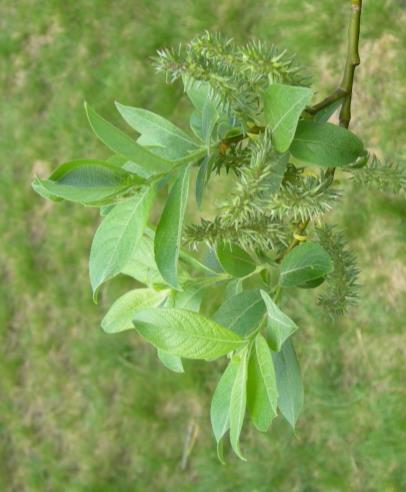 Salix laggeri
Pré de Mme Carle
 et Queyras
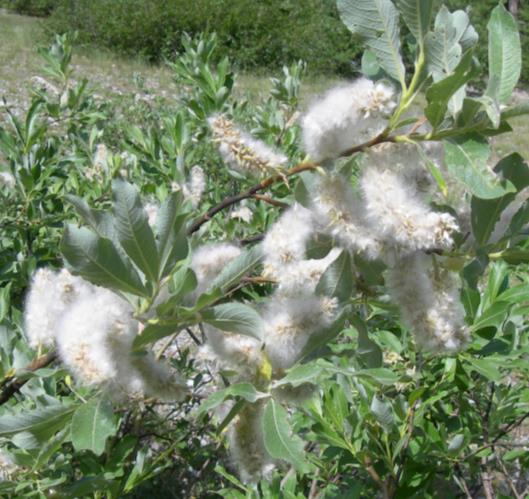 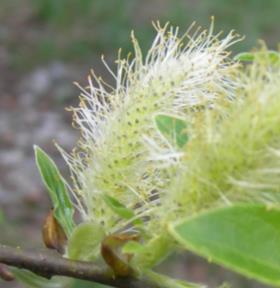 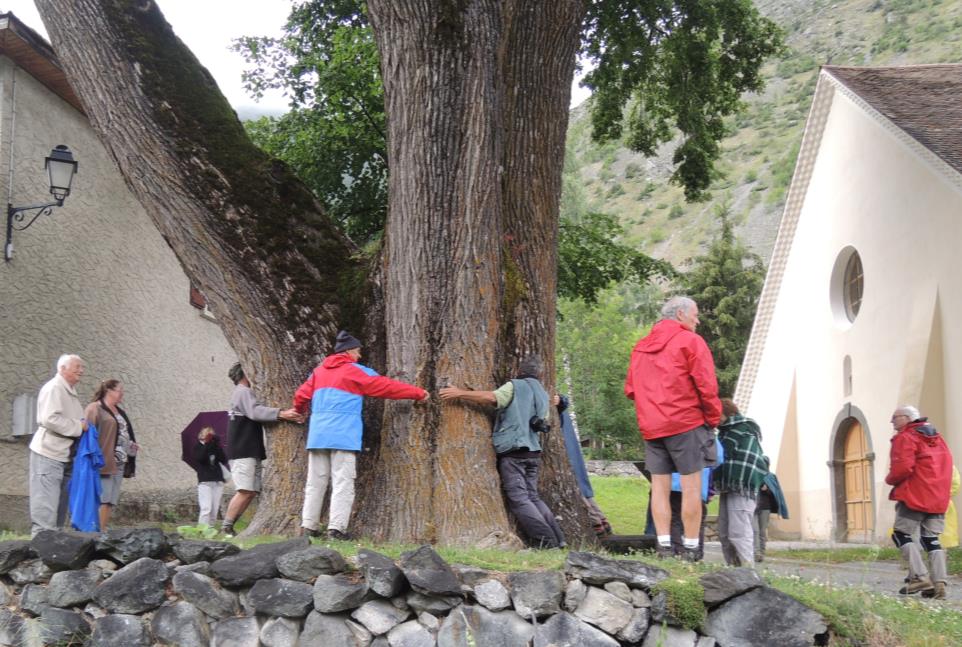 Le tilleul de St Maurice en Valgaudemar
Marais de Manteyer
Senecio doria
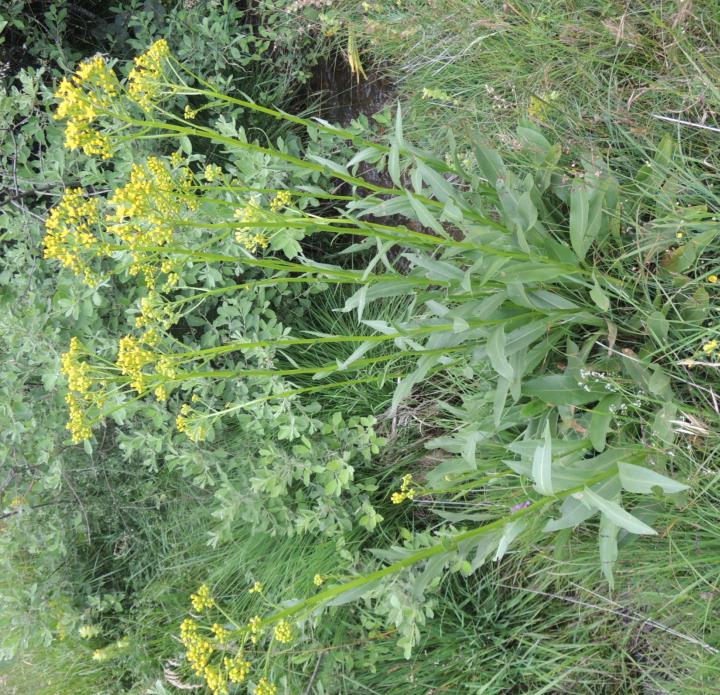 10/21 Juillet  2014 Marais de Manteyer / sous les Barbeyroux
[Speaker Notes: Grand séneçon, tige dressée robuste en colonies denses. Plante glauquescente. Grandes feuilles indivises, légèrement charnues, feuilles basales > caulinaires et pétiolées ; nettement décurrentes pour les médianes qui sont lancéolées. Nombreux capitules. Inflorescence en corymbe. Fleurs hémiligulées peu nombreuses 4-8  / capitule, jaune vif. Bractées involucrales barbues; « calicule » de 3-4 bractées. Milieux humides.]
Senecio doria
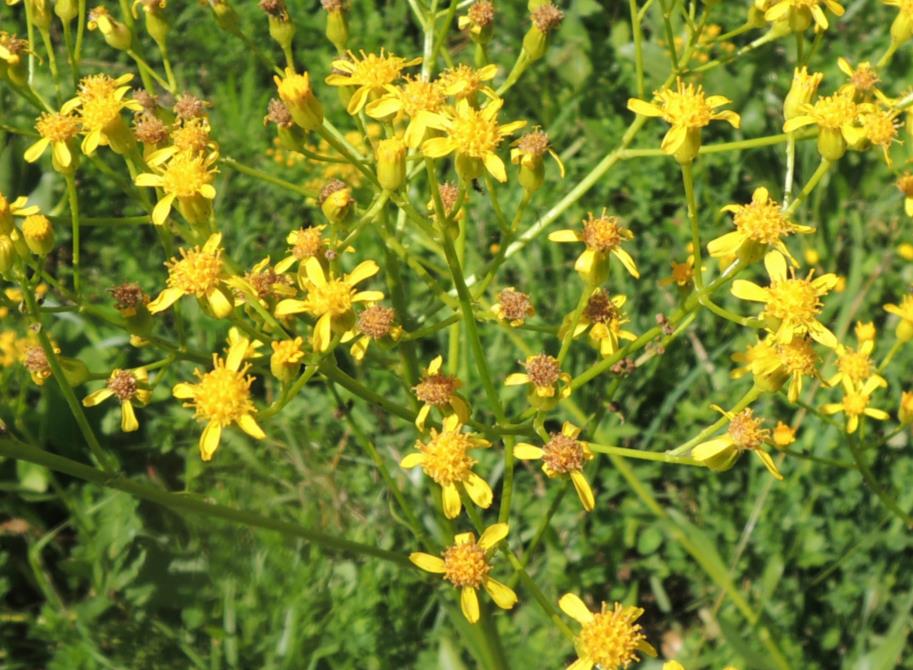 10/21 Juillet  2014 Marais de Manteyer / sous les Barbeyroux
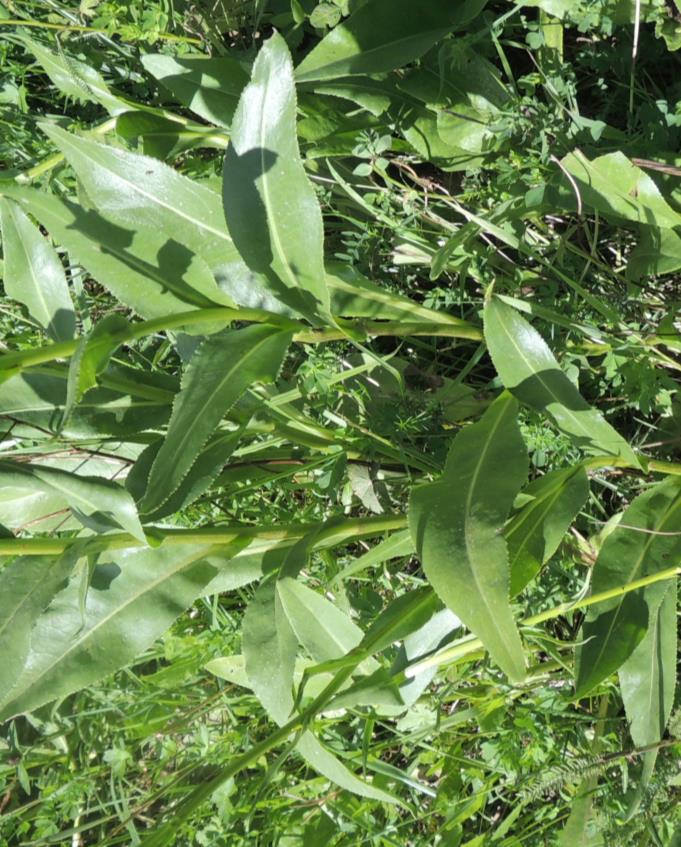 Senecio doria
10/21 Juillet  2014 Marais de Manteyer / sous les Barbeyroux
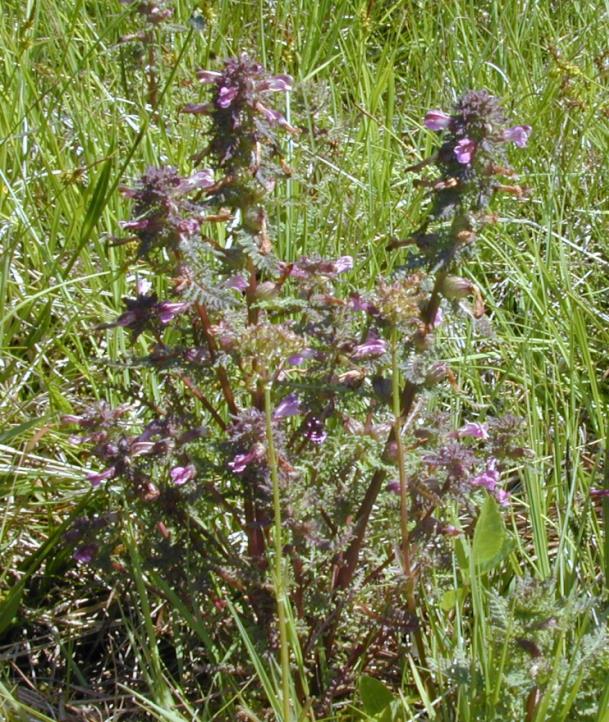 Pedicularis palustris
 subsp. palustris
Marais de Manteyer
10 Juillet 2014
Crédit J-L Macqueron
[Speaker Notes: 20 à 60 cm. Plante dressée très rameuse rameaux < tige principale. Feuilles profondément divisées à segments incisés dentés. Fleurs roses groupées en grappes feuillées ; bractées de même forme que les feuilles. Calice velu renflé à deux lèvres. Corolle glabre ; casque = lèvre inférieure, à bec court, tronqué et bidenté. Tourbières oligotrophiles.]
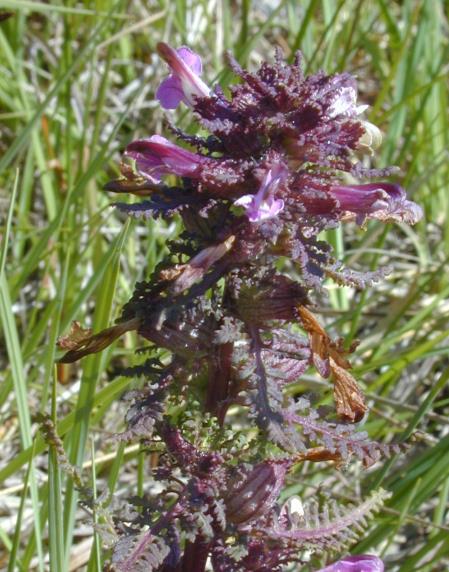 Pedicularis palustris
 subsp. palustris
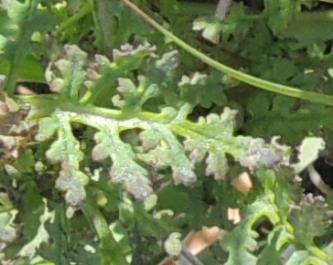 Marais de Manteyer
10 Juillet 2014
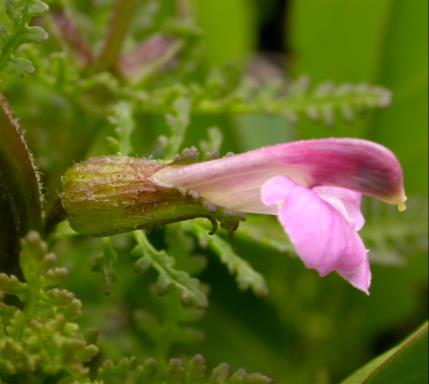 Viola pumila
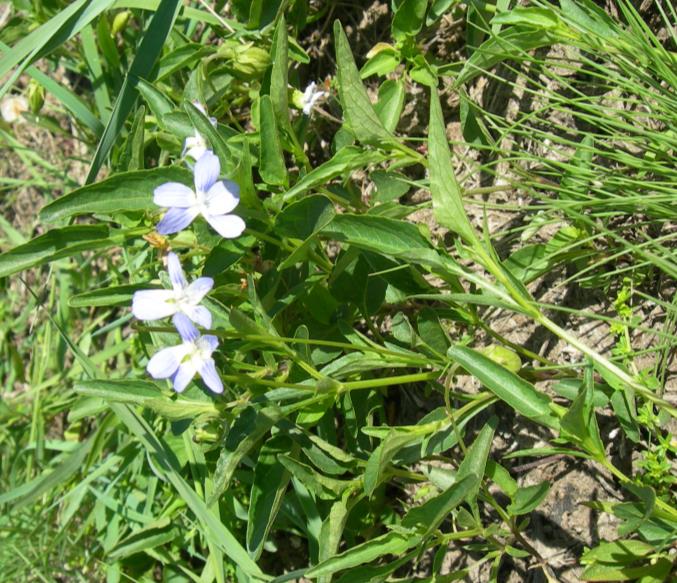 4 Juin 2009
La Paillade (proche lac Mison) 05
[Speaker Notes: Tige florifère naissant directement du rhizome, dressée, pas de feuilles basales développées. Feuilles florales lancéolées à limbe cunéiforme se prolongeant le long du pétiole ; stipules > pétiole. Fleurs bleu pâle ; pétale inférieur à apex arrondi. Bas marais tourbeux oligotrophes, prairies inondables, sur calcaire.]
Epipactis palustris
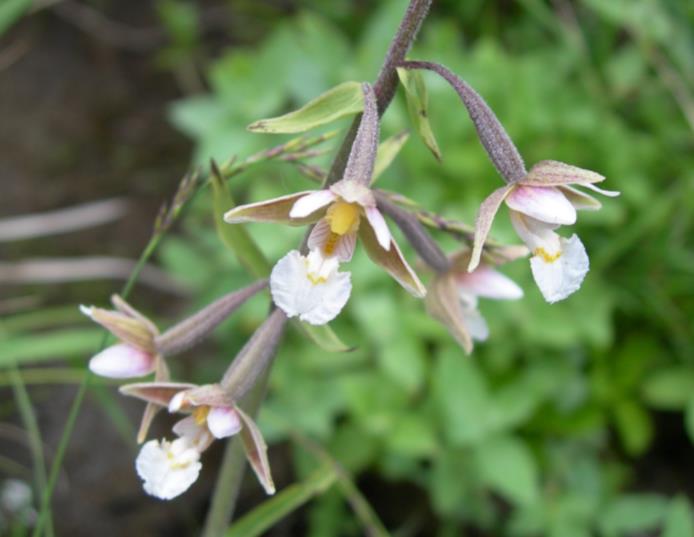 16 Juillet 2006 
Sagne de Campallon (Bayard)
Plateau Bayard
Dracocephalum ruyschiana
Dracocephalum ruyschiana
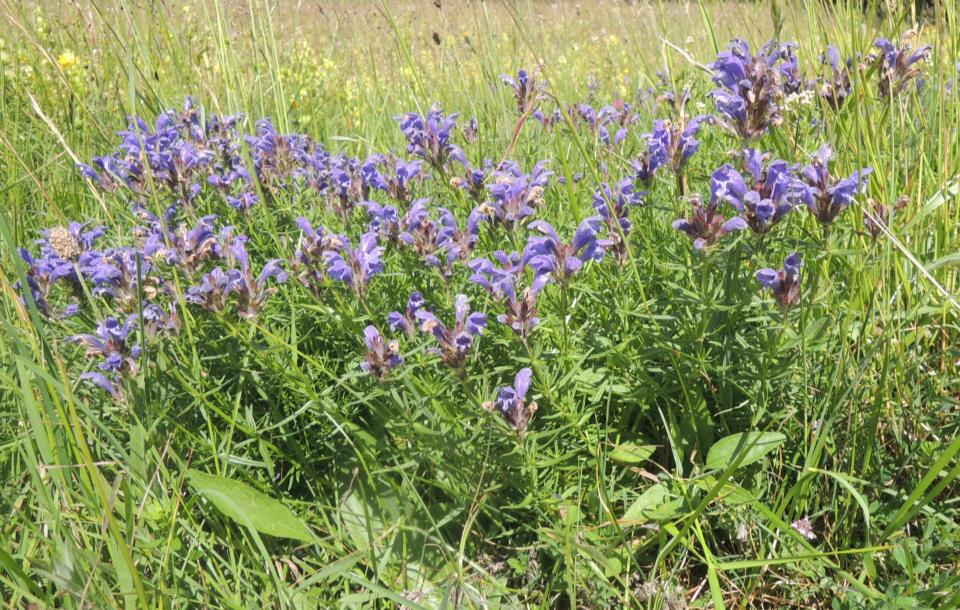 PN
10 Juillet 2014
Plateau Bayard
[Speaker Notes: 15 à 40 cm. Feuilles étroites et enroulées sur les bords. Fleurs en épis au sommet des tiges. Calice à dents inégales. Corolle 2-3 cm pubescente, à tube droit, à 2 lèvres, supérieure en casque, inférieure à 3 lobes dont le médian est très grand. Pelouses sèches. Montagnes d’affinité sub-steppiques.]
Dracocephalum ruyschiana
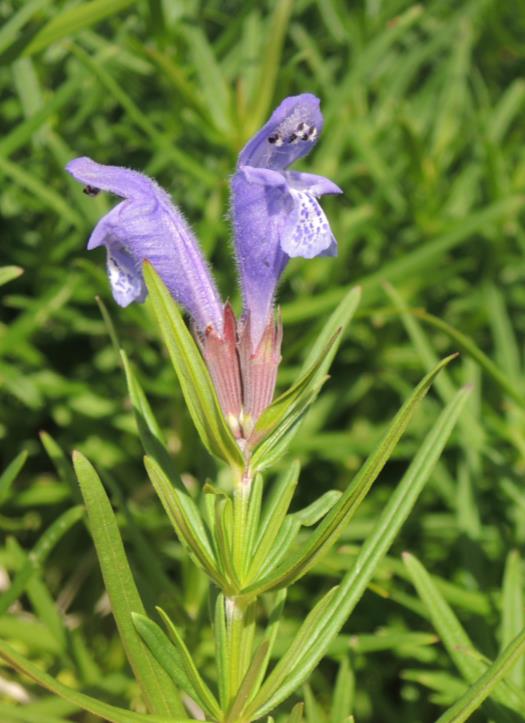 10 Juillet 2014
Plateau Bayard